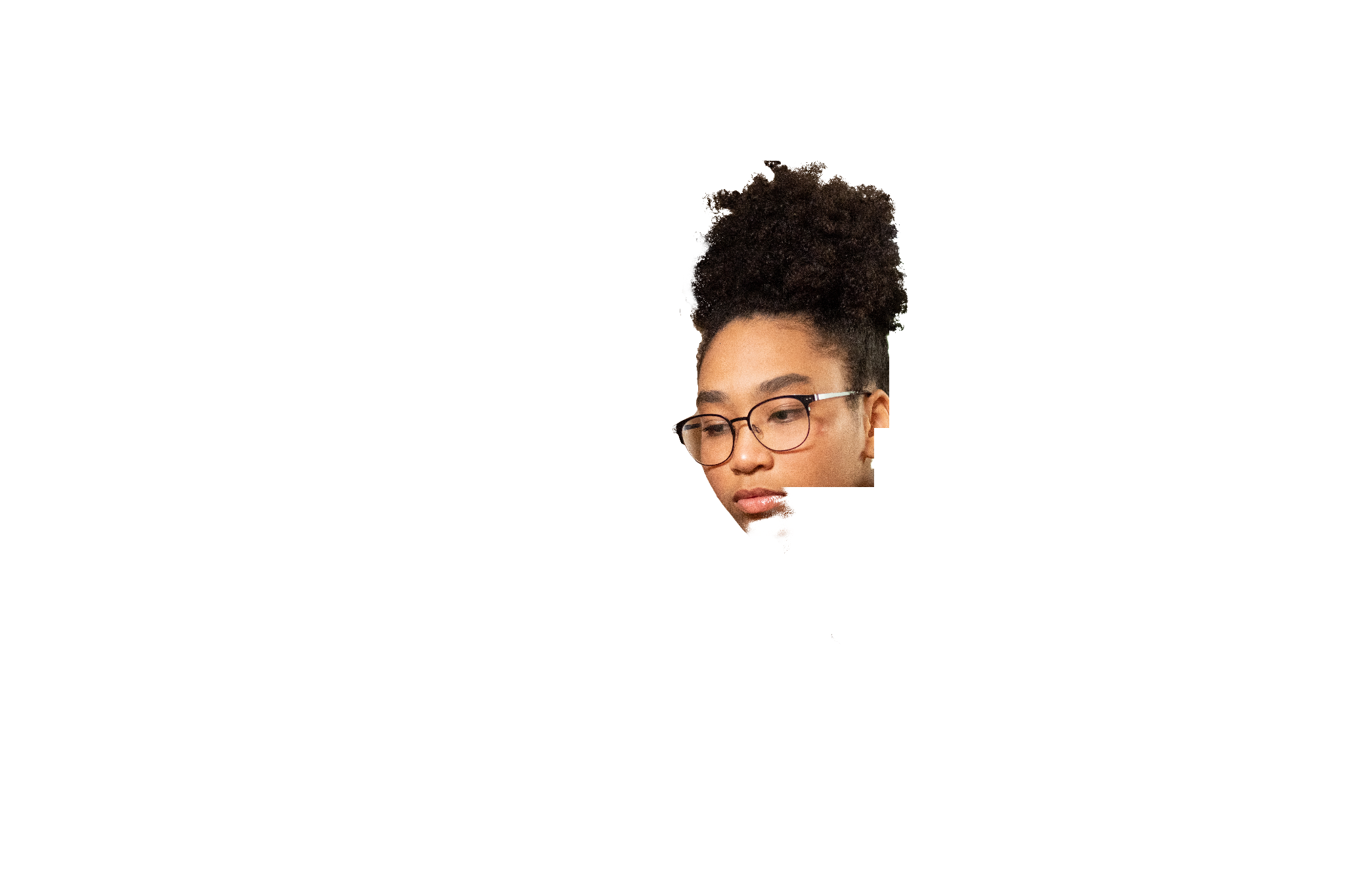 MODULE 7
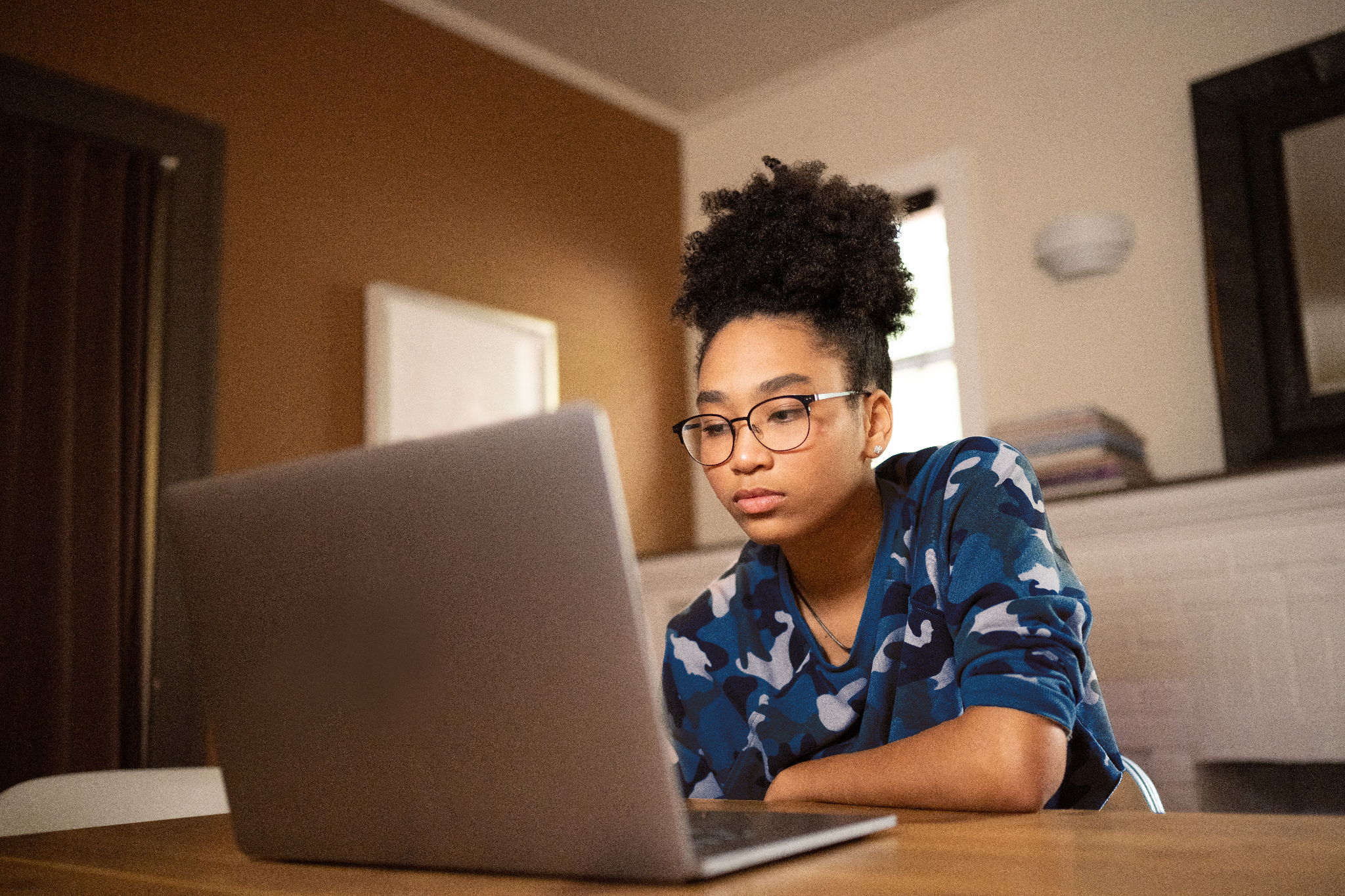 MY DIGITAL WORLD
Youth online safety and well-being
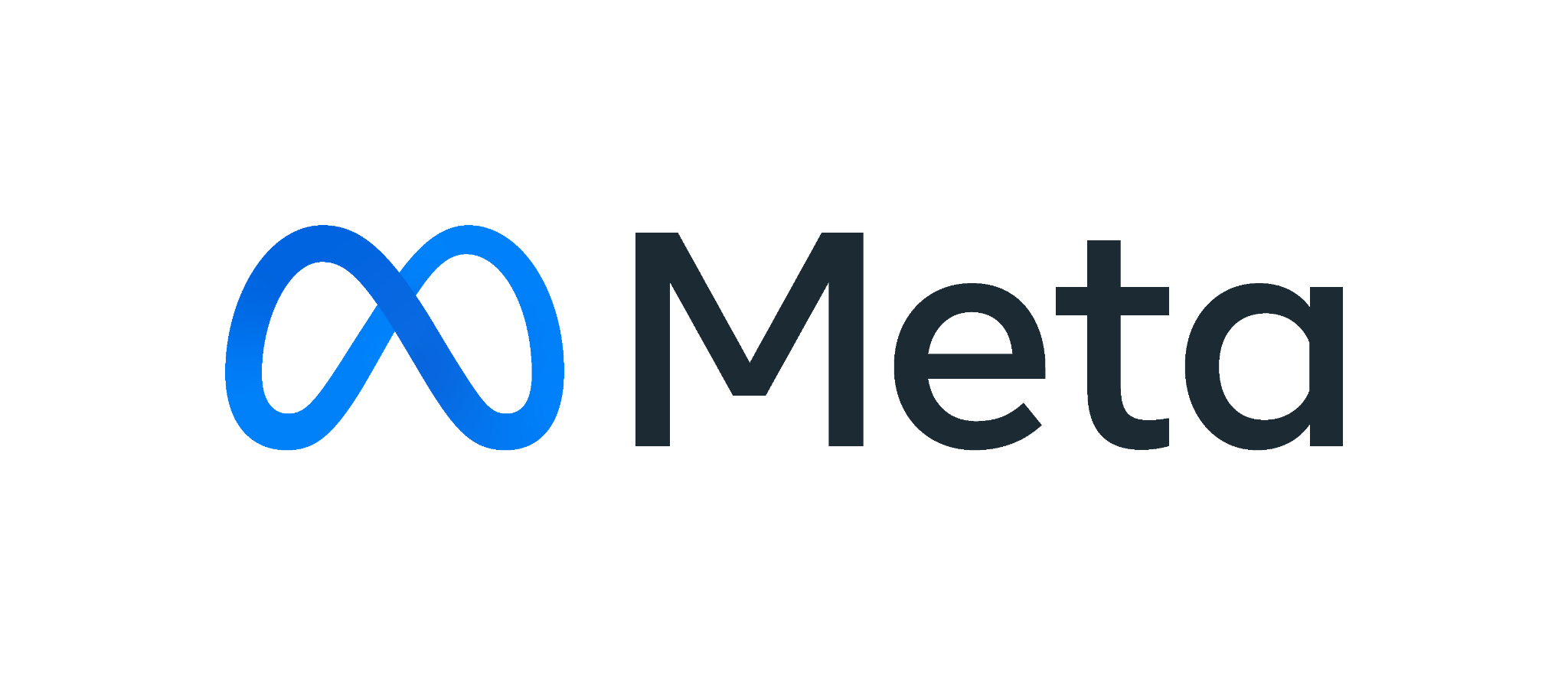 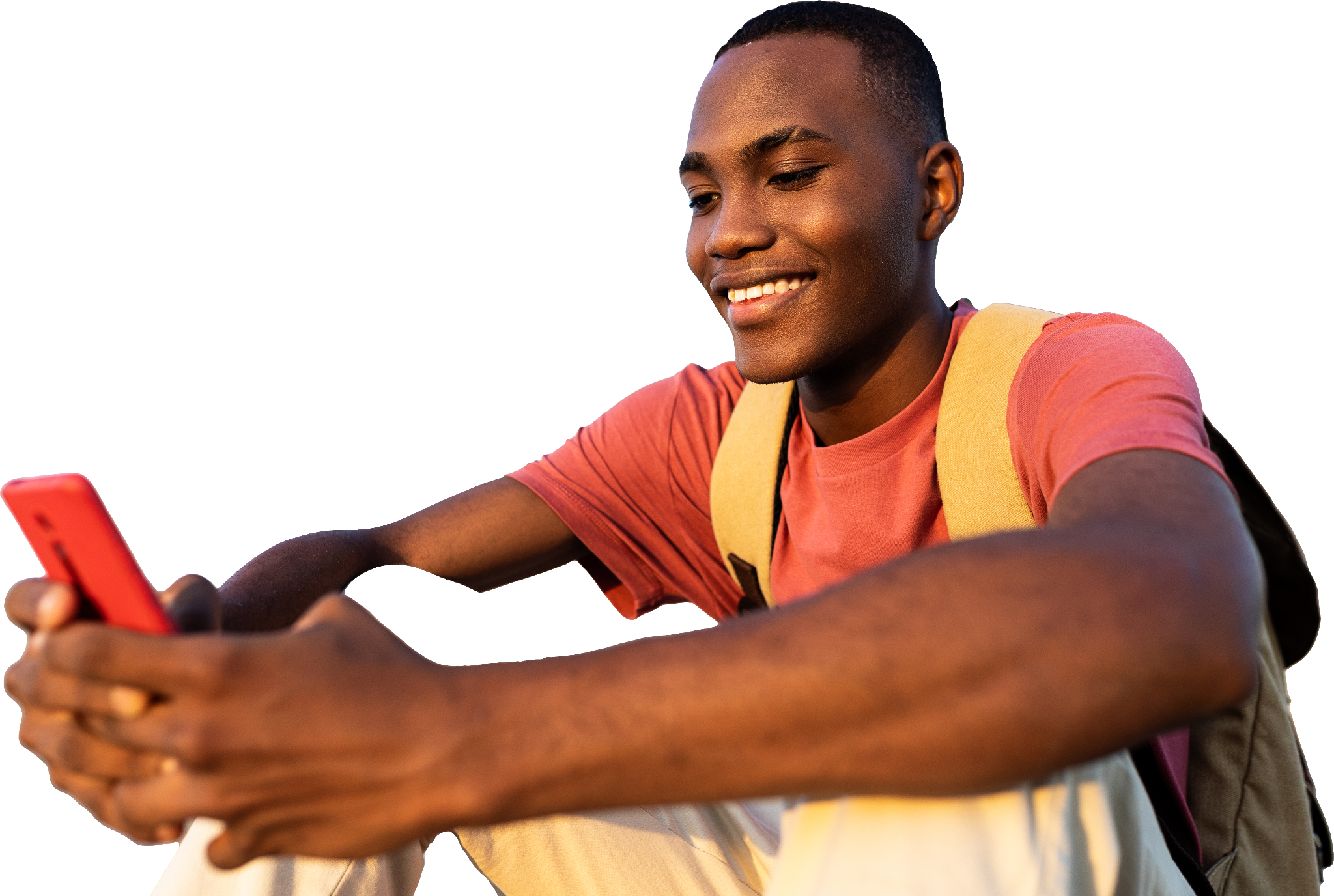 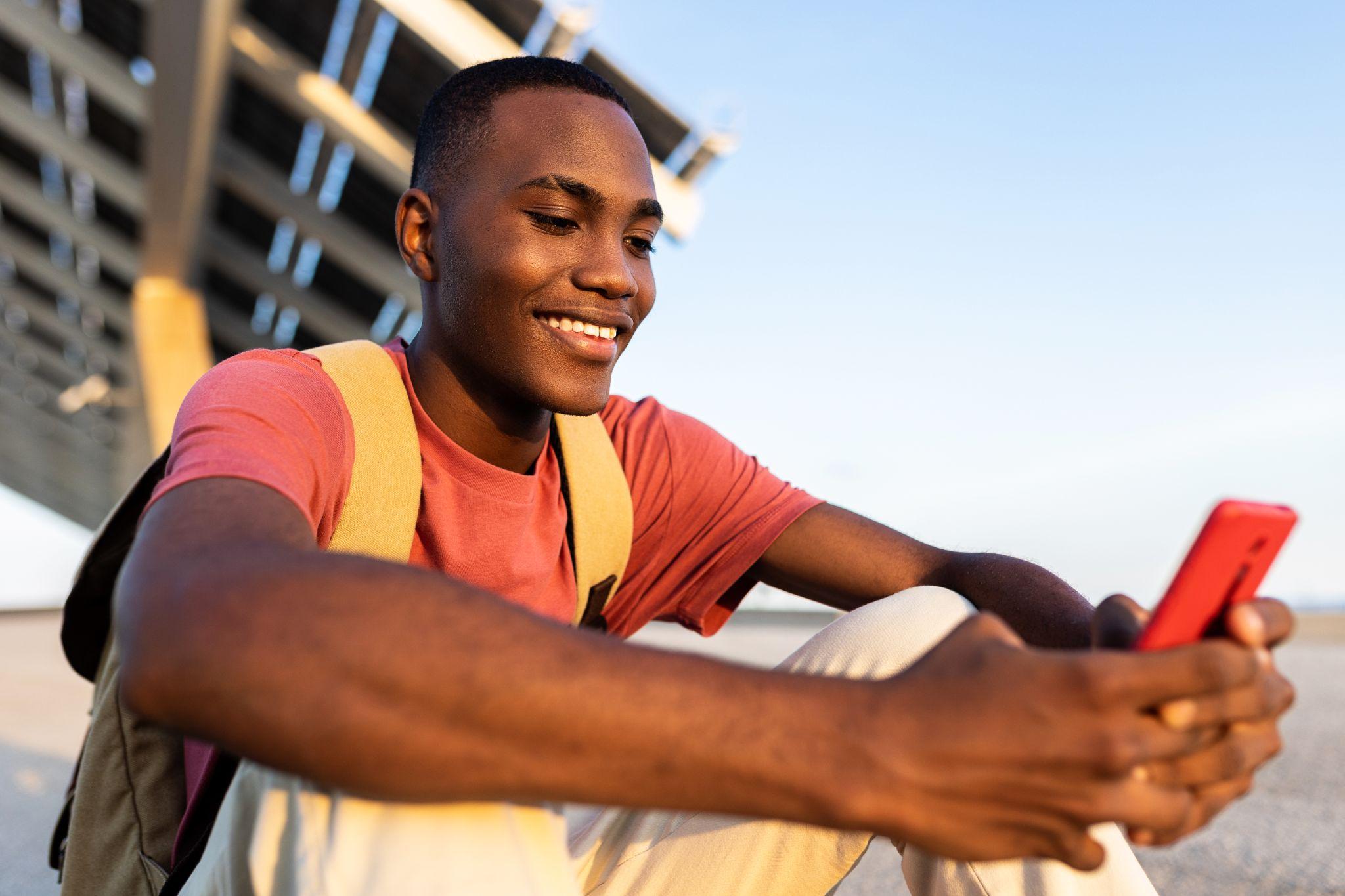 Introduction
0‹#›
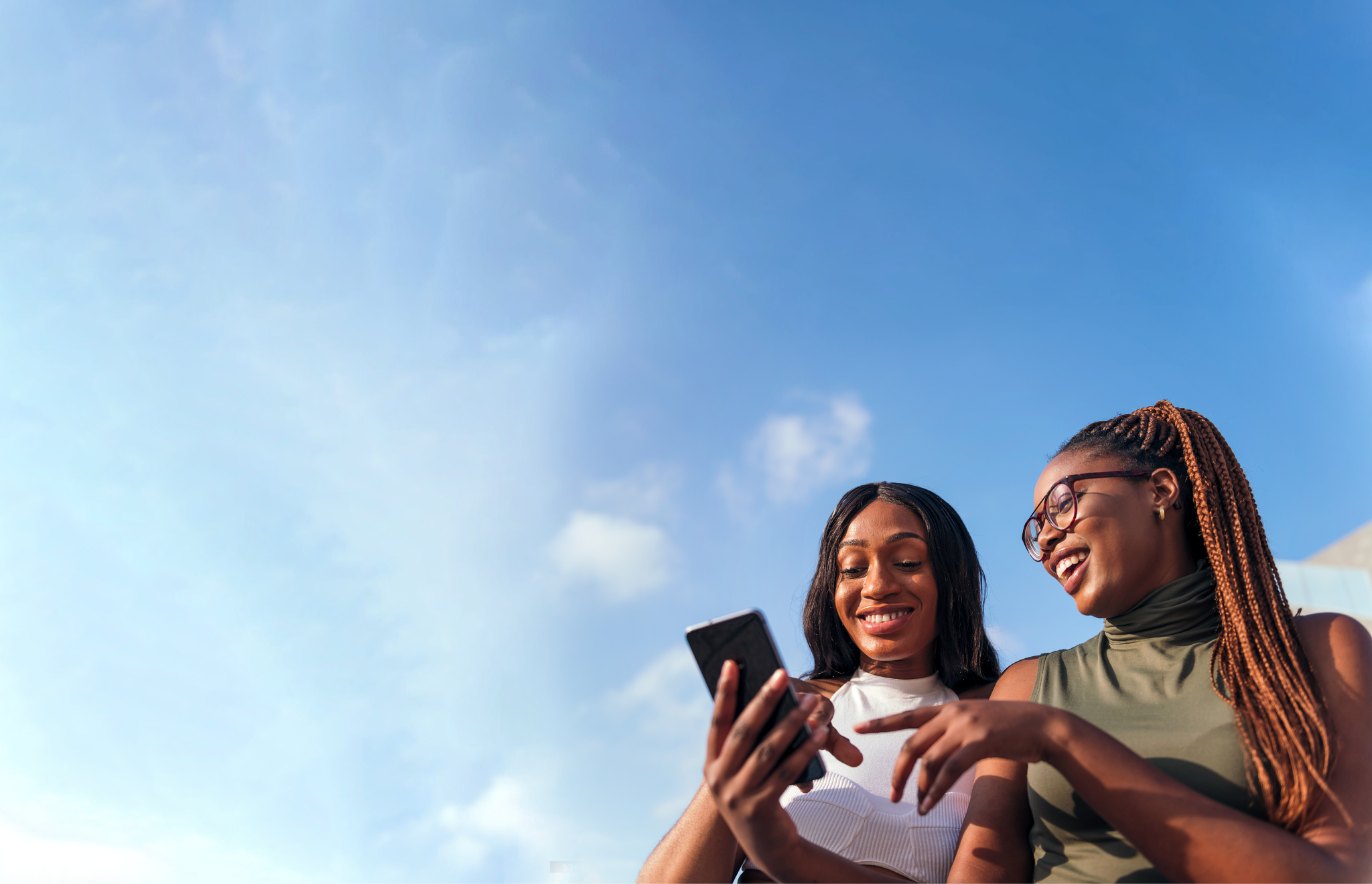 INTRODUCTION
We have designed our technologies with you in mind. We want you to have power and control over your own experiences, including what content you see, share and experience and who can contact you.
0‹#›
Youth online safety and well-being
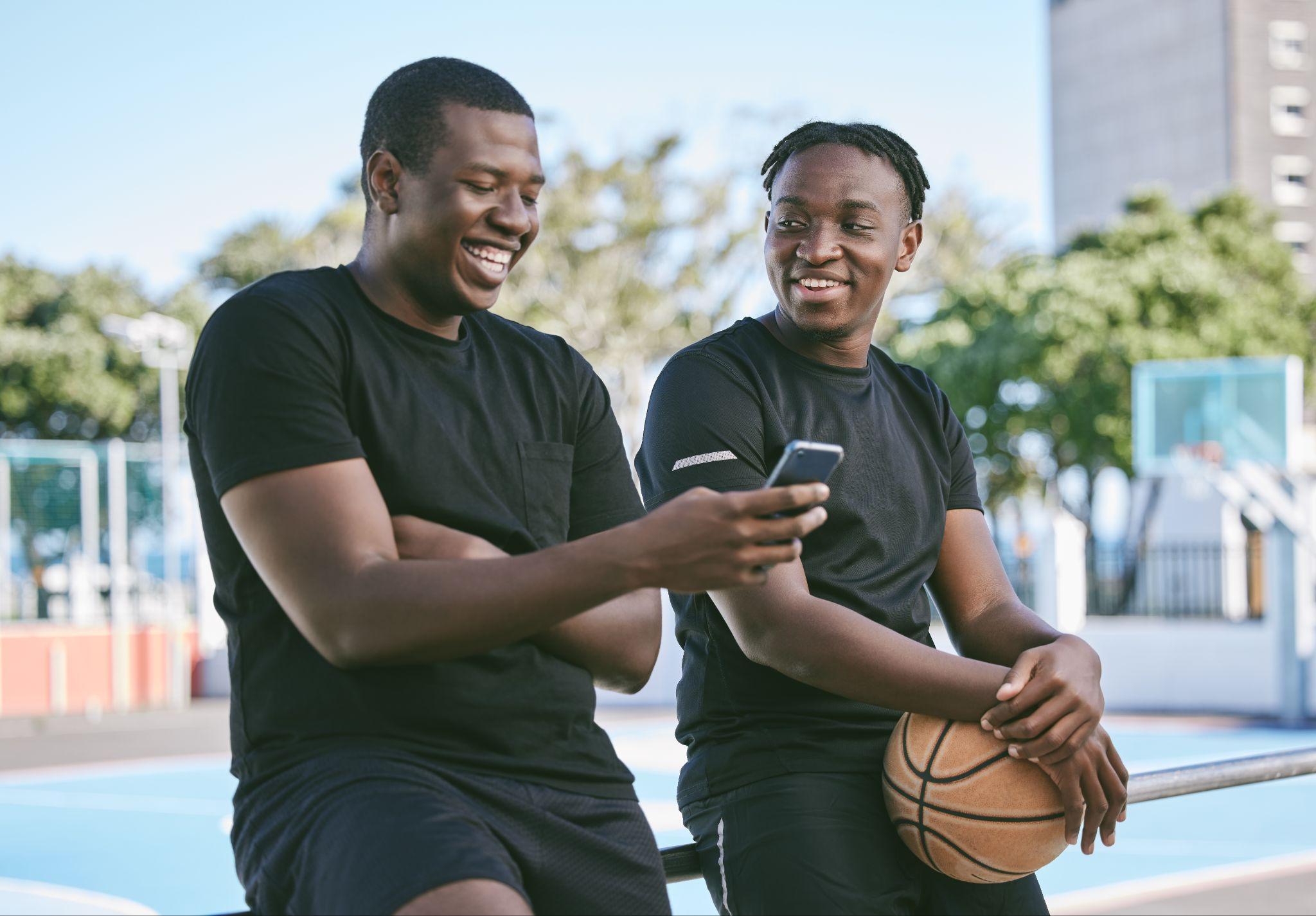 INTRODUCTION
Our main goals are
1
Preventing harm
Empowering you and helping support your well-being
2
0‹#›
0‹#›
INTRODUCTION
Principles guiding our approach to young people
Responsible empowerment
Innovation
Age-appropriate safeguards
We strongly believe in the importance of responsibly empowering you to enjoy the many benefits our platform provides.
We recognise that youth require additional safeguards for their safety, privacy and well-being. Our approach towards this is expansive, including our investment in parental supervision tools for Instagram and virtual reality (VR).
We continue to explore innovative technologies to provide great experiences for you, help keep you safe online and solve the defining challenges for our industry.
0‹#›
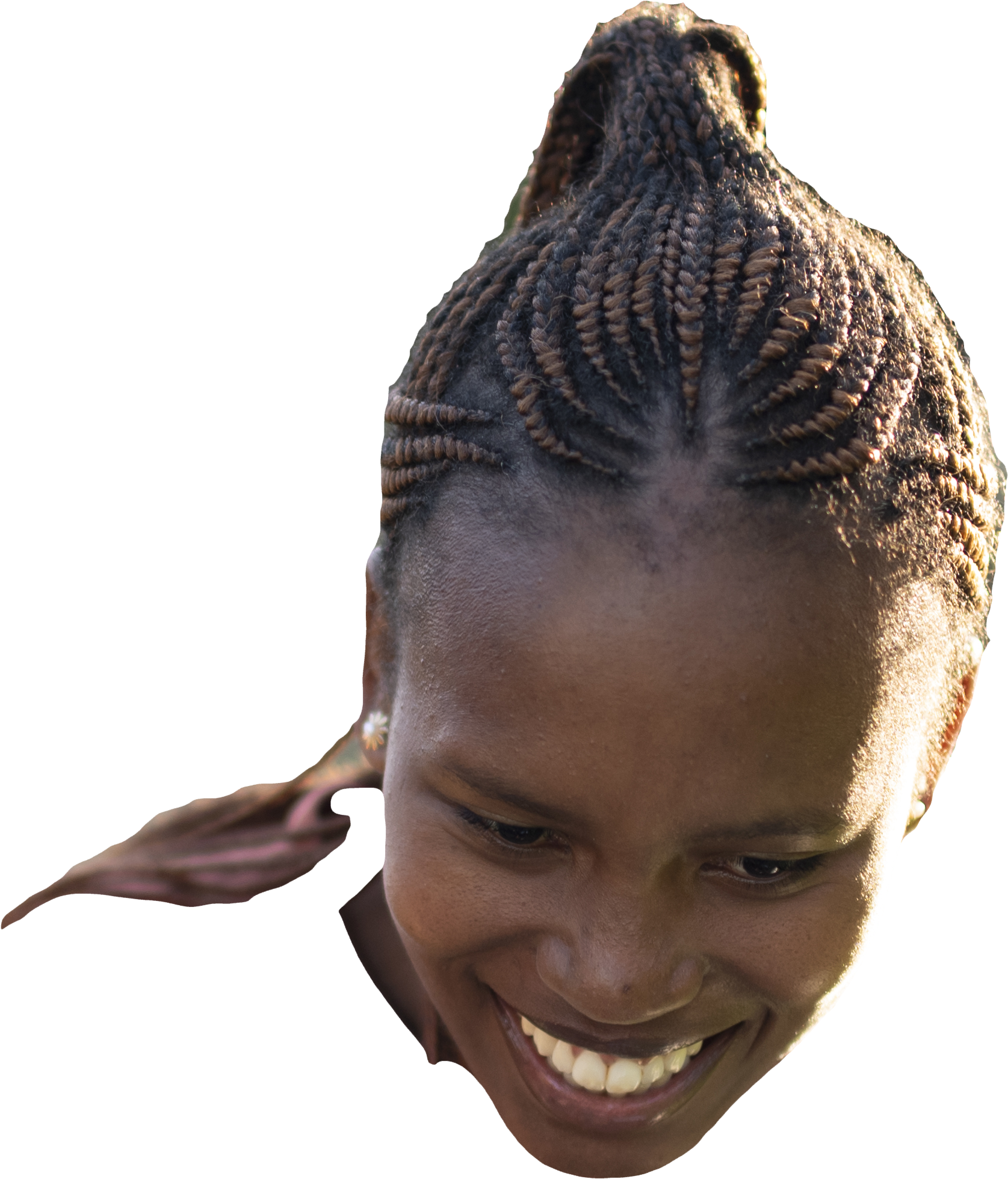 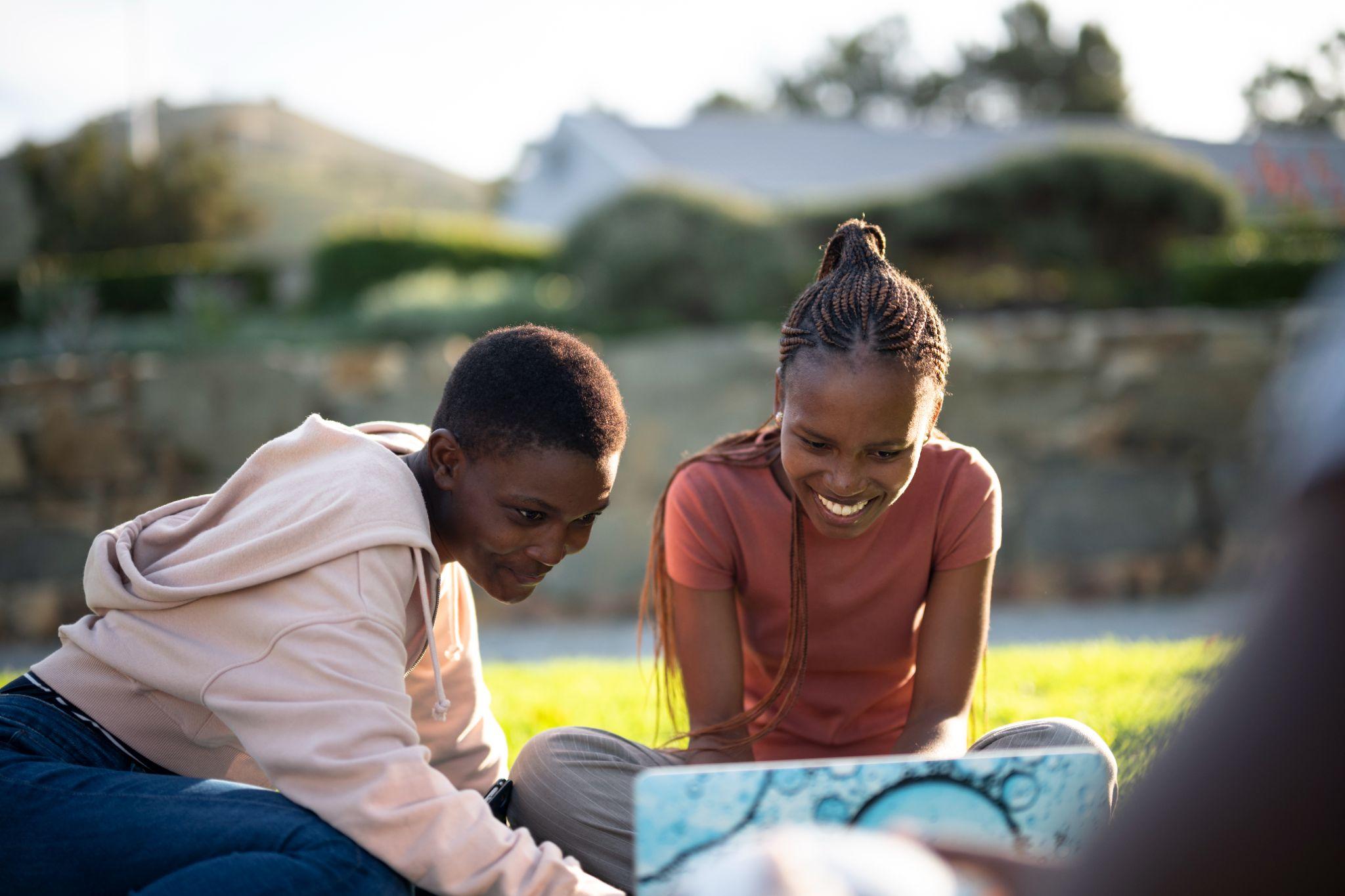 LESSON 1
Tools for managing time on Instagram
0‹#›
LESSON 1
Tools for managing time on Instagram
Manage your time on Instagram and Take a Break
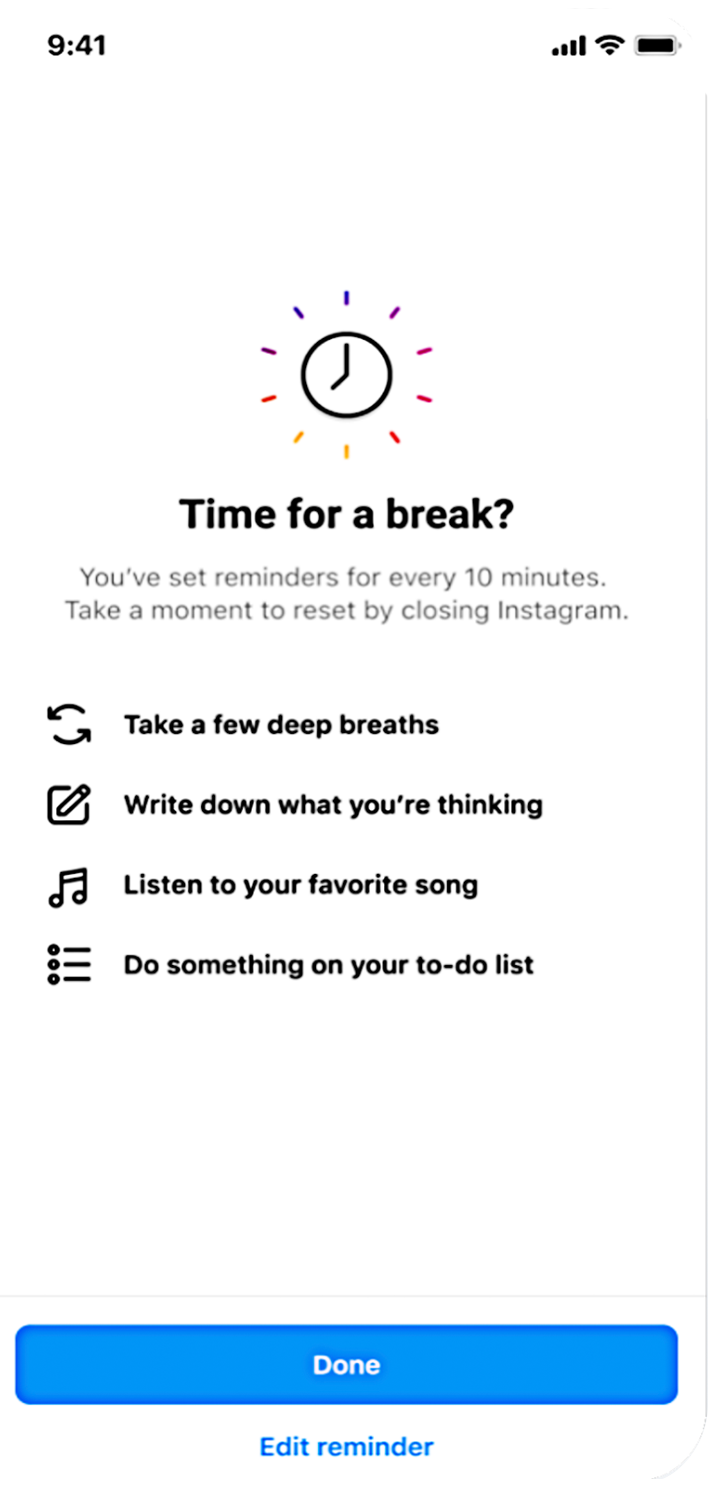 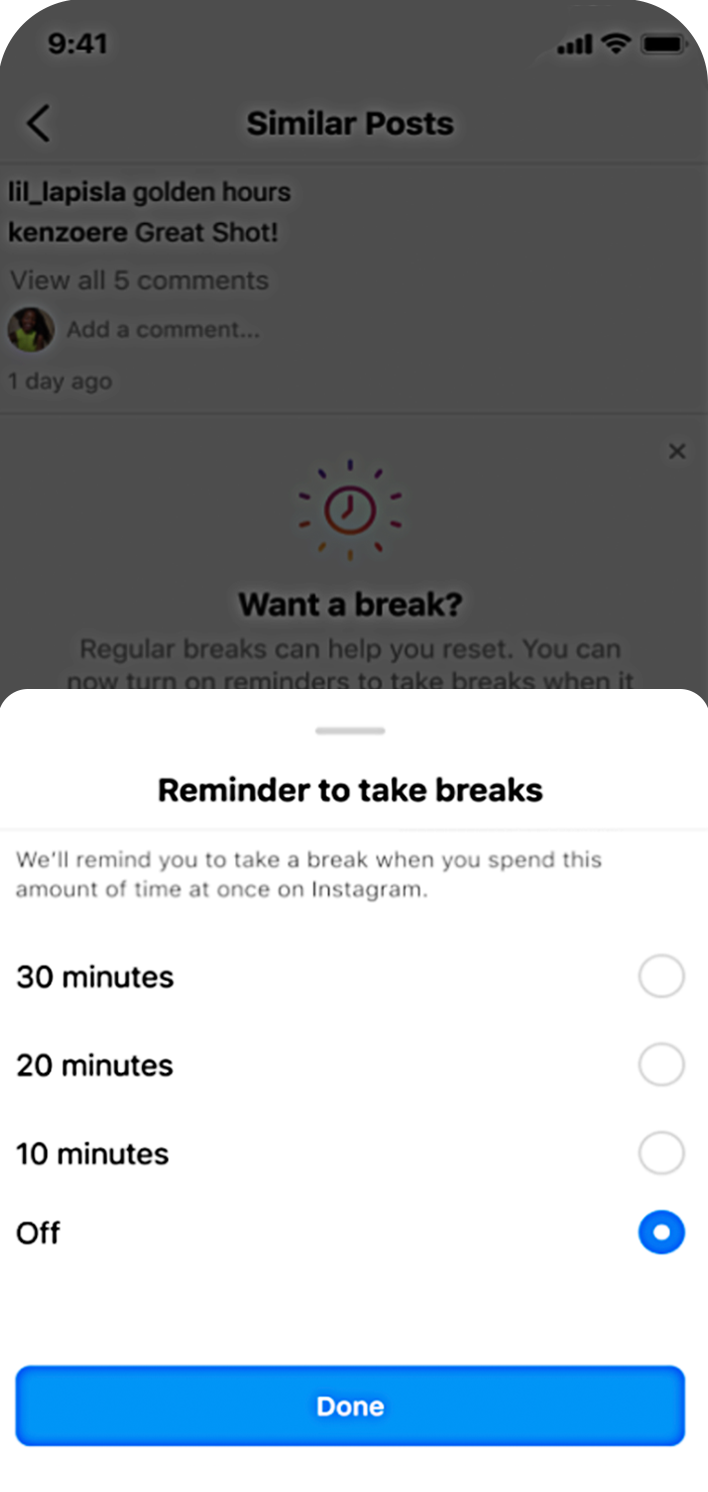 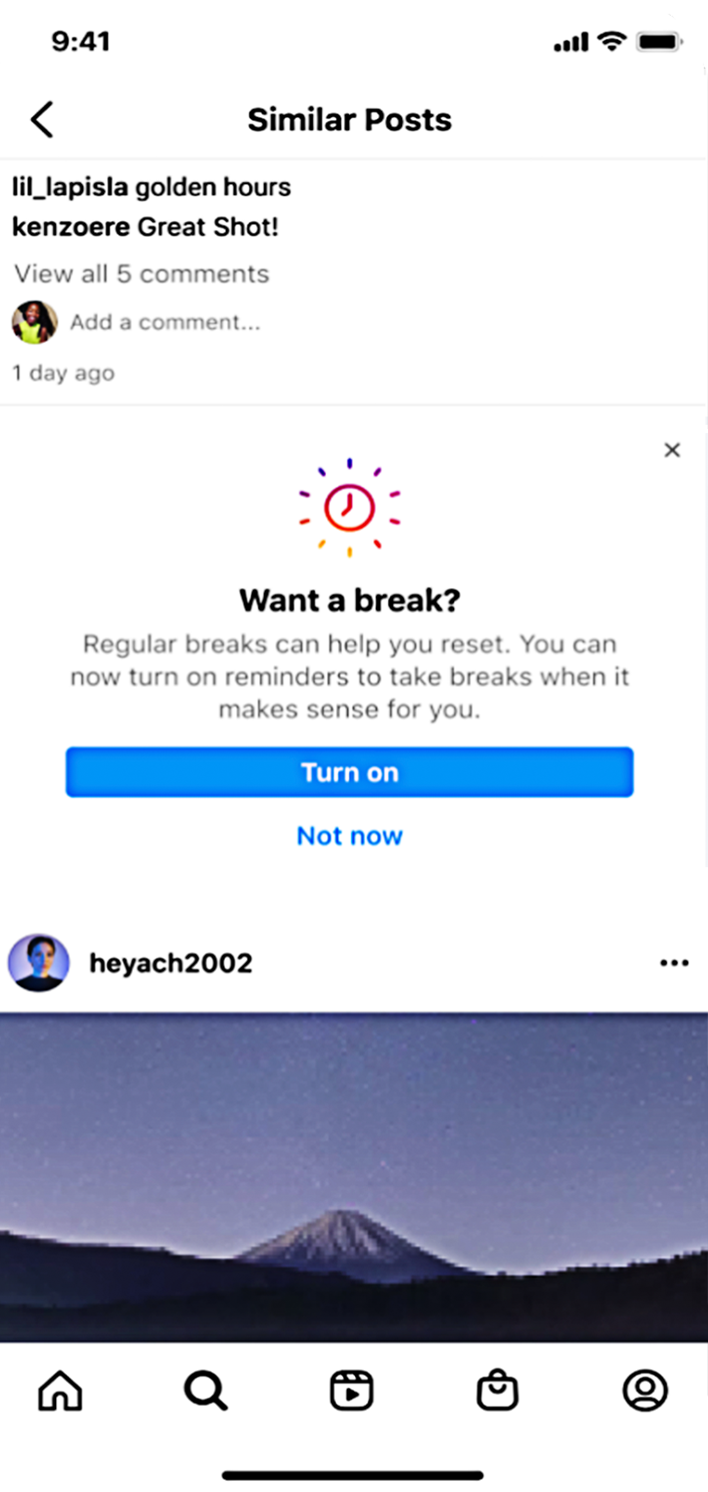 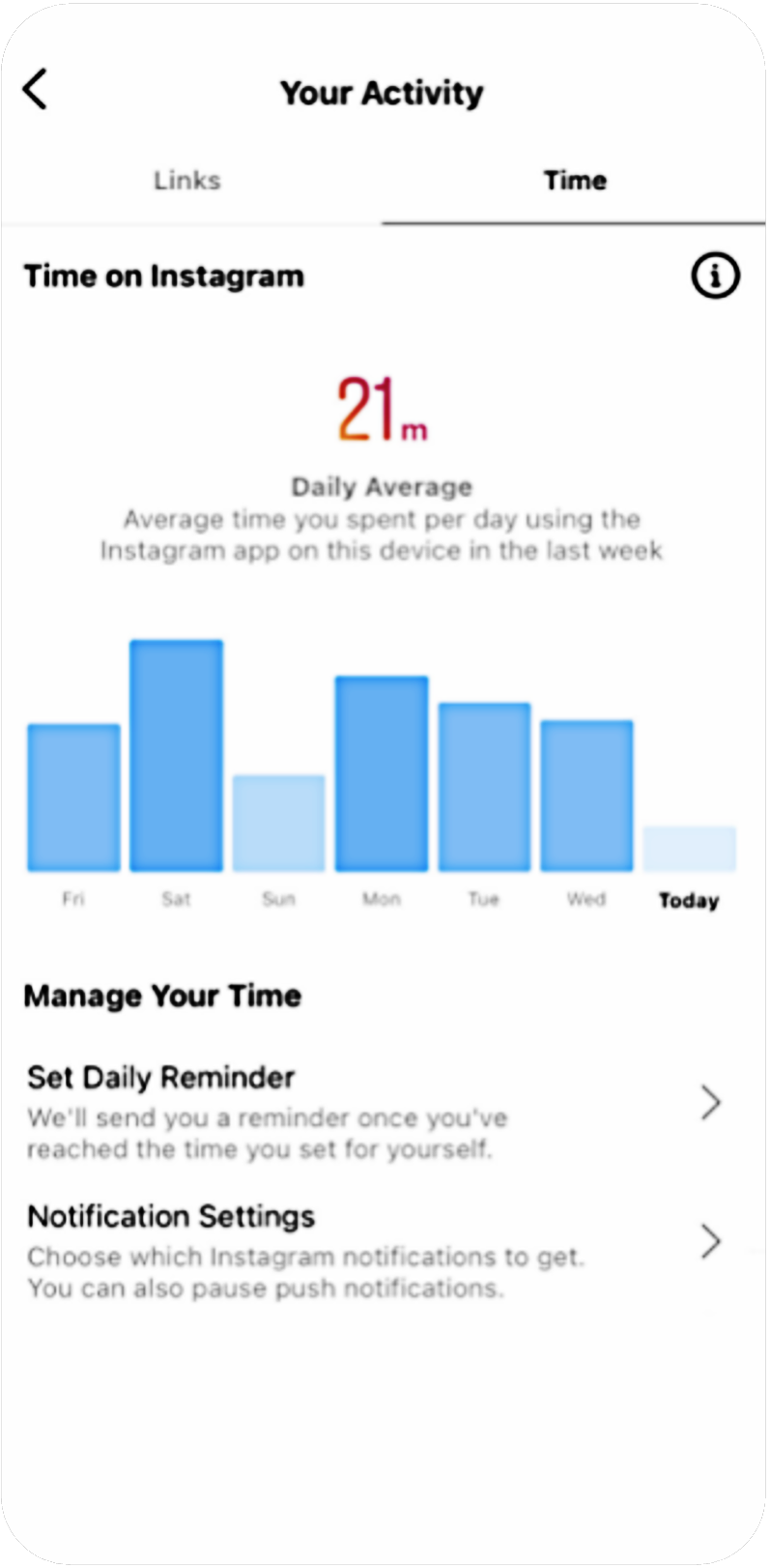 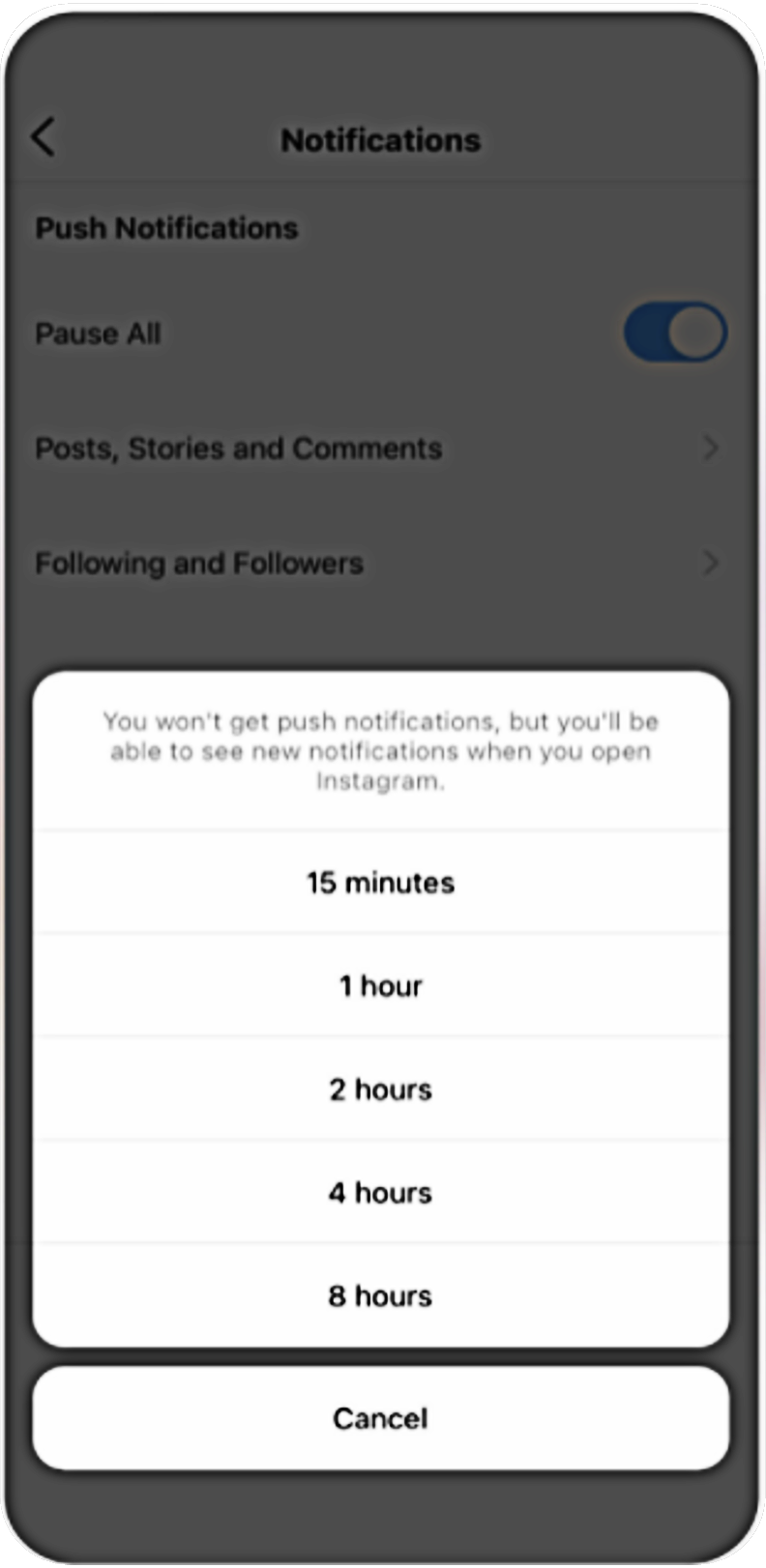 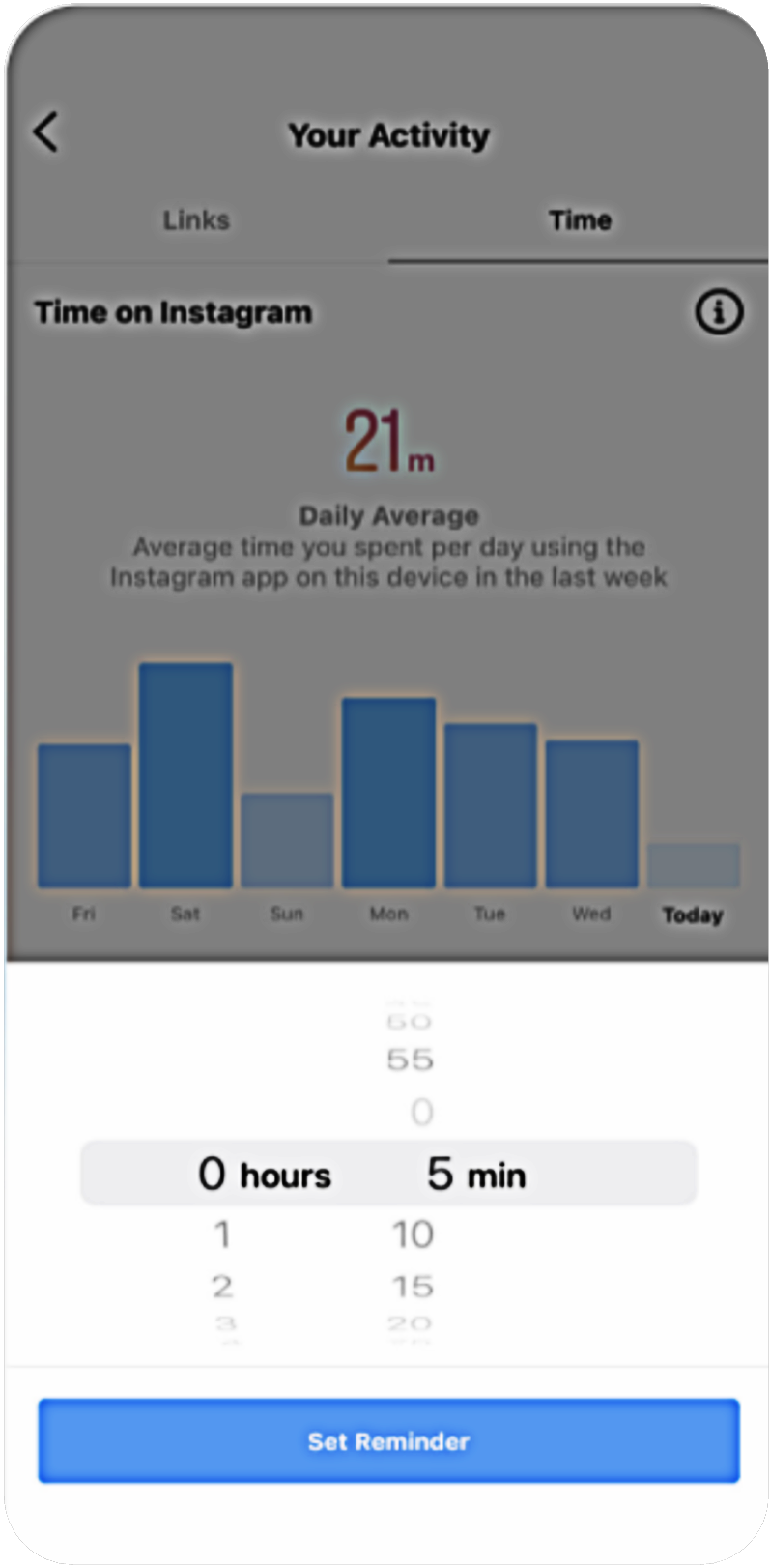 See your activity
Set a reminder
Mute push notifications
Take a Break
0‹#›
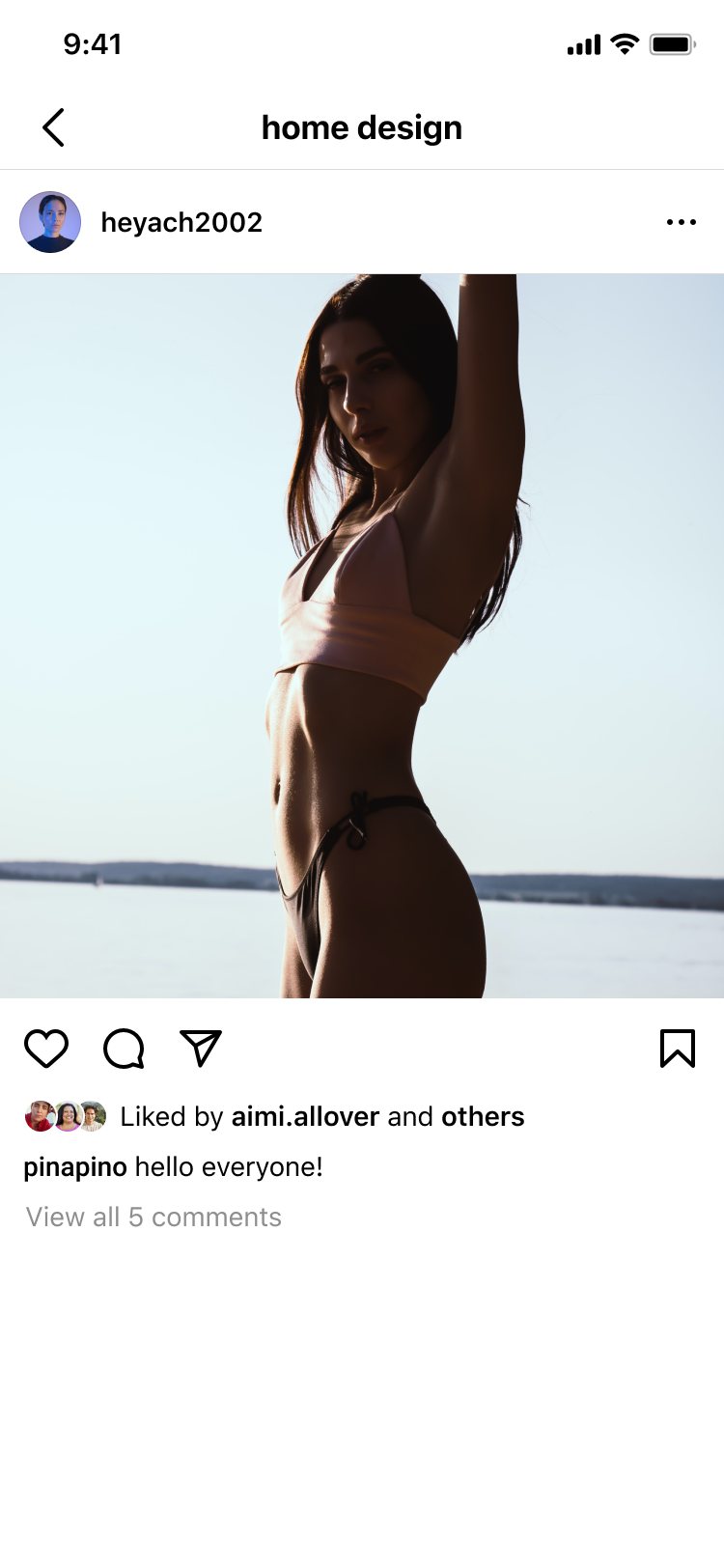 LESSON 1
Tools for managing time on Instagram
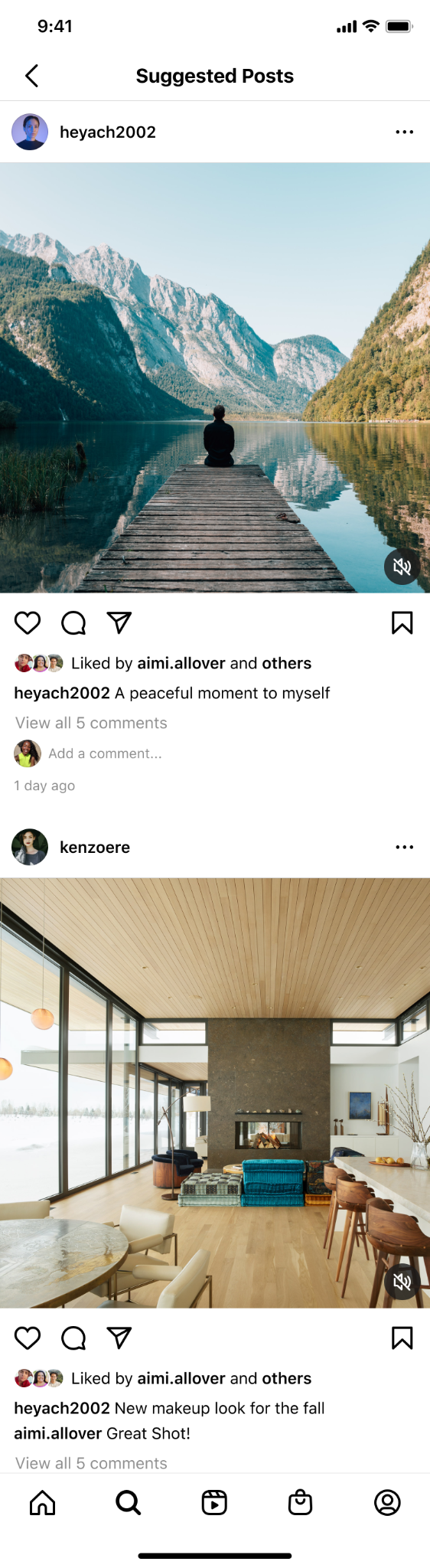 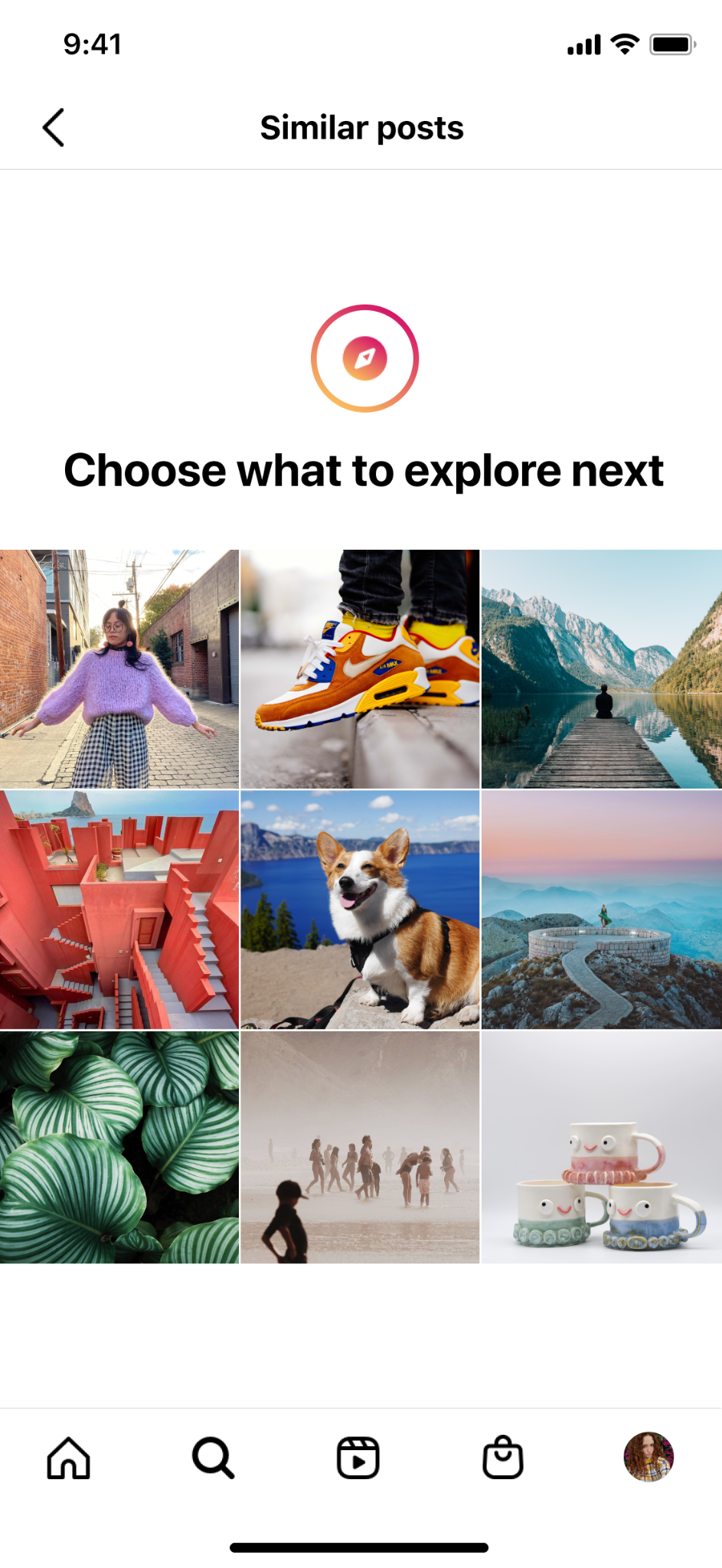 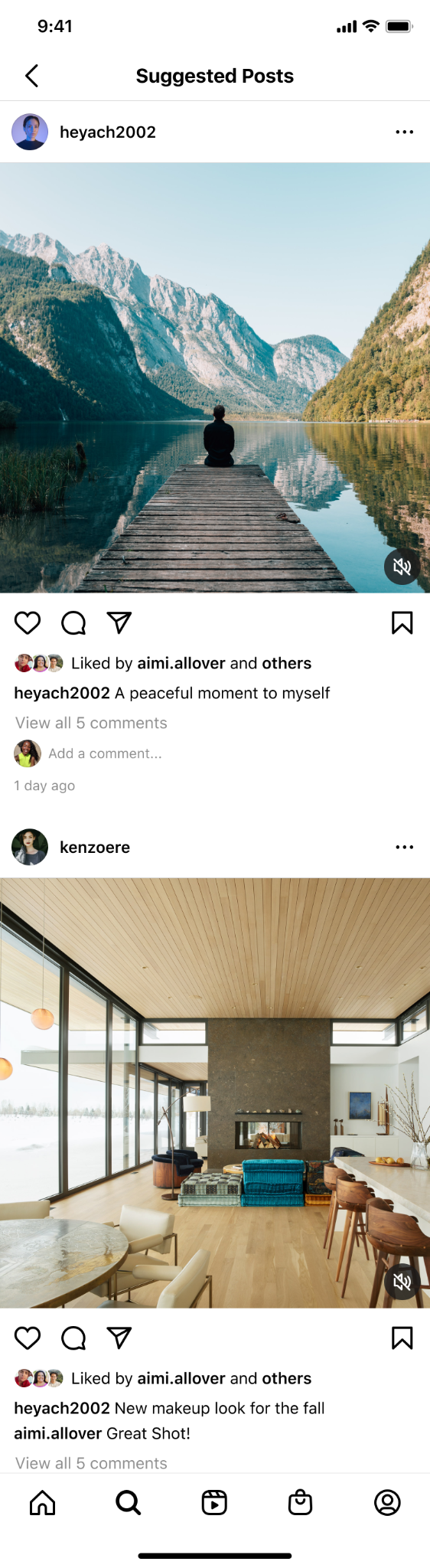 Nudging you to consider how you’re spending your time
A nudge interrupts you if you are dwelling on the same type of content for some time. This nudge gives you a way to pivot to something else and will show you a grid of alternative recommended posts.
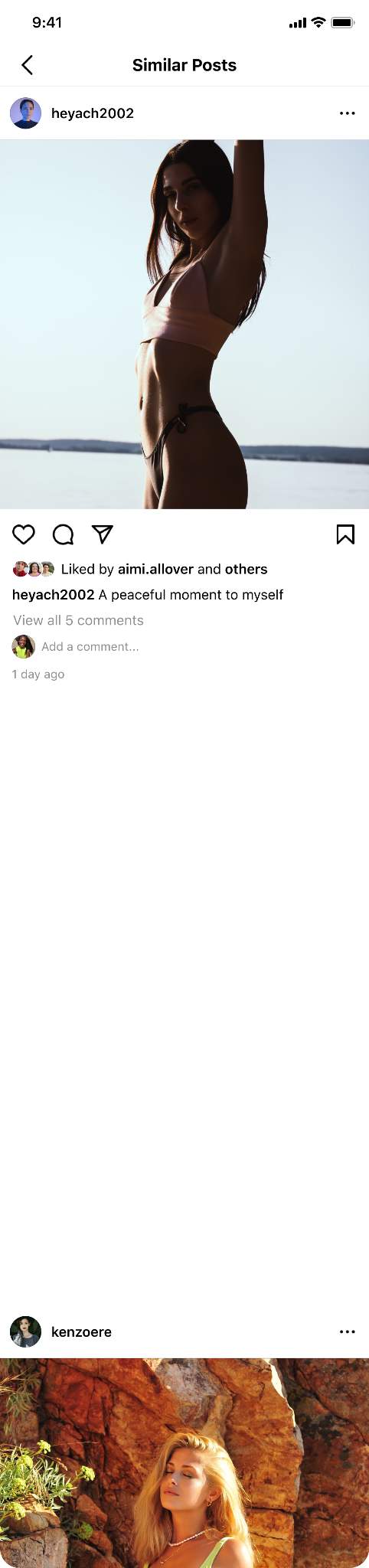 0‹#›
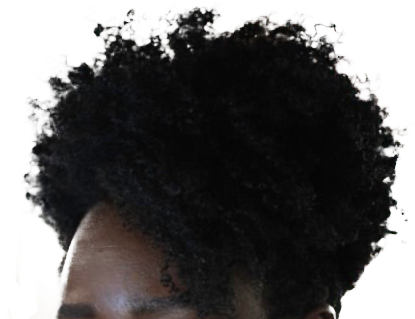 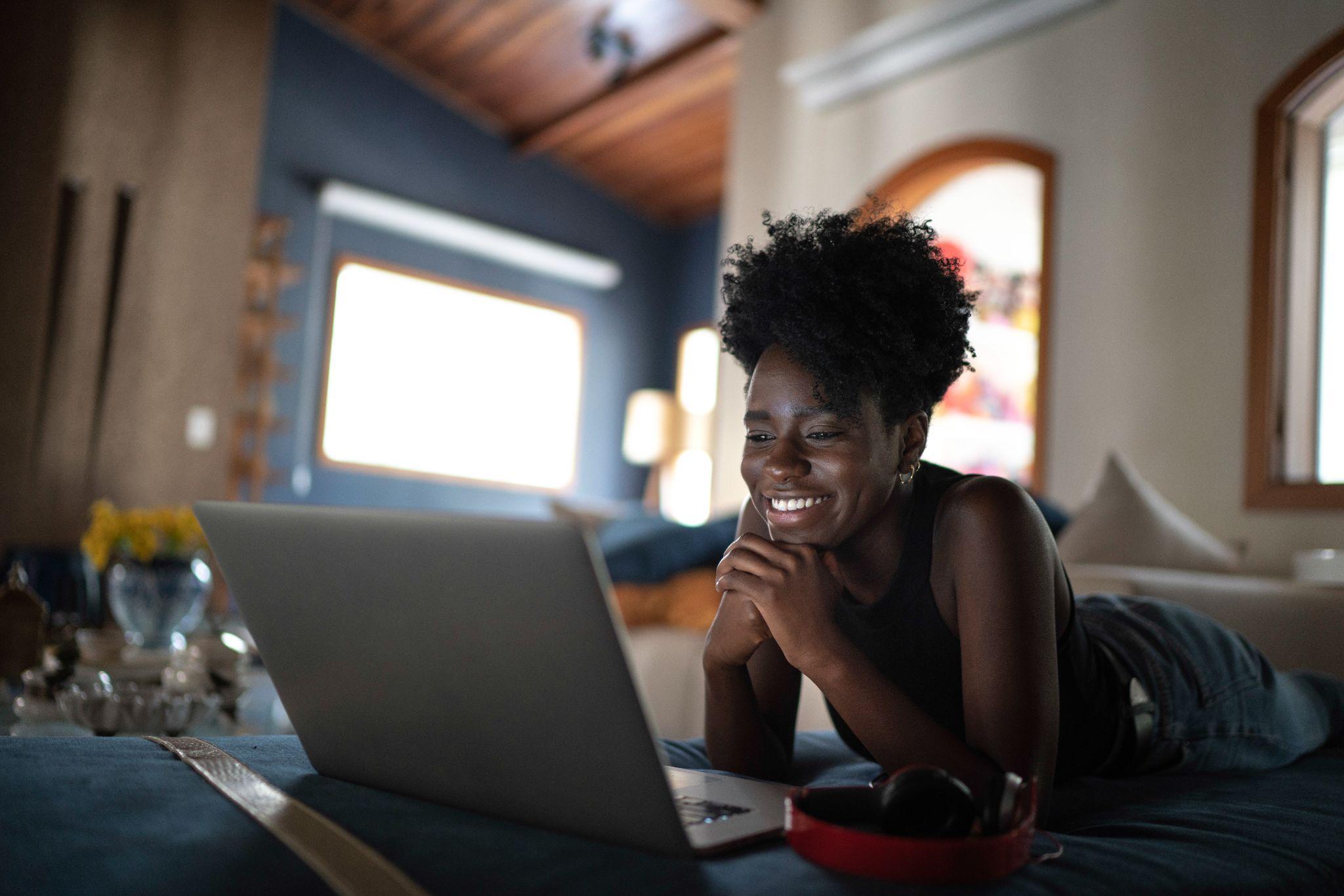 LESSON 2
Options for controlling your experience on Facebook, Messenger, Instagram and WhatsApp
0‹#›
LESSON 2
Options for controlling your experience on Facebook, Messenger, Instagram and WhatsApp
Services, ads restrictions and controls
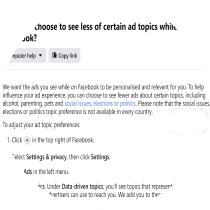 Prohibited ads for under 18
Opt in for 3P data for ads
Hide, report, see less of certain ads
Reporting underage users (available to all)
No access to Dating
No access to  Marketplace
No interest-based targeting
Age assurance
Safeguards and default settings
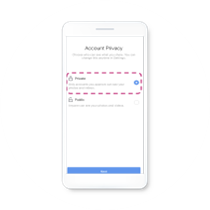 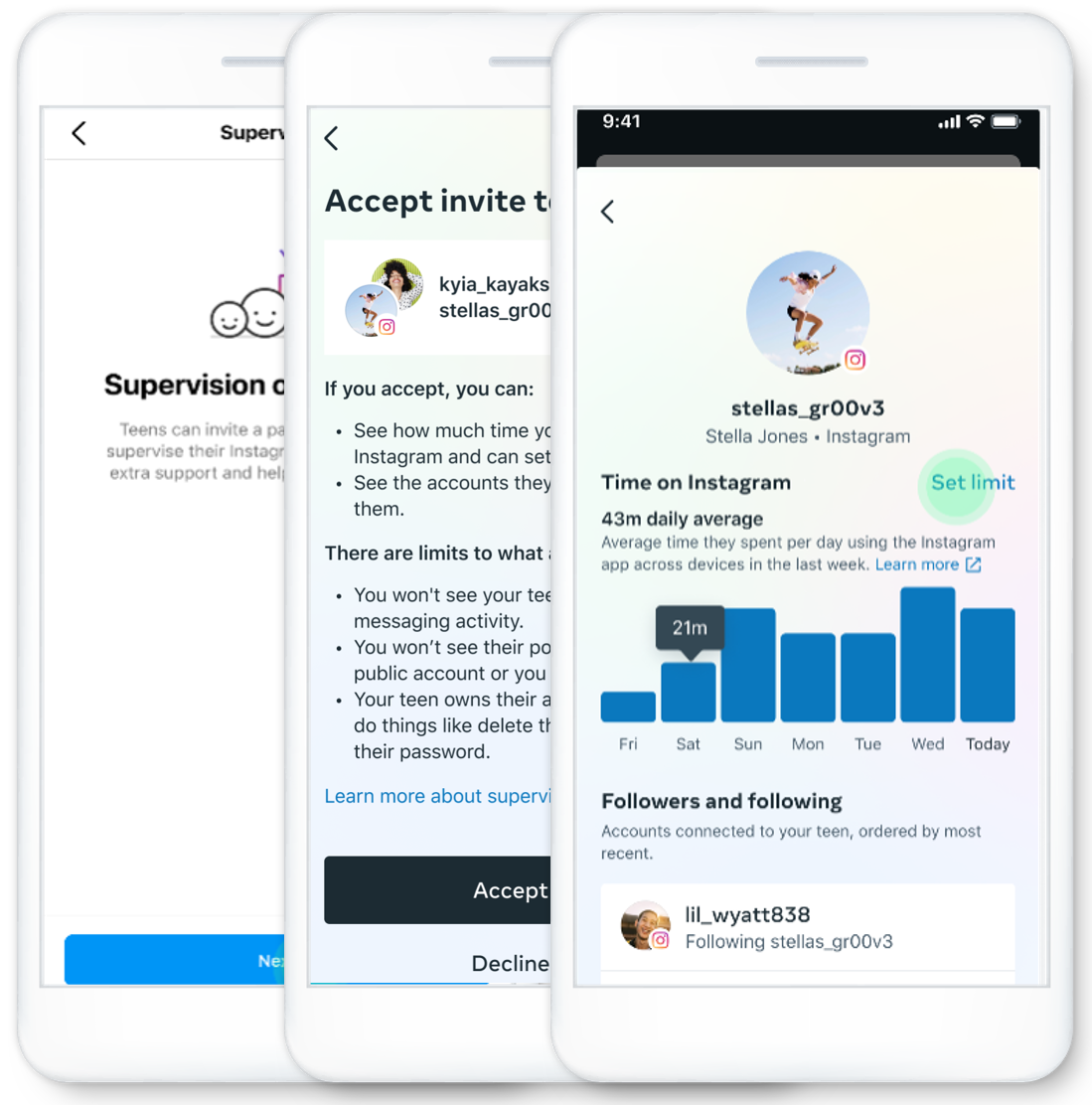 Commenting audience
Automatic default to private account for teens
Audience selector: general and ad hoc
No geolocation activated by default
Opt in for SCD in profile (N/A in Instagram)
Limit interactions with strangers on Instagram
Instagram Hidden Words
Instagram parental supervision
Alternate topic nudge, Take a Break, daily limits
Transparency and education for you and your guardians
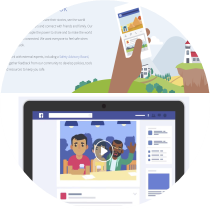 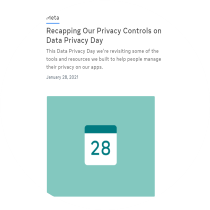 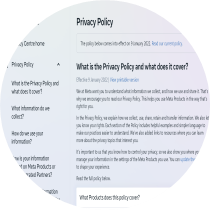 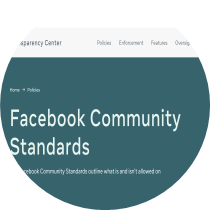 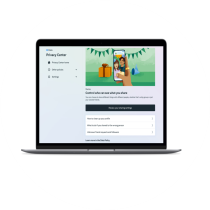 Parents portal
Safety Centre
Privacy checkpoints
Instagram Parents Guide
Get Digital
Youth portal and
 peer voices
Data policy
Community Standards
Privacy Centre
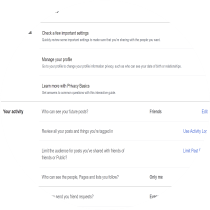 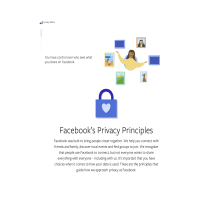 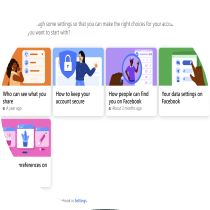 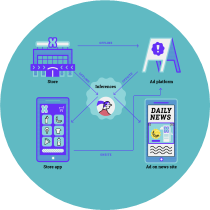 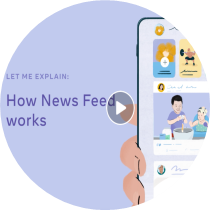 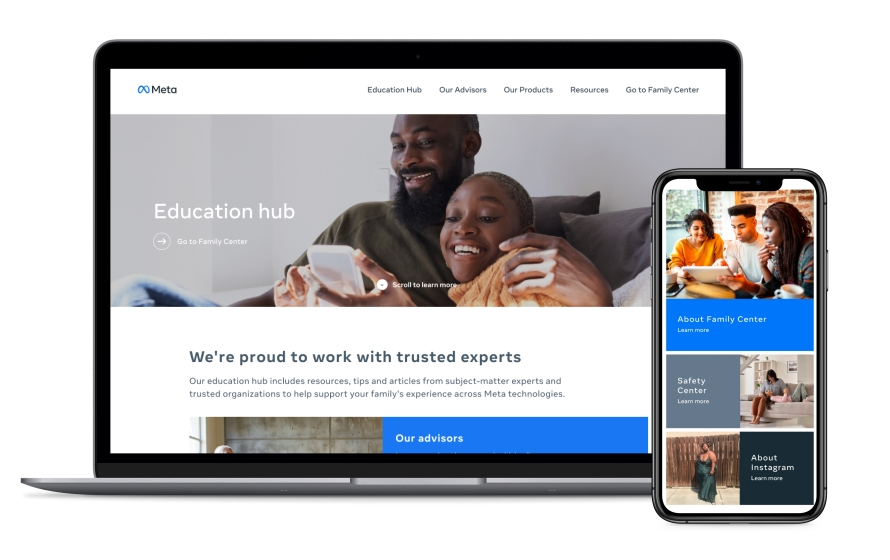 Privacy setting
Privacy basics
Privacy checkup
TTC Labs 
visual explainer
Let Me Explain series
Family Centre and 
Education Hub
‹#›
LESSON 2
Options for controlling your experience on Facebook, Messenger, Instagram and WhatsApp
Control who can send you private messages across Meta technologies
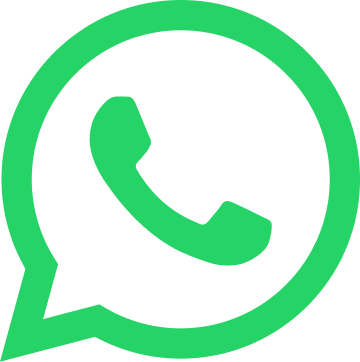 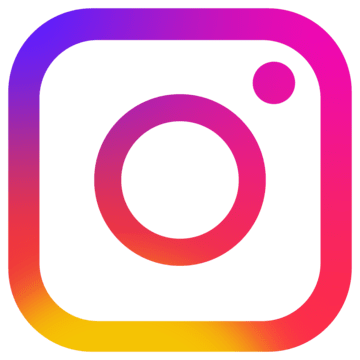 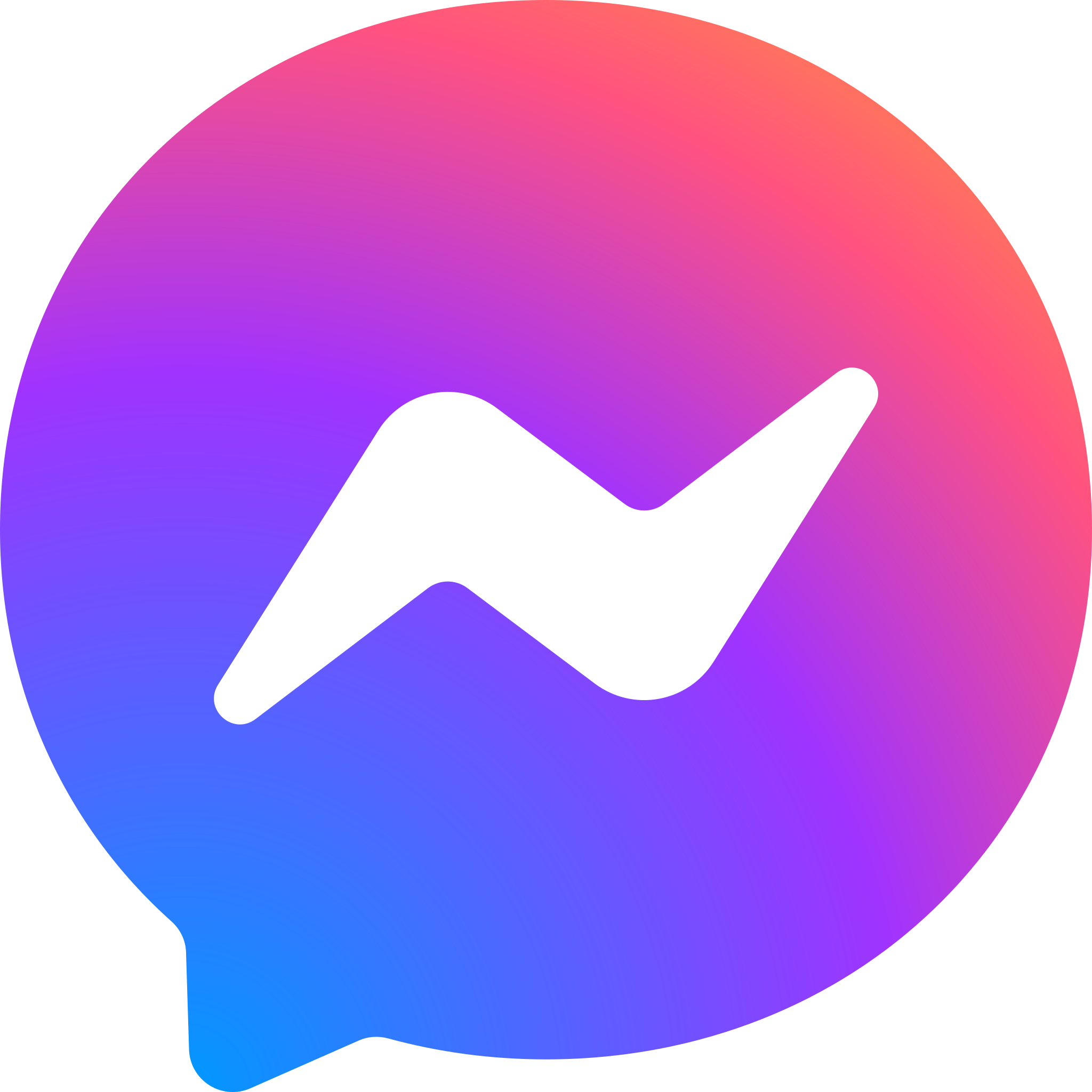 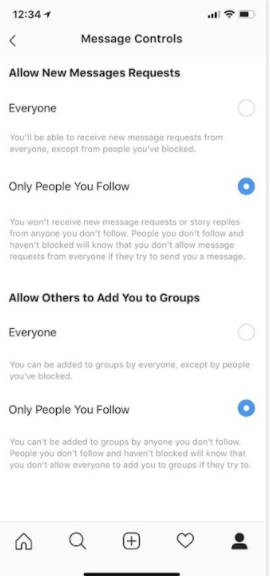 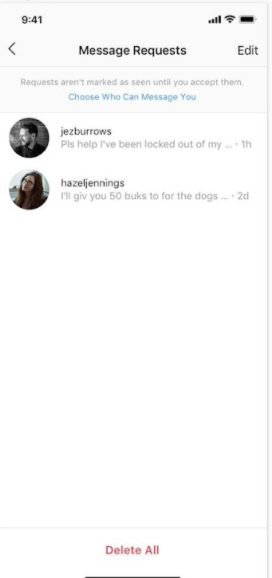 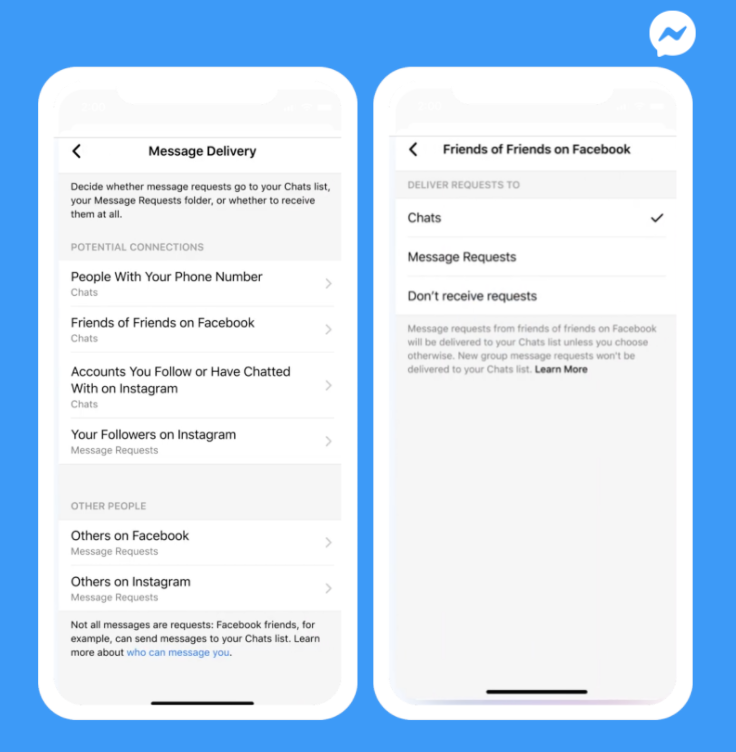 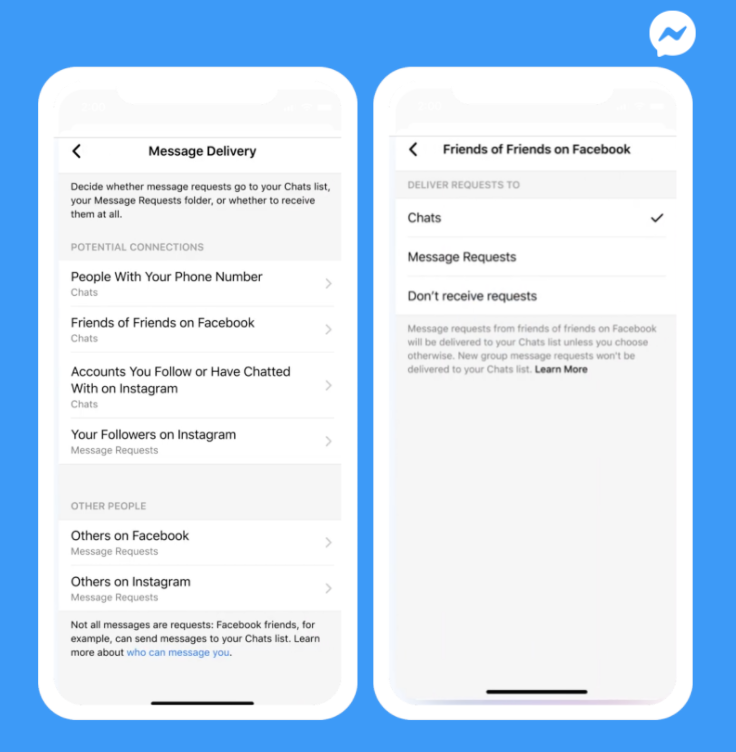 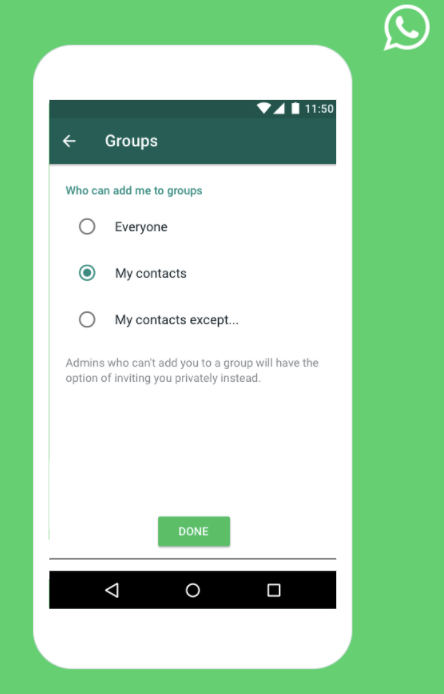 ‹#›
LESSON 2
Options for controlling your experience on Facebook, Messenger, Instagram and WhatsApp
Control your experience on Instagram
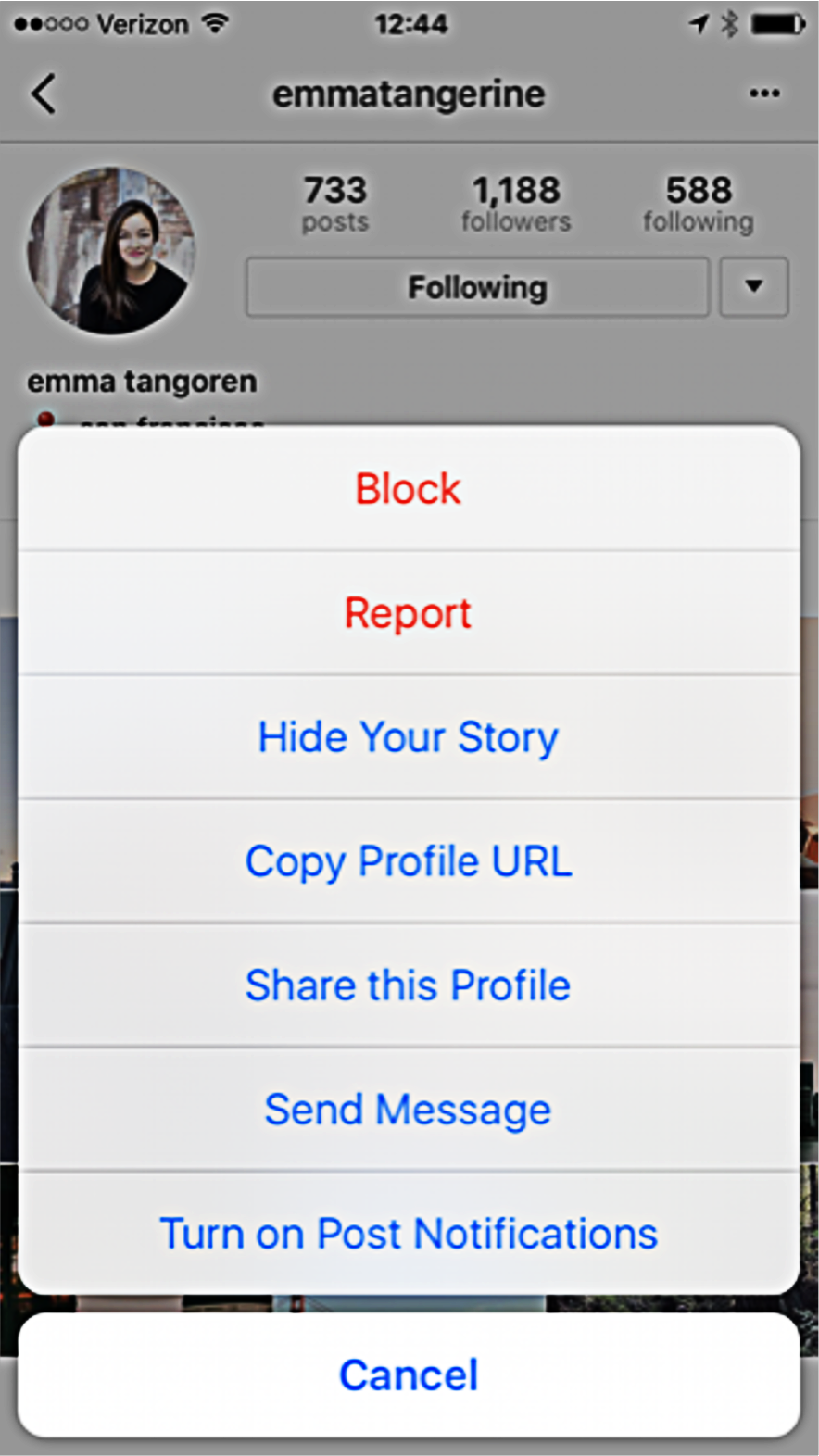 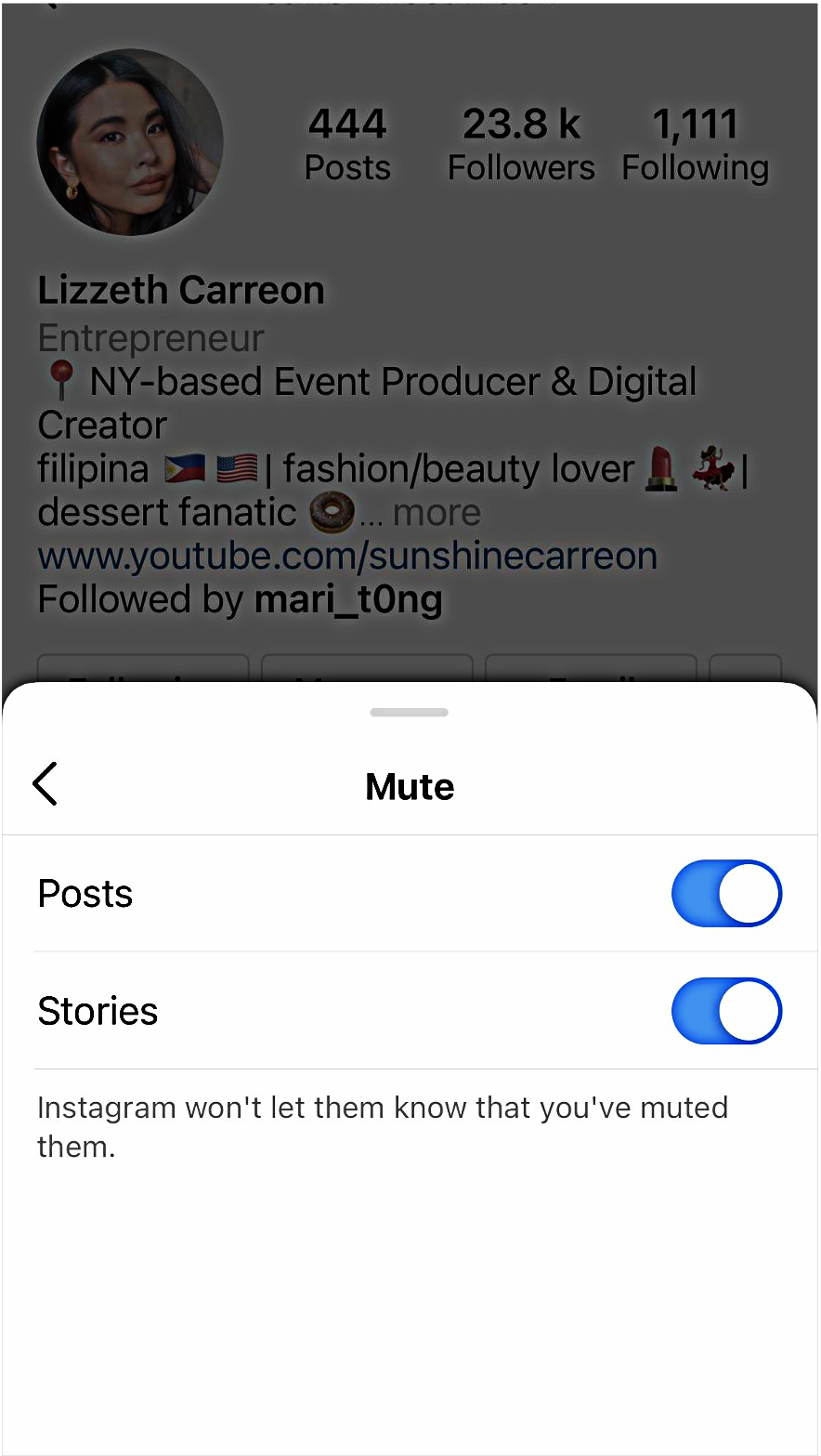 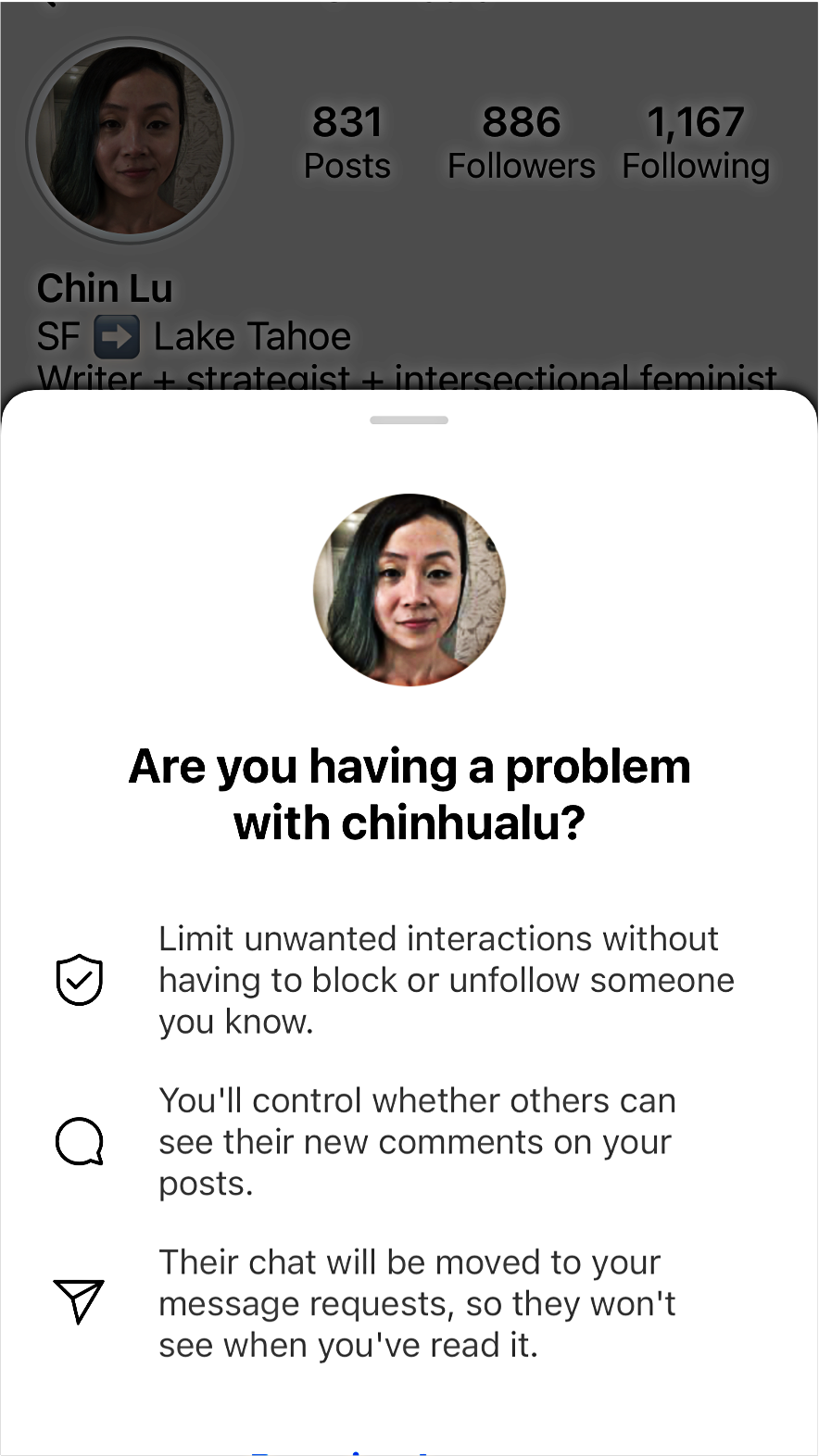 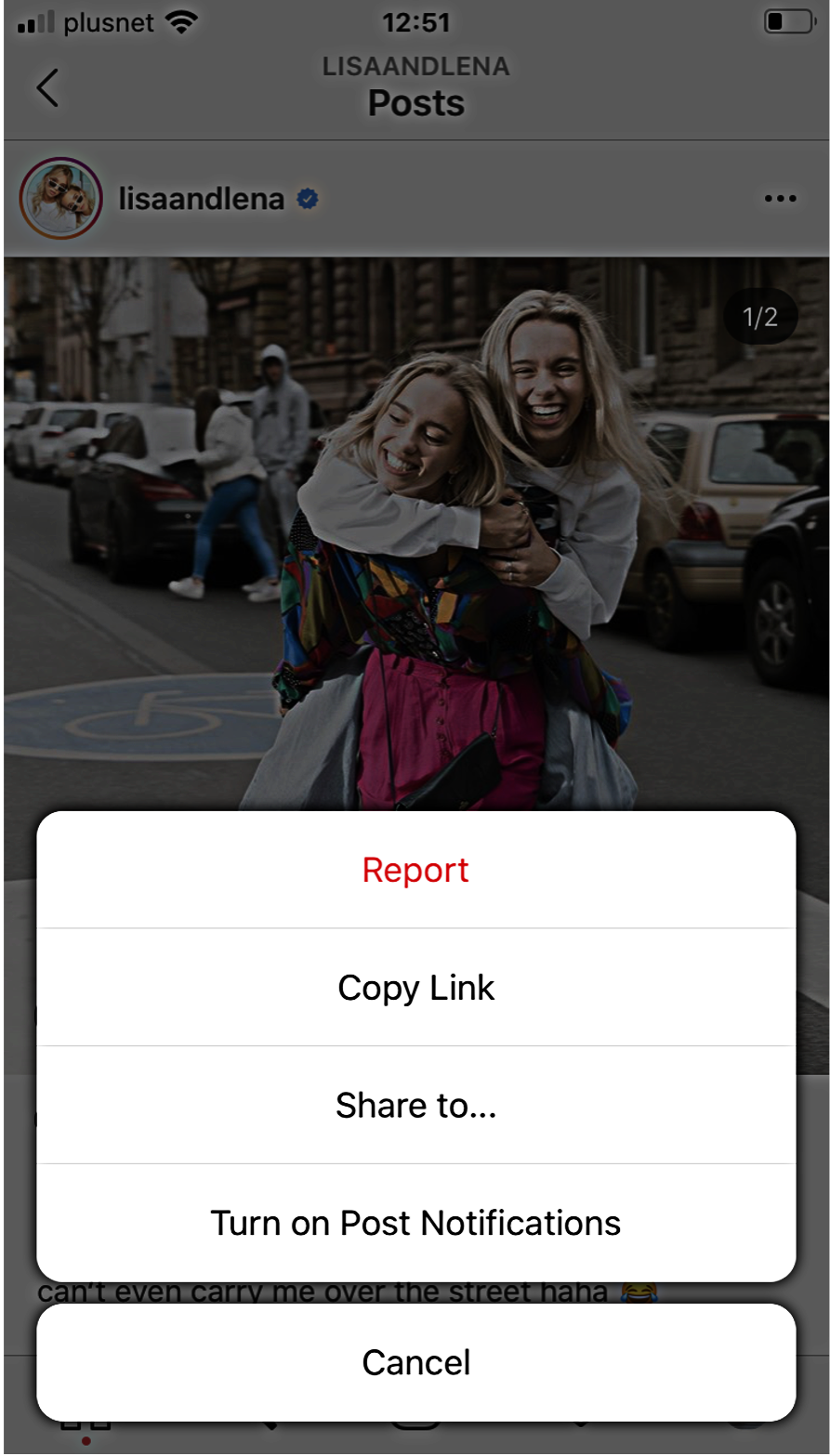 Report
Block
Mute
Restrict
‹#›
LESSON 2
Options for controlling your experience on Facebook, Messenger, Instagram and WhatsApp
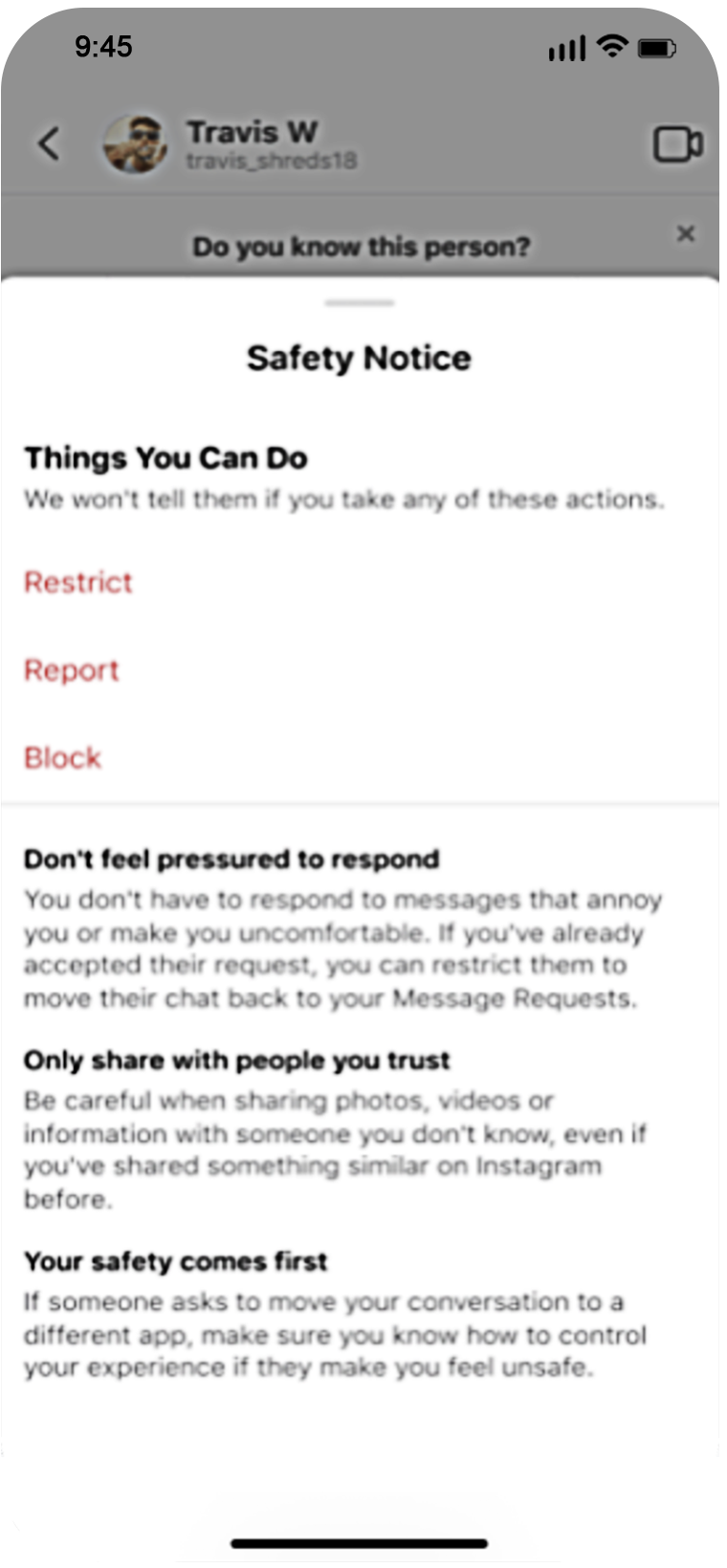 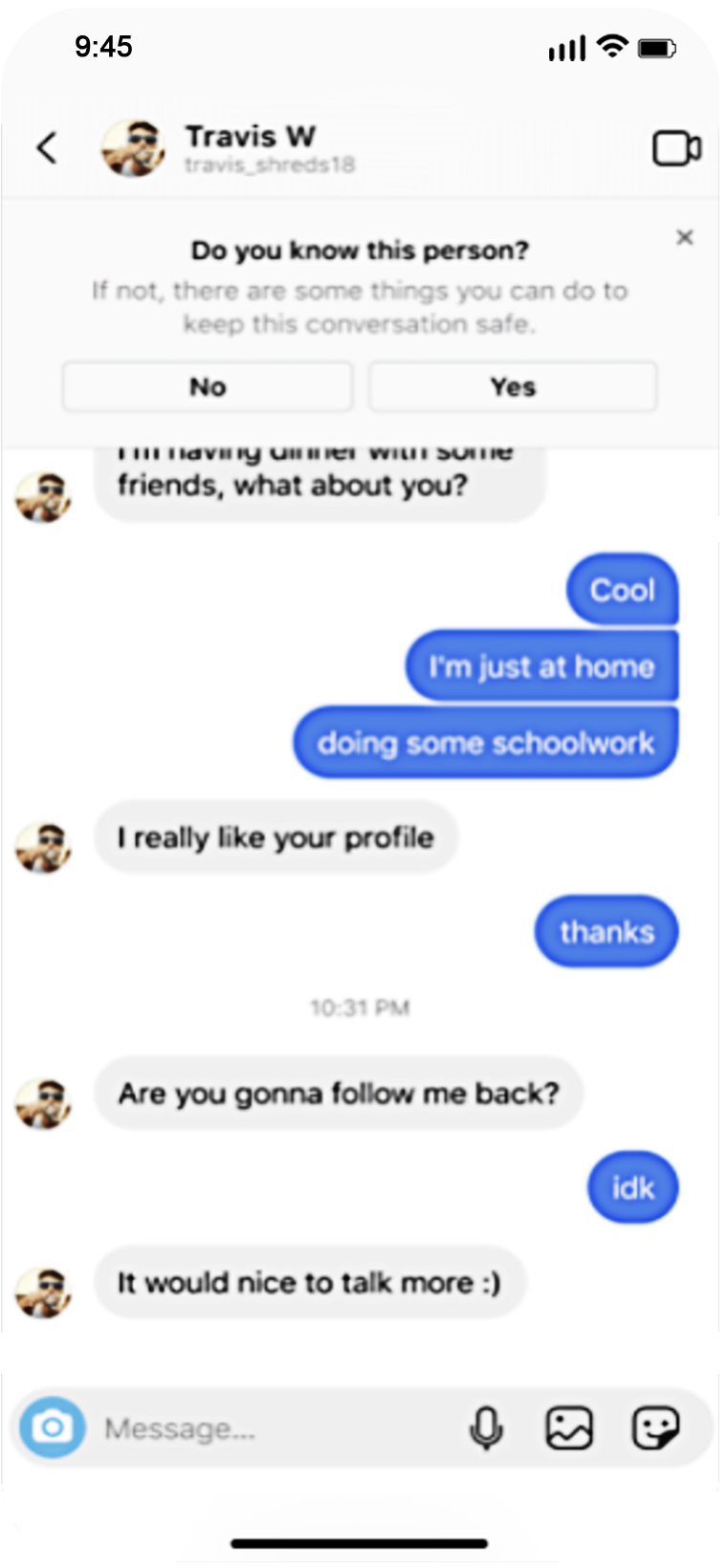 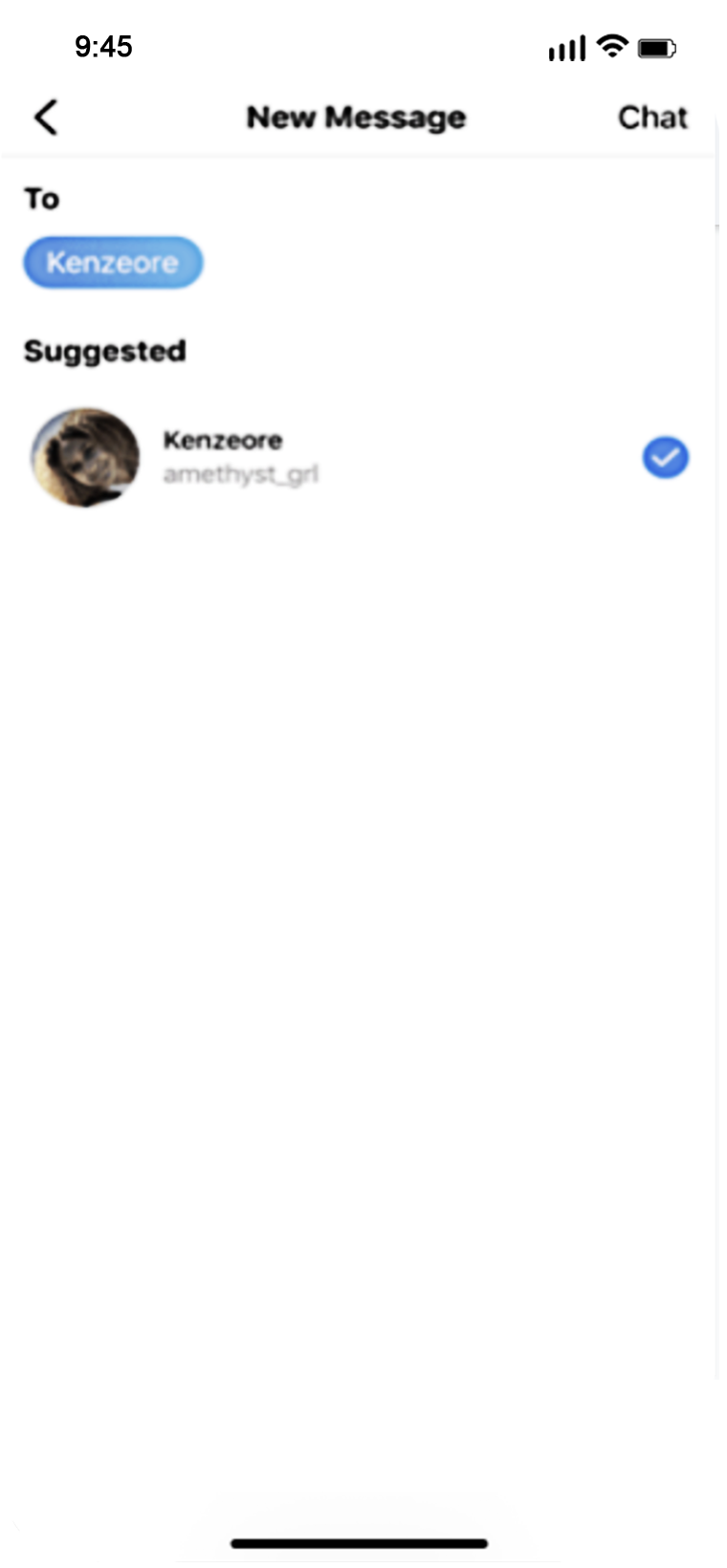 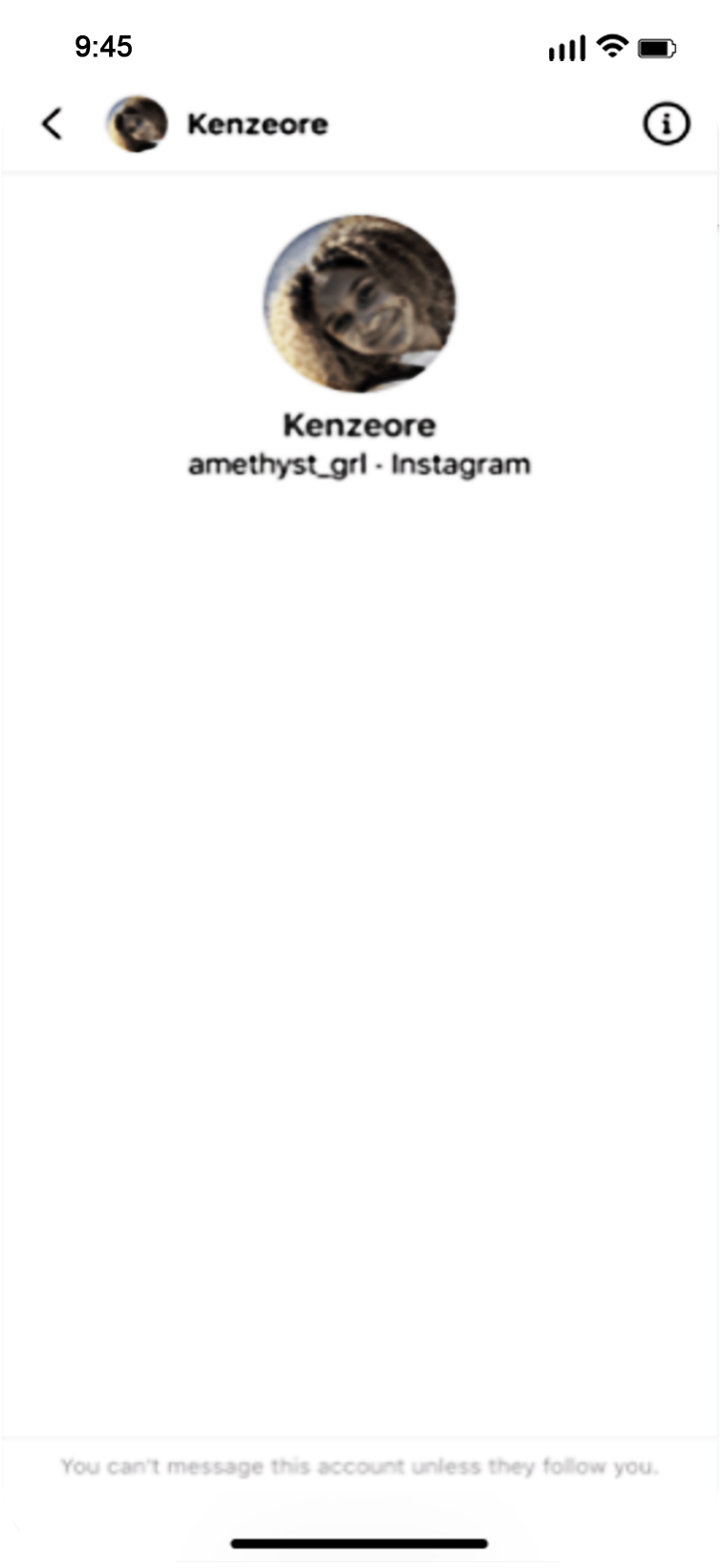 Limiting adults from sending direct messages (DMs) to you if you don’t follow them
Prompting you to be more cautious about interactions in DMs
‹#›
LESSON 2
Options for controlling your experience on Facebook, Messenger, Instagram and WhatsApp
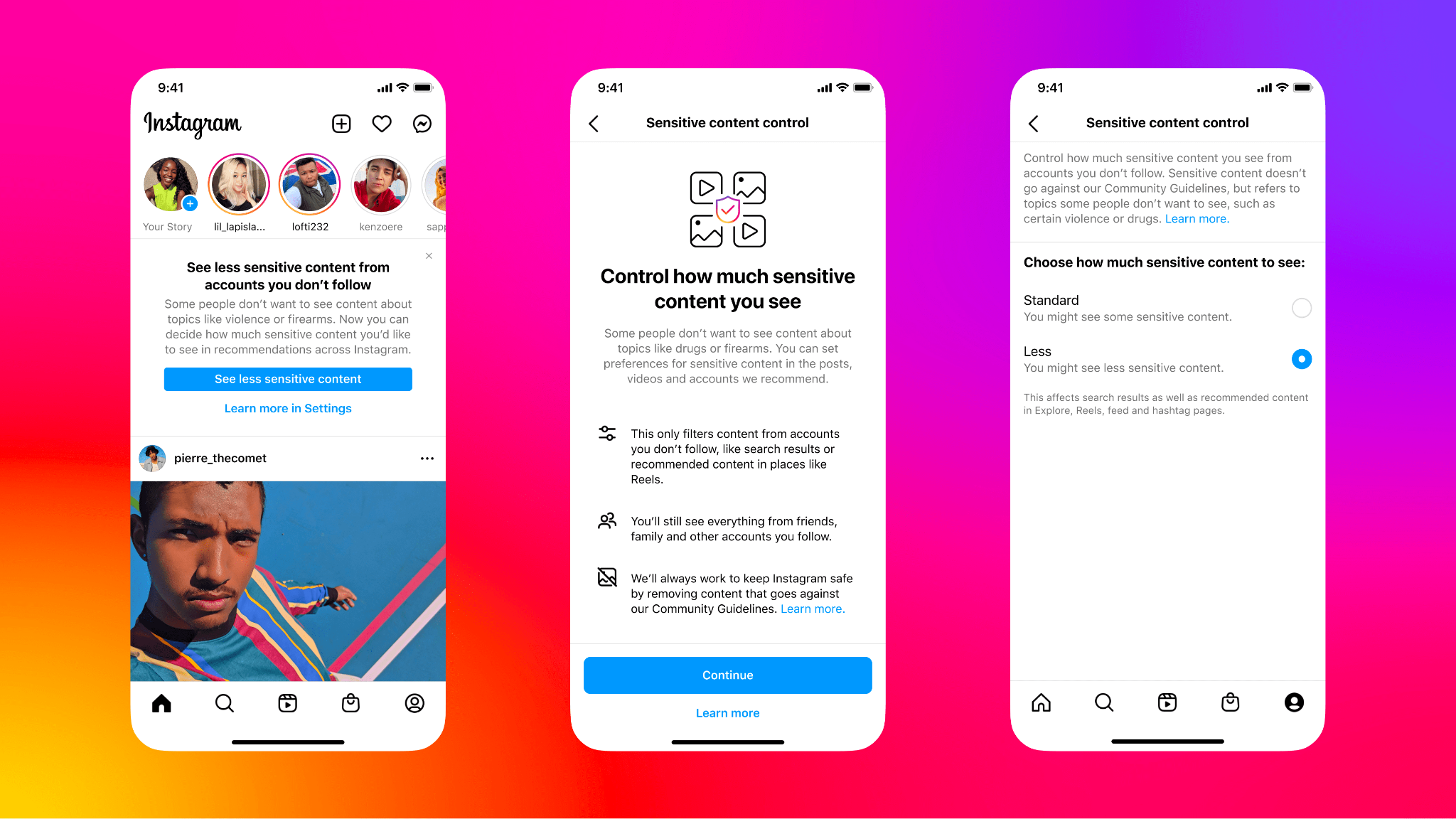 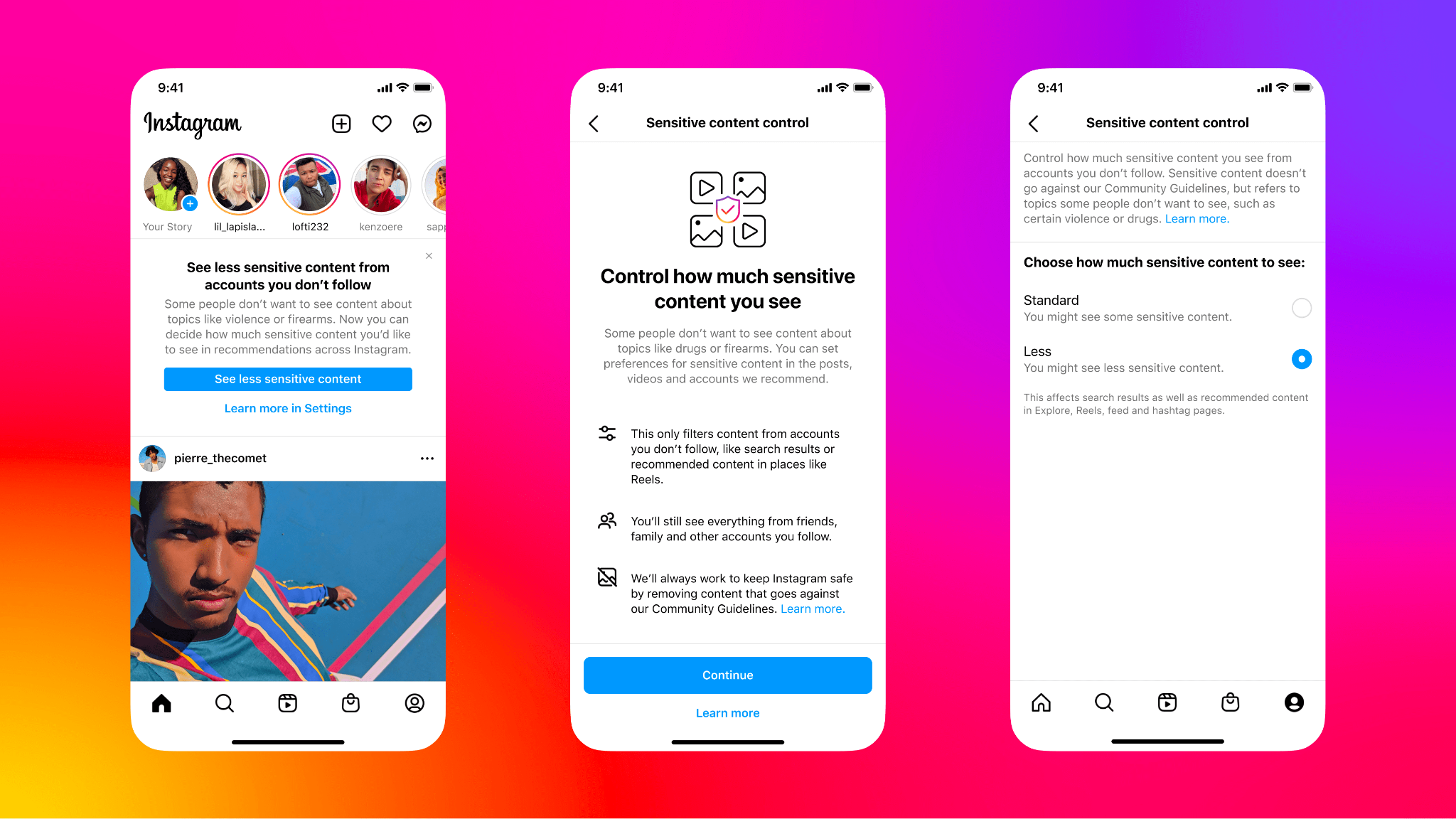 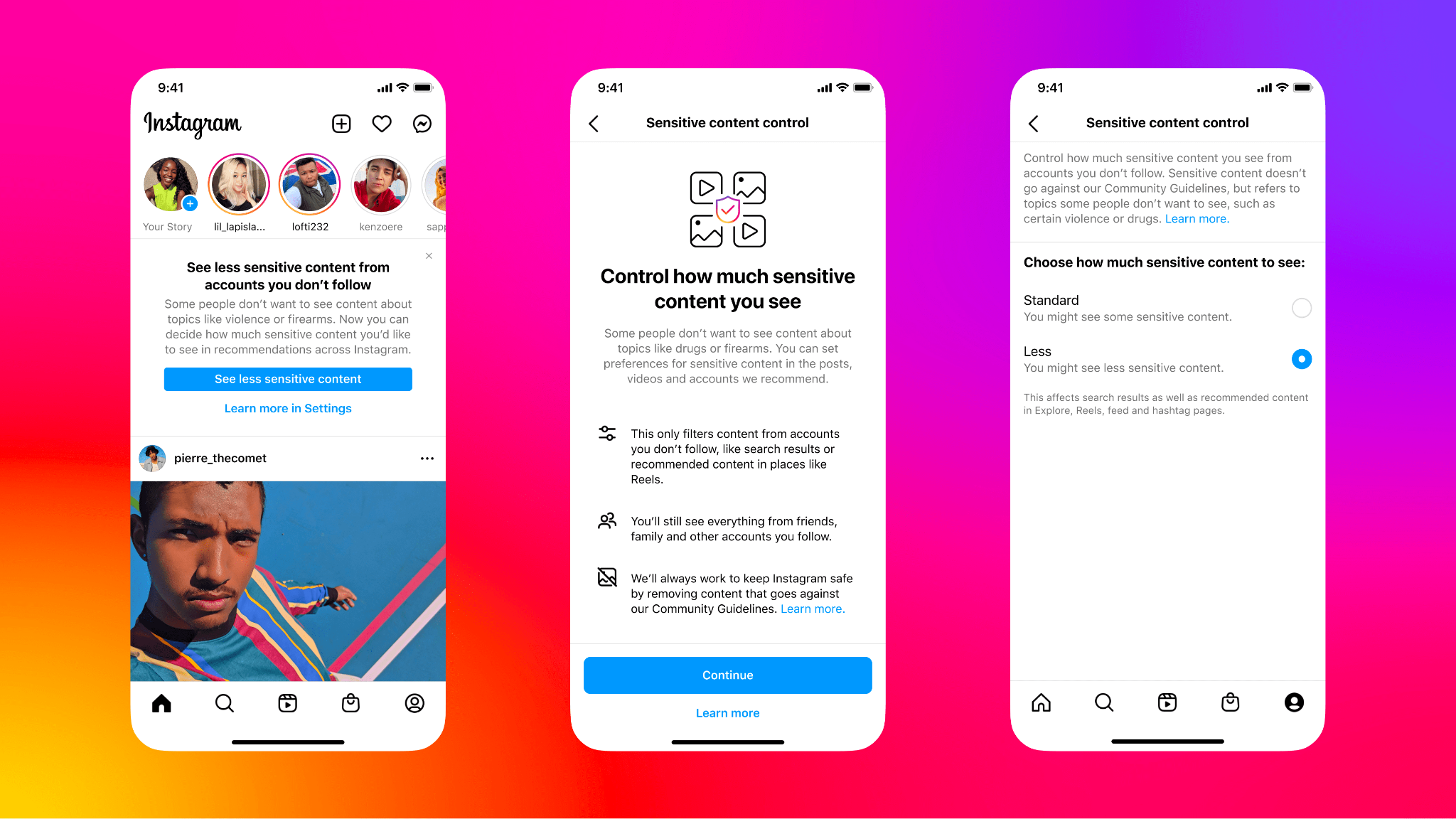 Updates to Sensitive Content Control 
2 options for teens: Standard and Less If you are under 16 years old and new to Instagram, you will be defaulted into the Less option. If you are under 16 years old and already on Instagram, we will send you a prompt encouraging you to select the Less option.
‹#›
LESSON 2
Options for controlling your experience on Facebook, Messenger, Instagram and WhatsApp
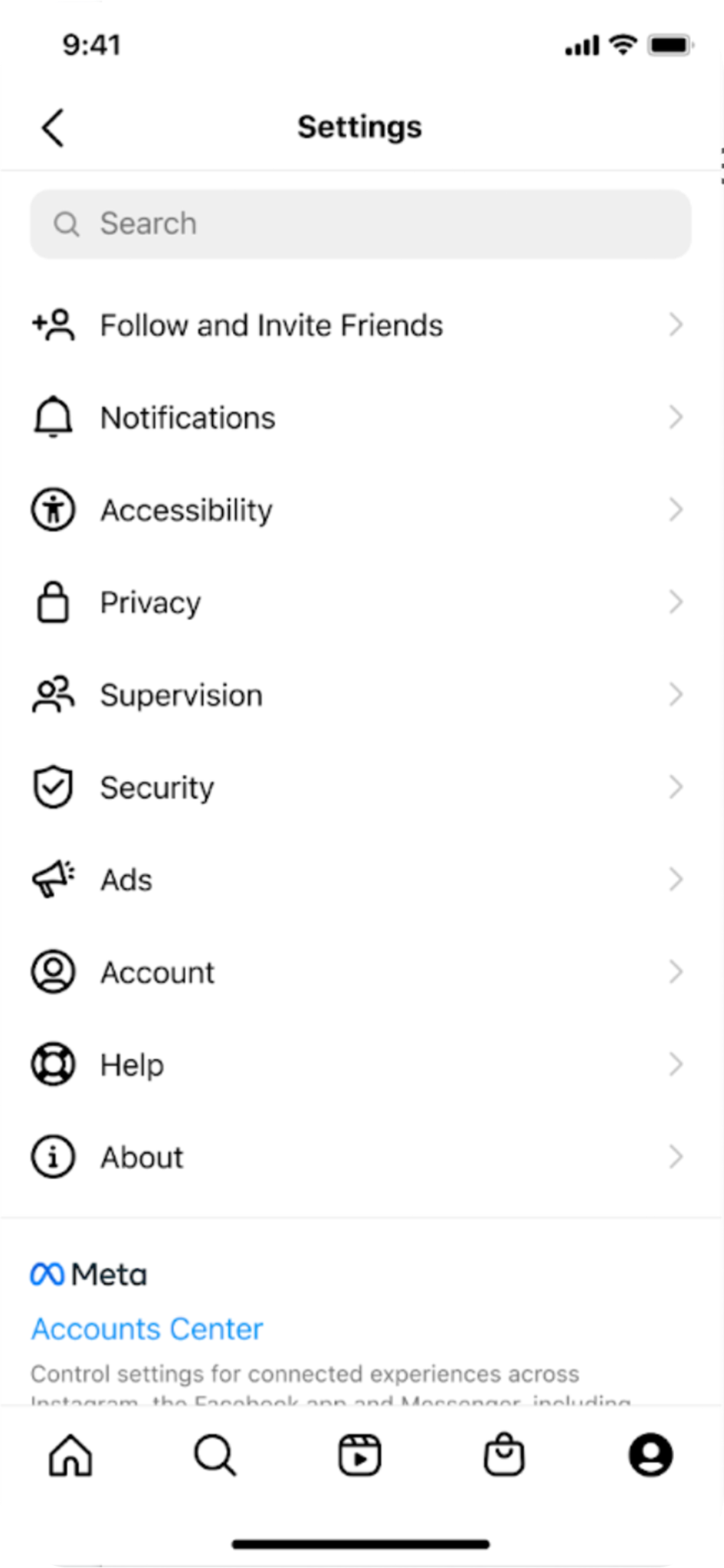 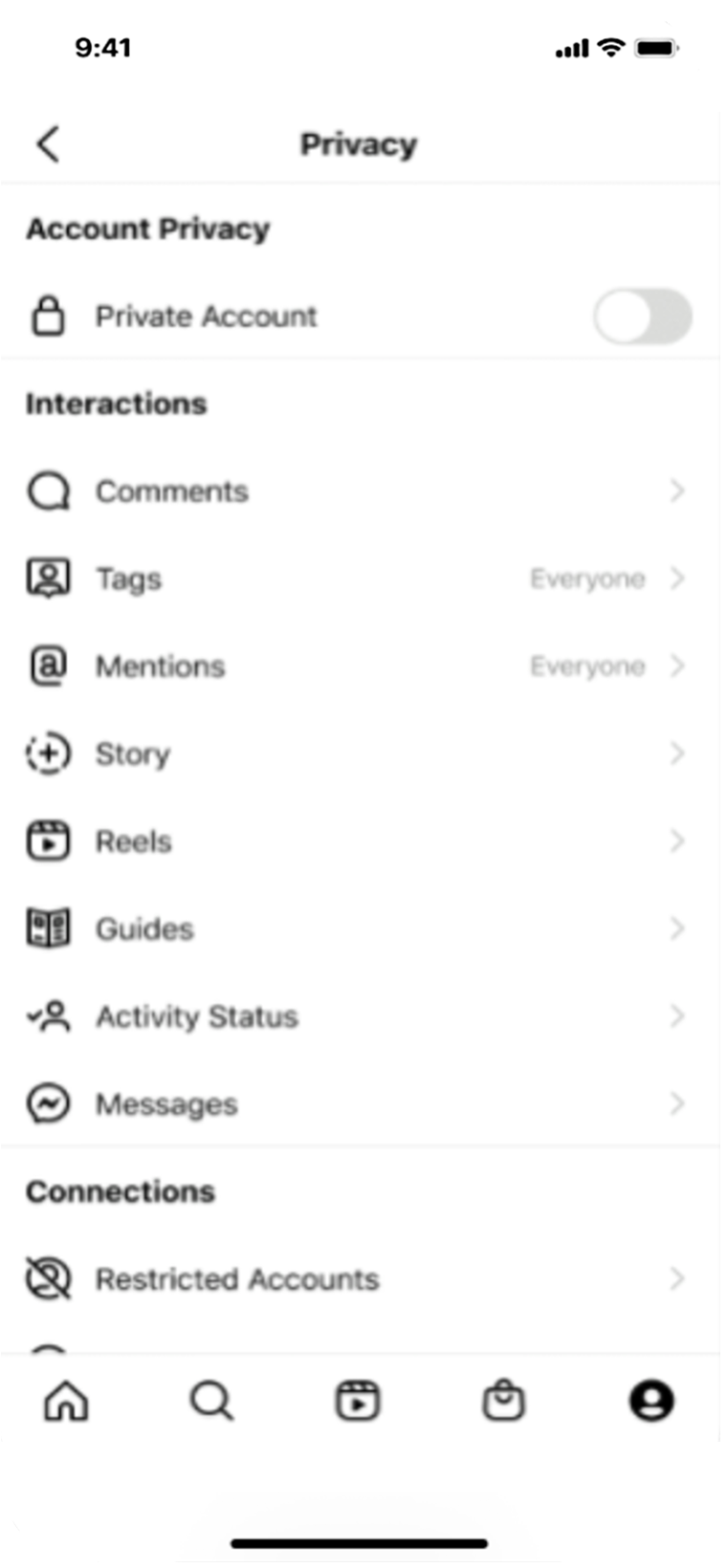 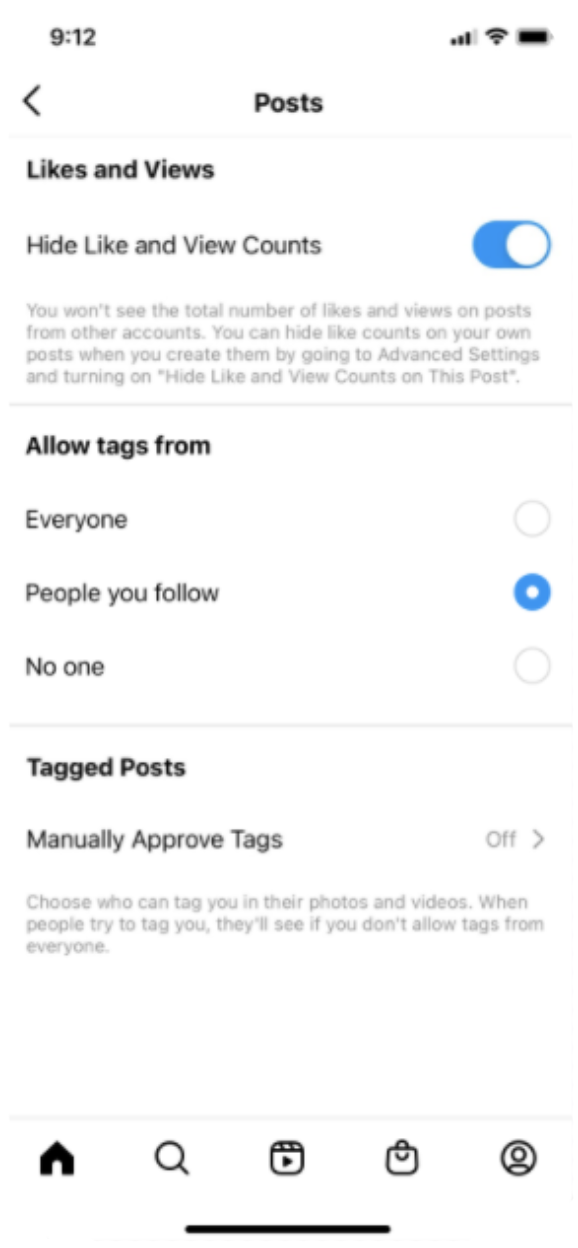 Tags and mentions
Switching off the ability for people to tag or mention you if you don’t follow them
‹#›
LESSON 2
Options for controlling your experience on Facebook, Messenger, Instagram and WhatsApp
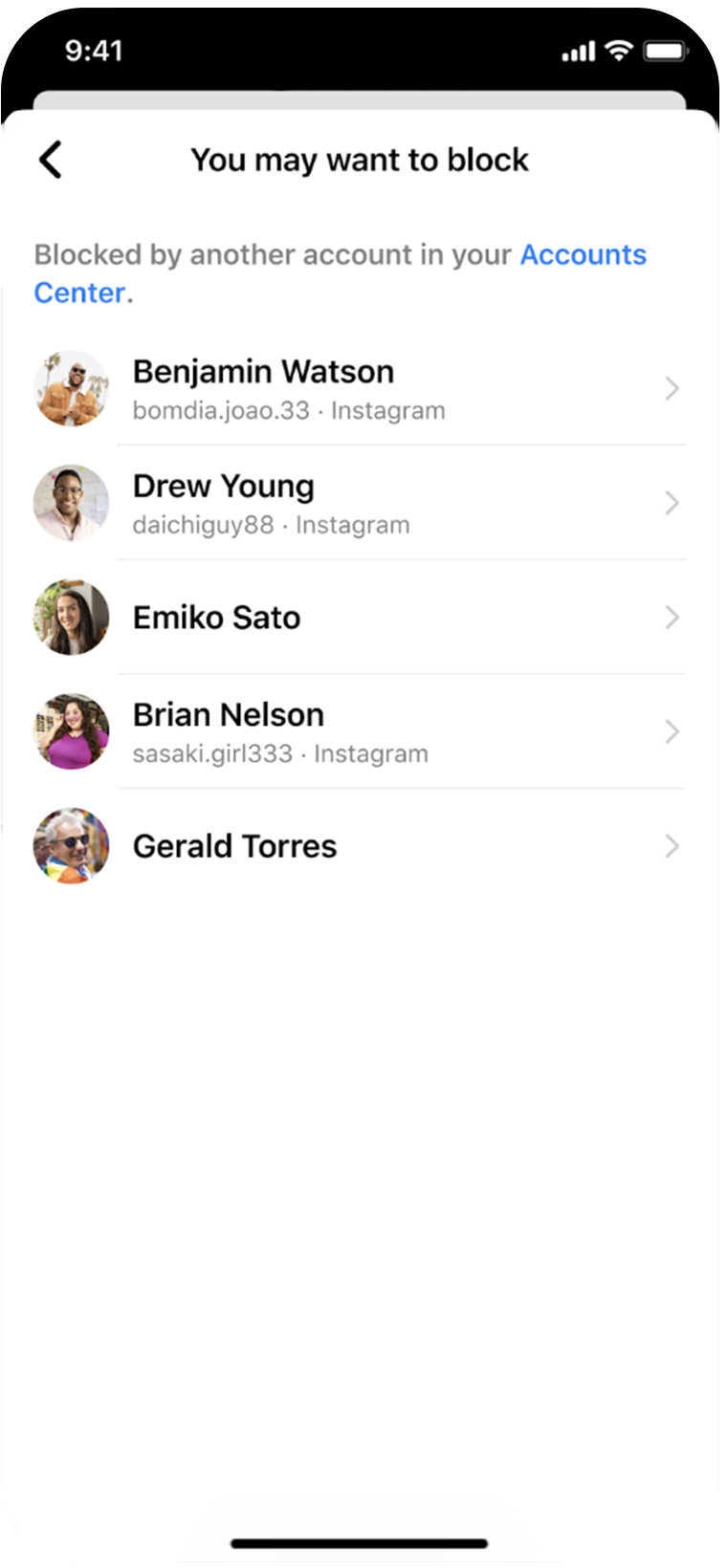 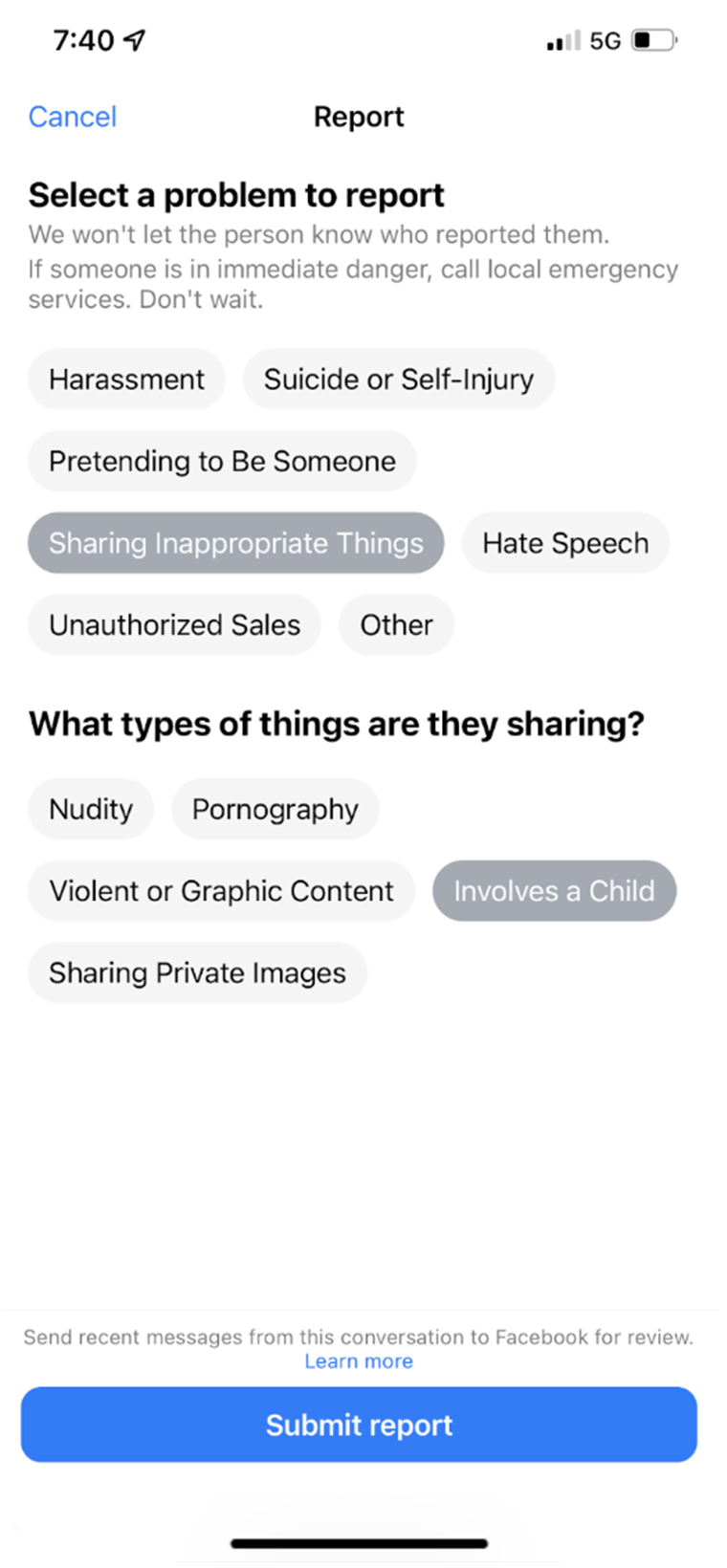 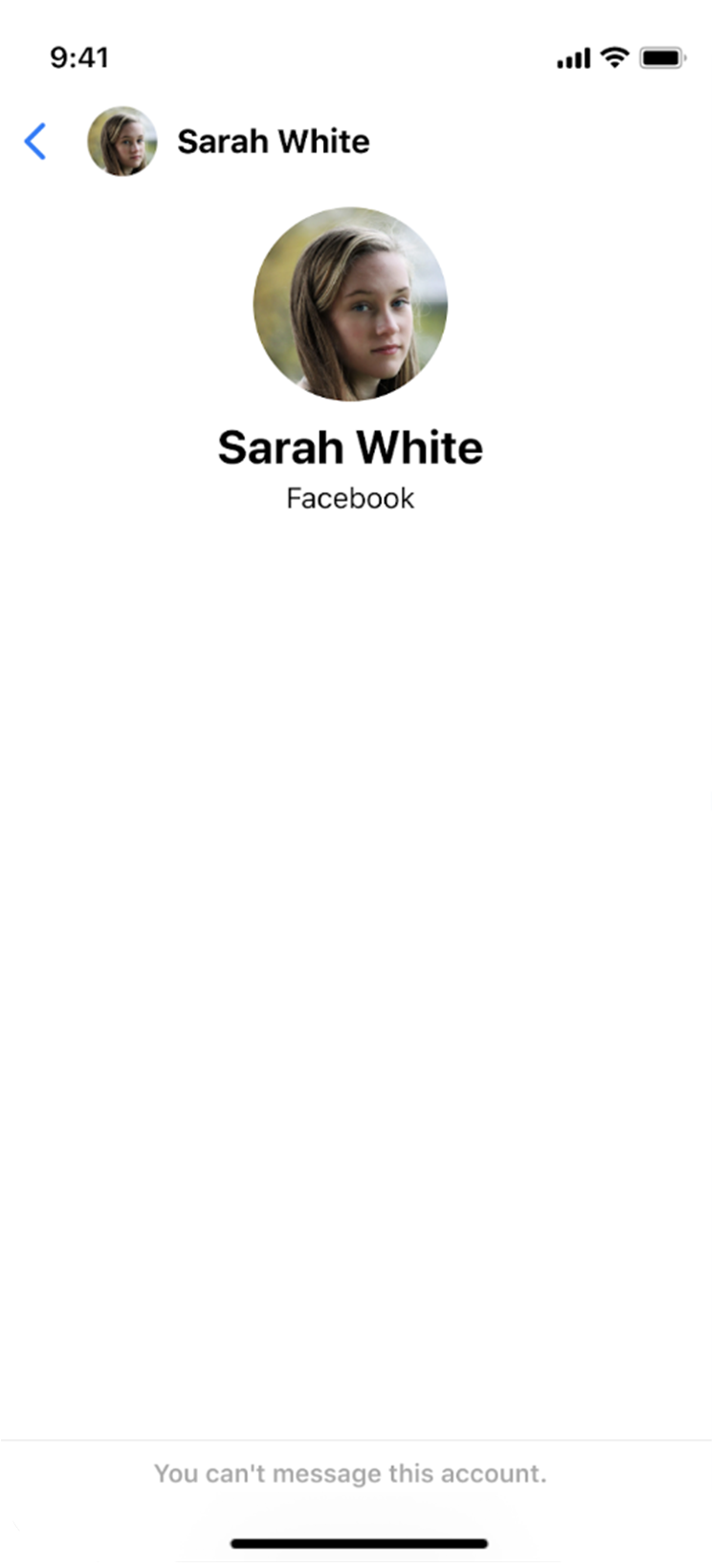 Limiting unknown adult to minor connections
Tools to block and report
Acting on user reports and messaging behaviour
‹#›
LESSON 2
Options for controlling your experience on Facebook, Messenger, Instagram and WhatsApp
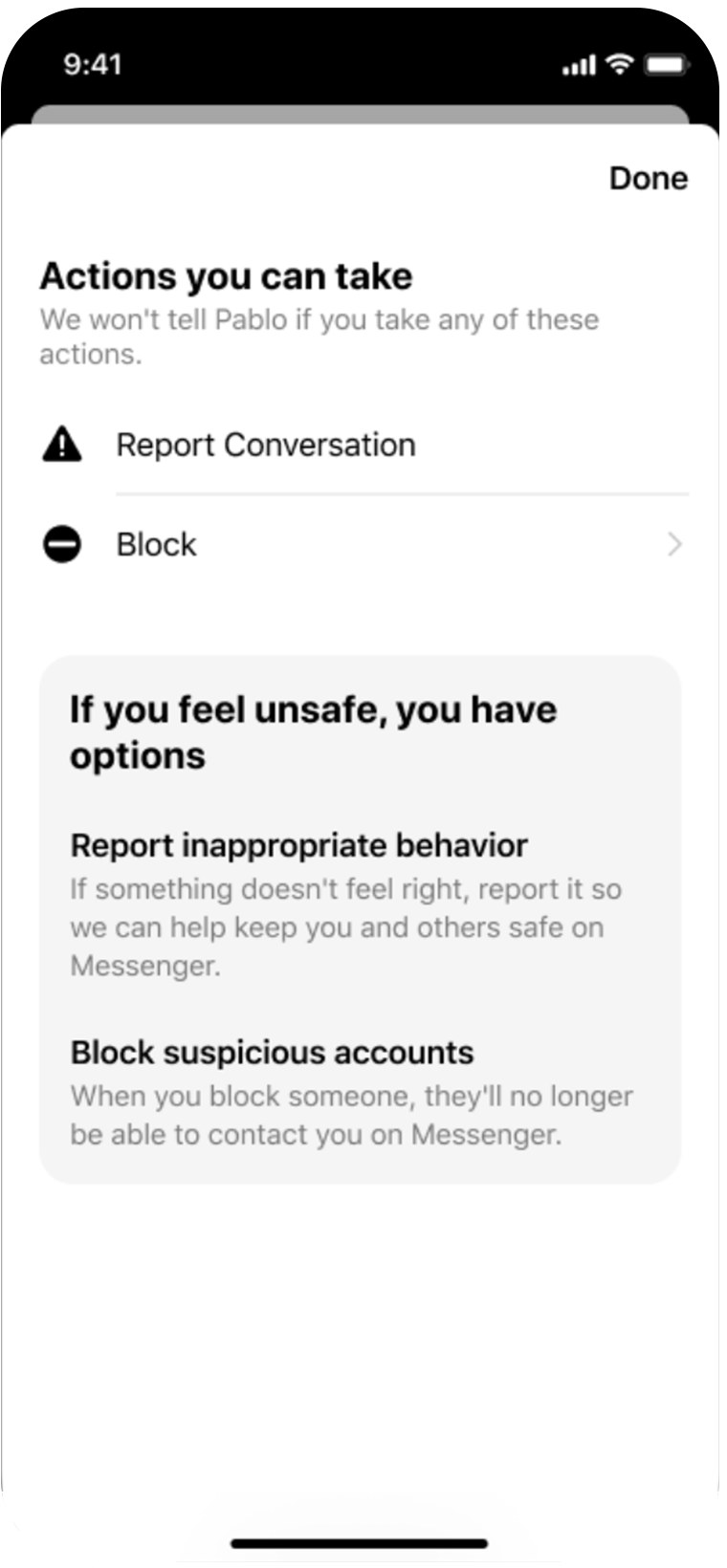 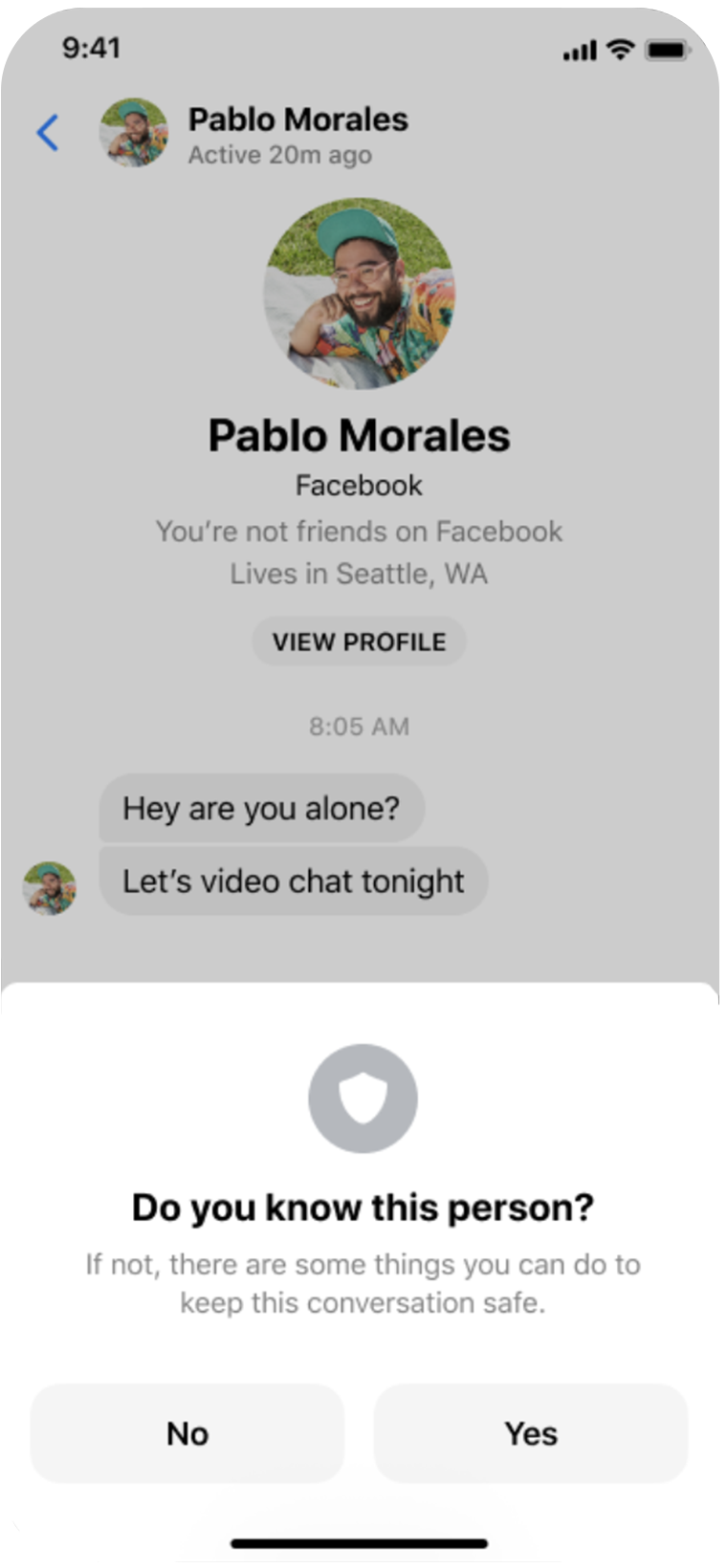 Reduce harm through in-app education
Safety Notices alert you of suspicious activity and prompt you to block, report, ignore or restrict when something doesn’t seem right.
‹#›
LESSON 2
Options for controlling your experience on Facebook, Messenger, Instagram and WhatsApp
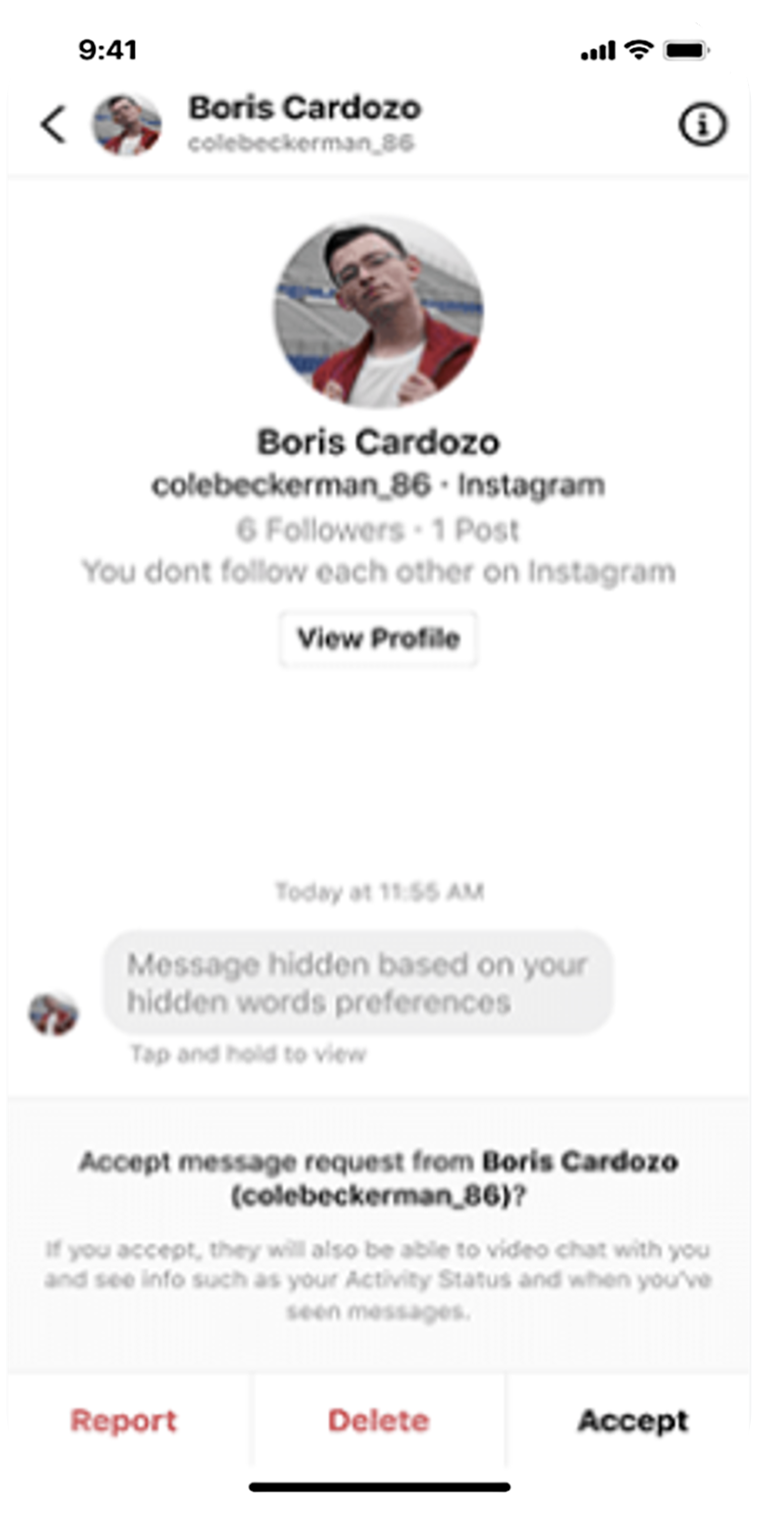 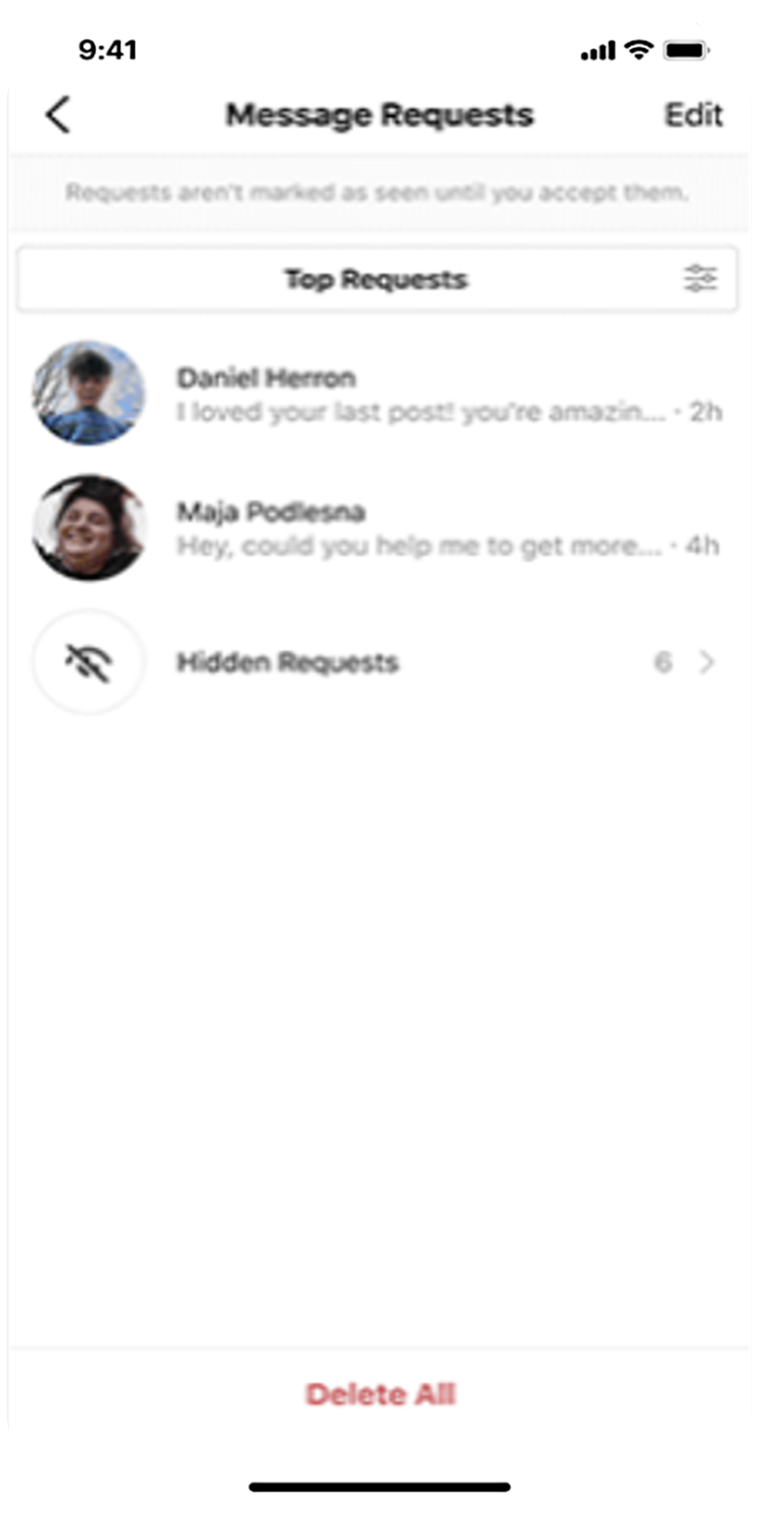 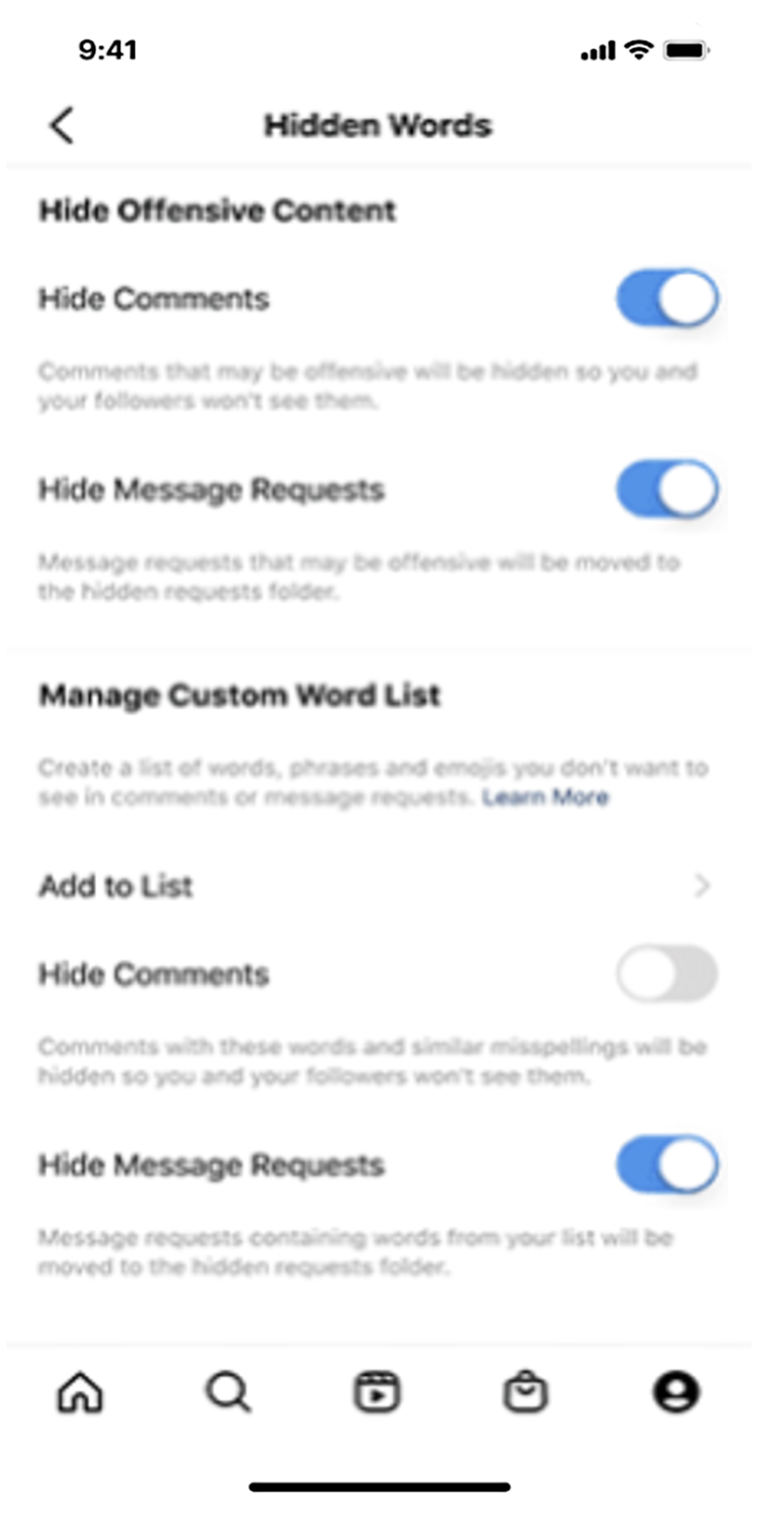 Hidden Words
Protecting you from seeing offensive DMs and comments
‹#›
LESSON 2
Options for controlling your experience on Facebook, Messenger, Instagram and WhatsApp
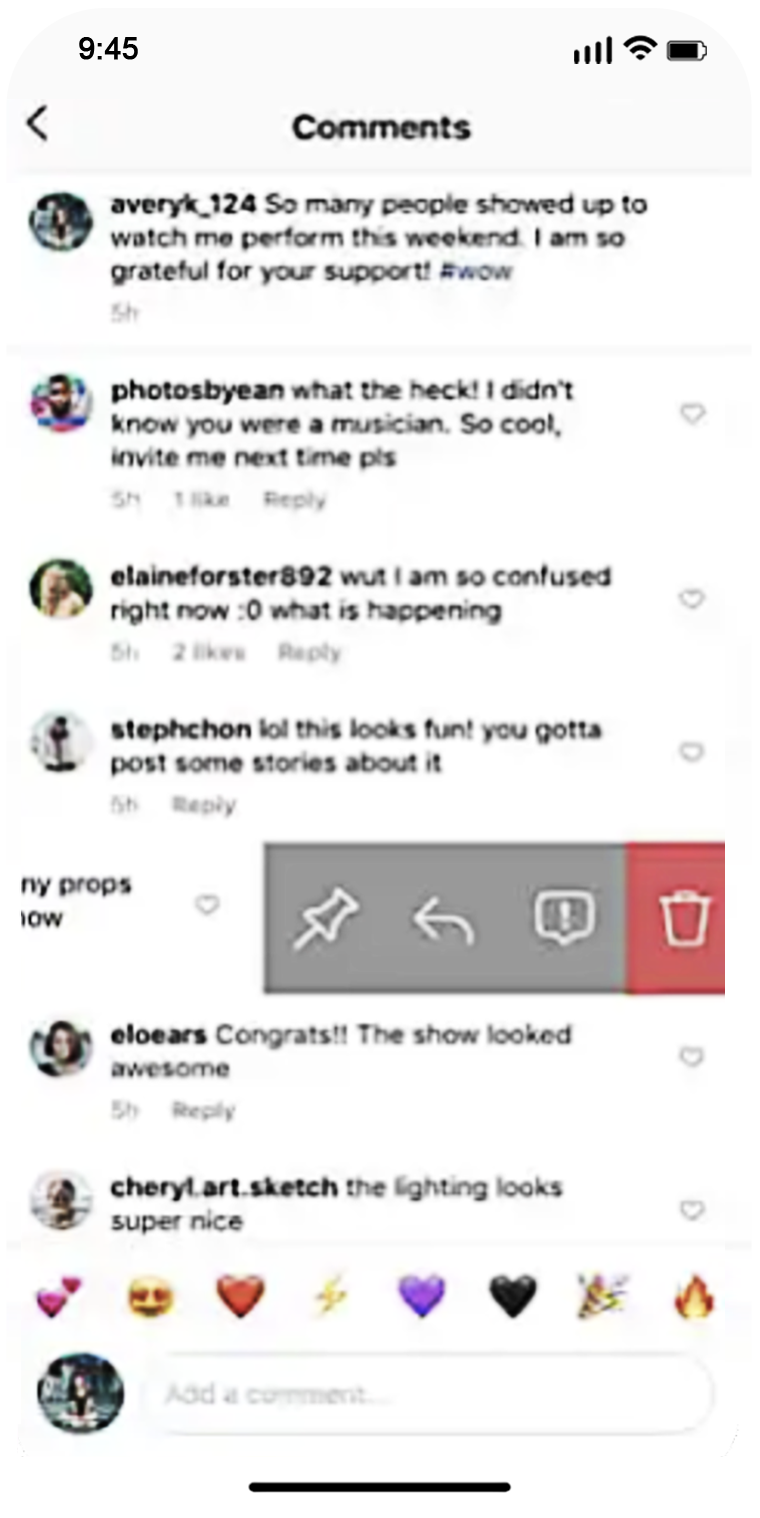 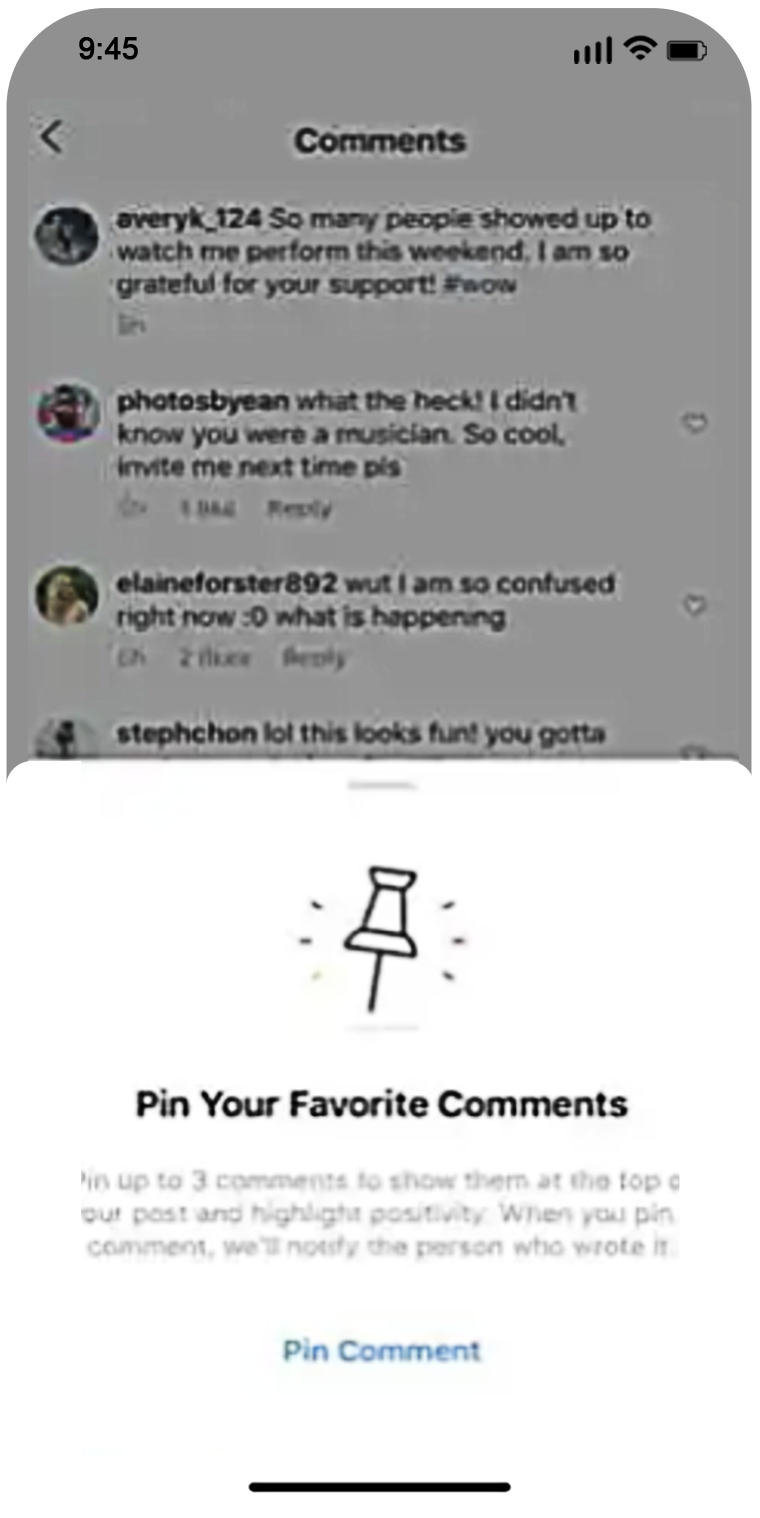 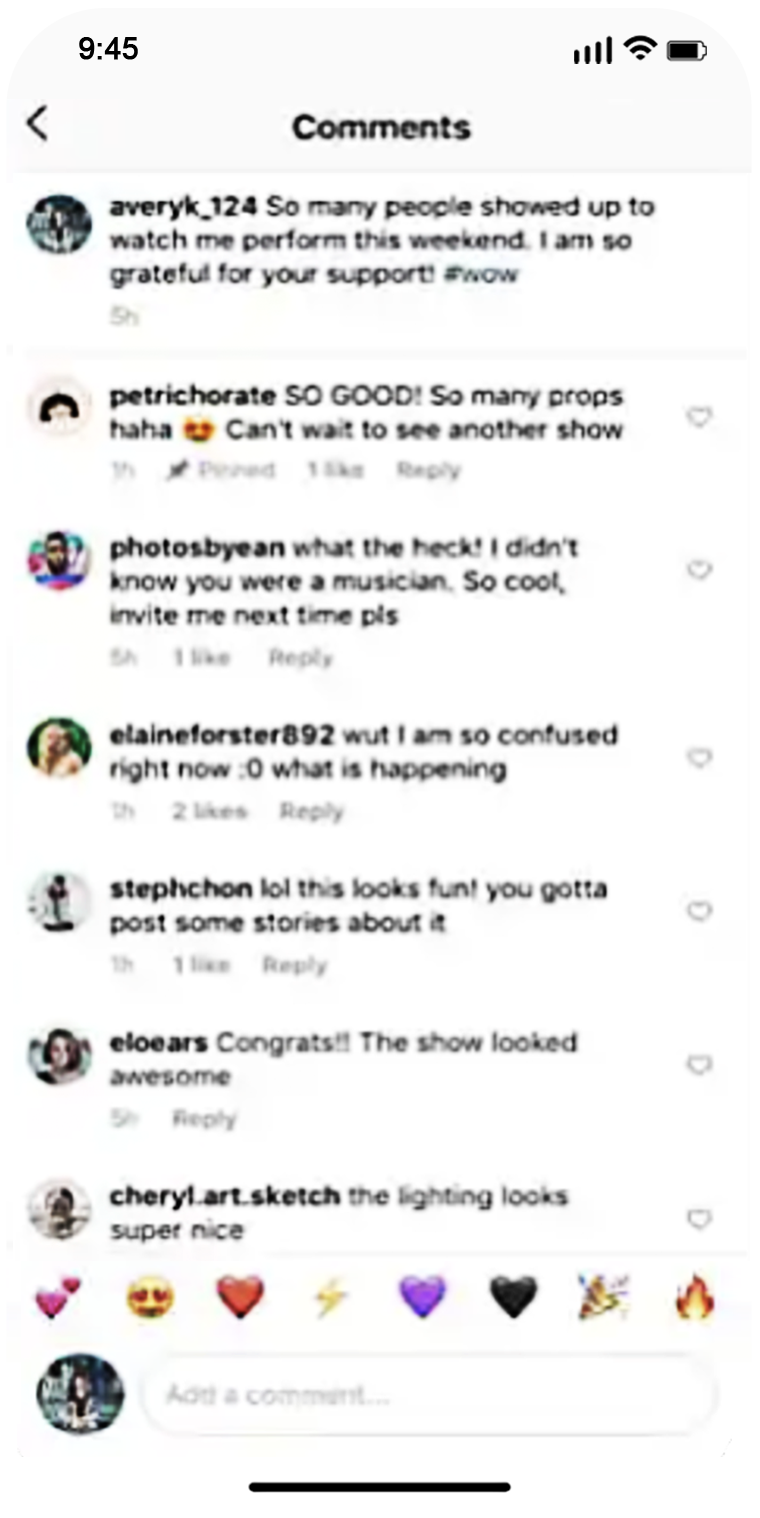 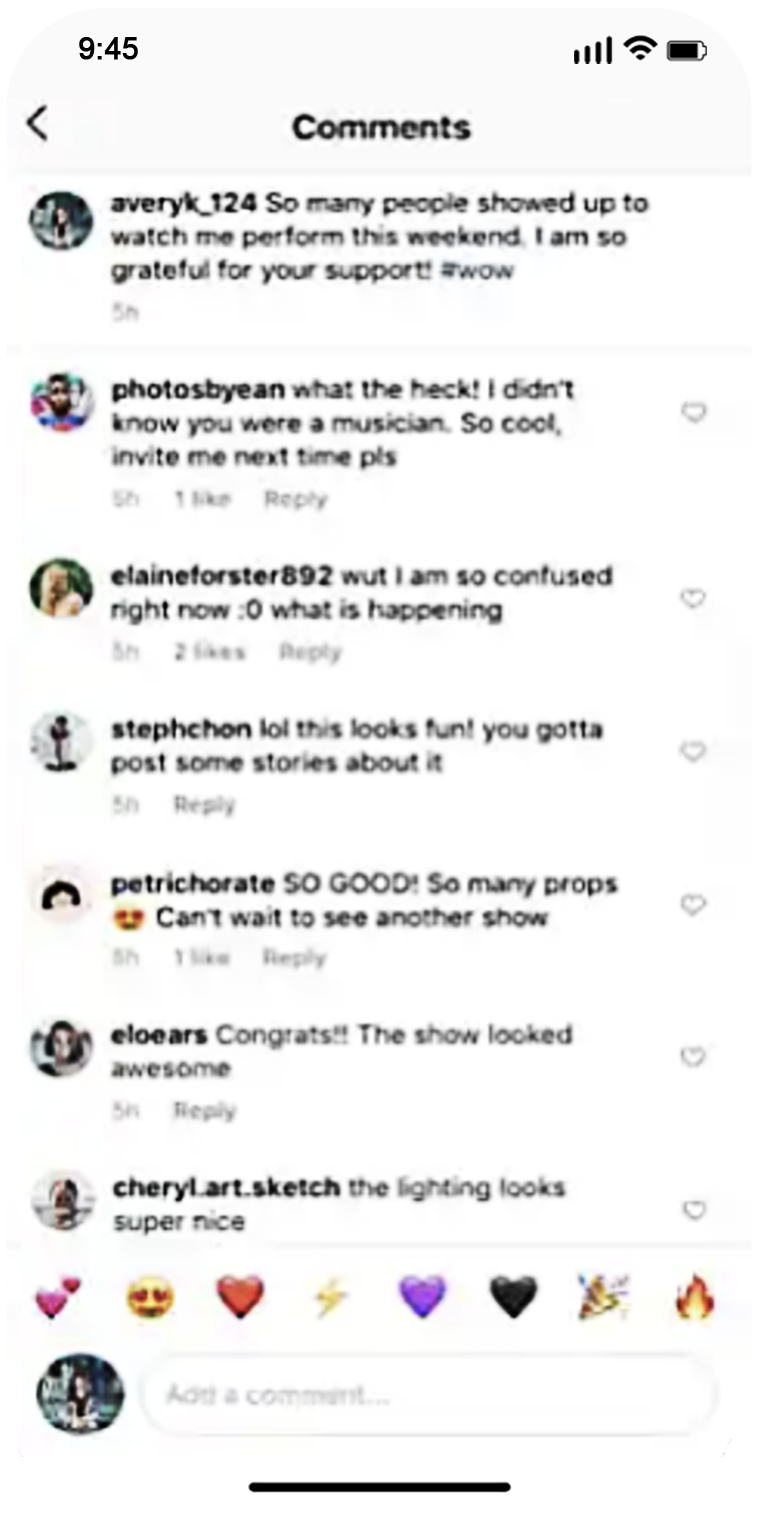 Encouraging positive interactions
Pinned comments
‹#›
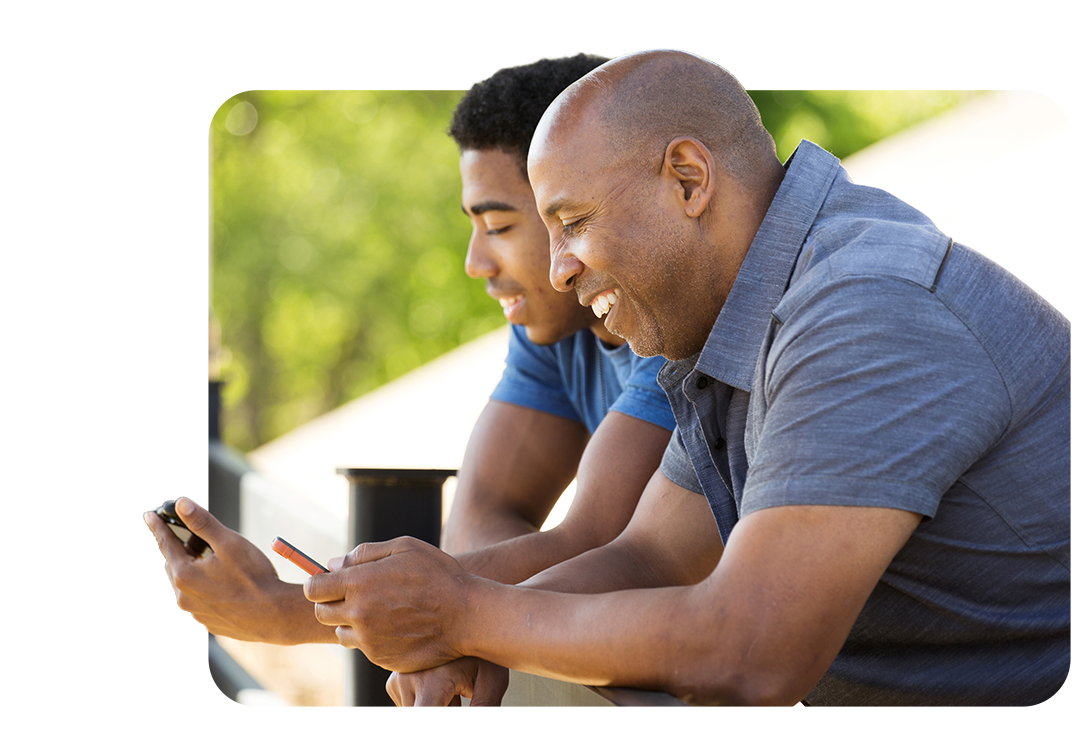 LESSON 3
Age-appropriate experiences
‹#›
LESSON 3
Age-appropriate experiences
Responsible 
innovation principles
Iteration
Proactive engagement
We engage with experts across privacy, safety, civil and human rights, AR/VR and more to ensure that we are responsive to the key issues and challenges that may arise from our technologies.
The product development process is iterative. While some products to date may be final, feedback and opinions voiced allow us to consider that feedback for future products (software and hardware).
01.    Never surprise people
02.    Provide controls that matter
03.    Consider everyone 
04.    Put people first
‹#›
LESSON 3
Age-appropriate experiences
Resources for you and your family
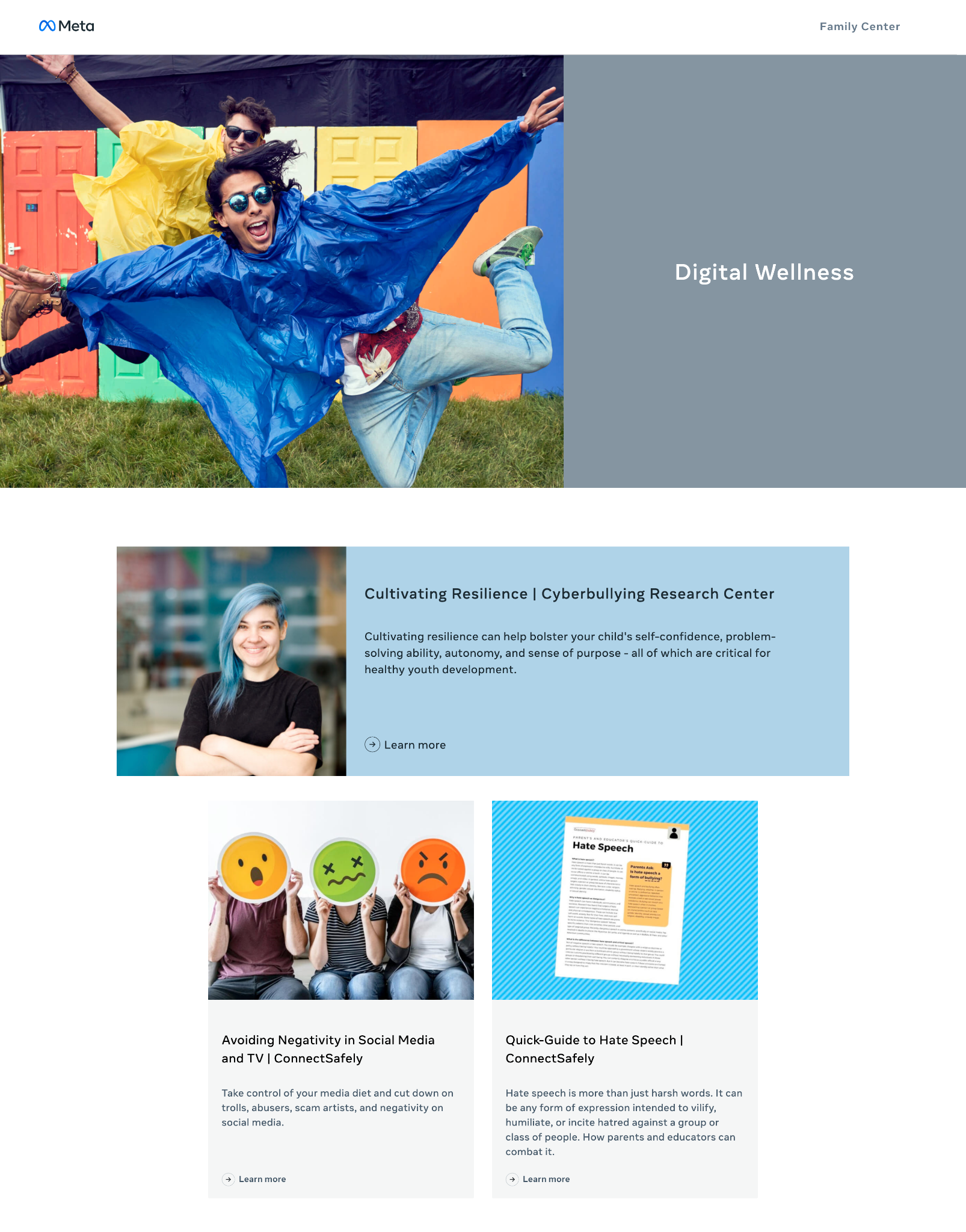 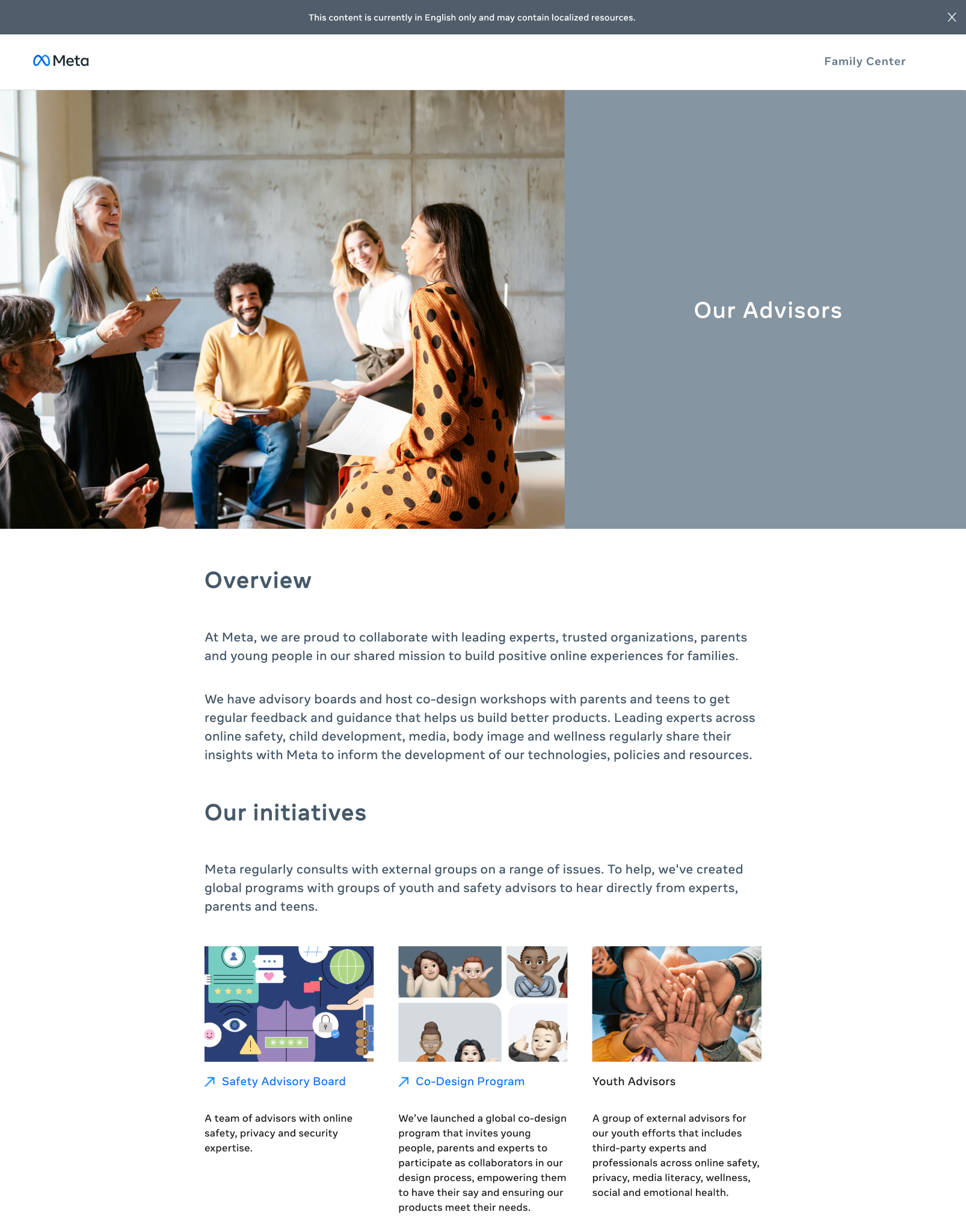 Education Hub
‹#›
LESSON 3
Age-appropriate experiences
Resources for parents
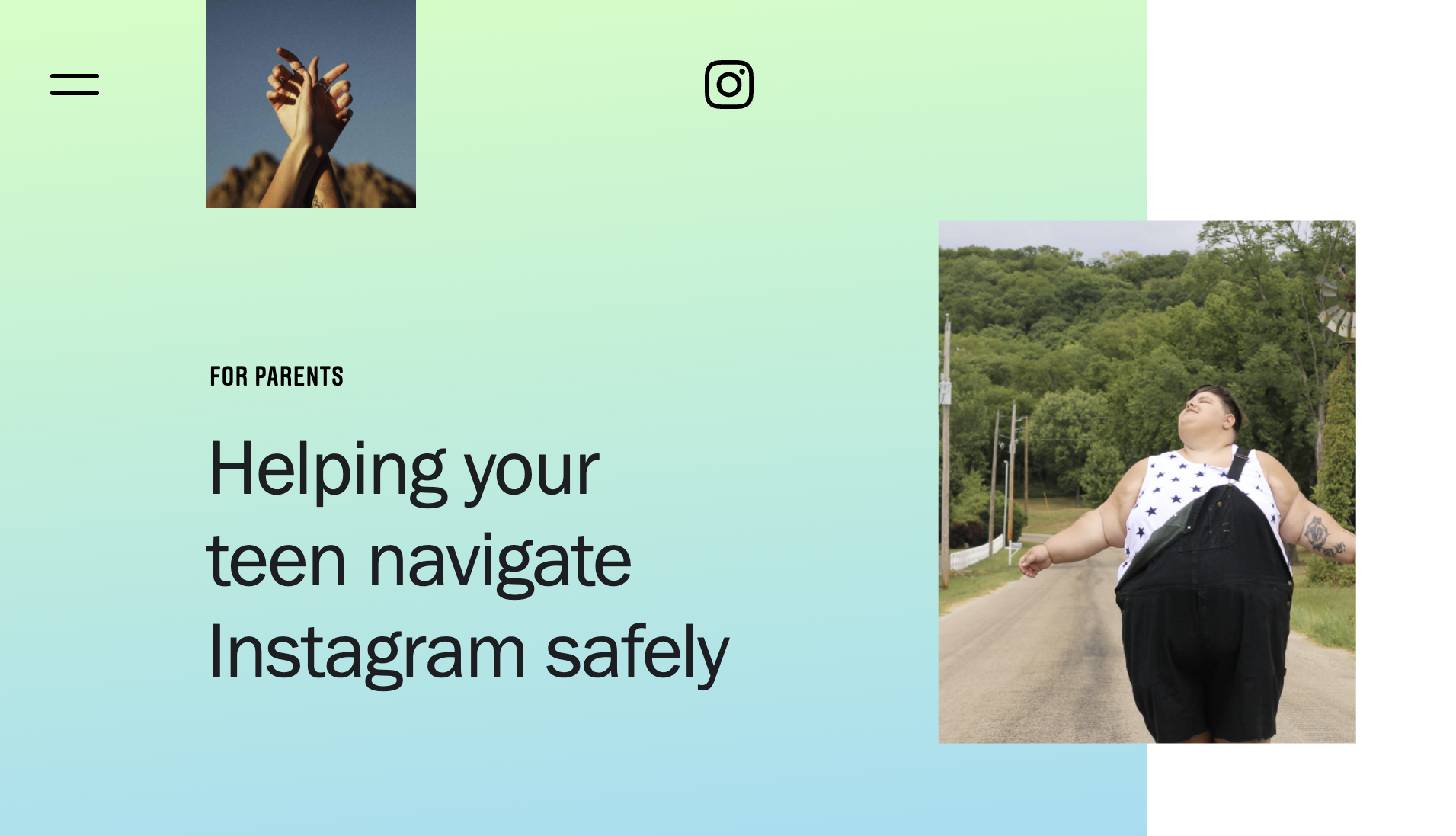 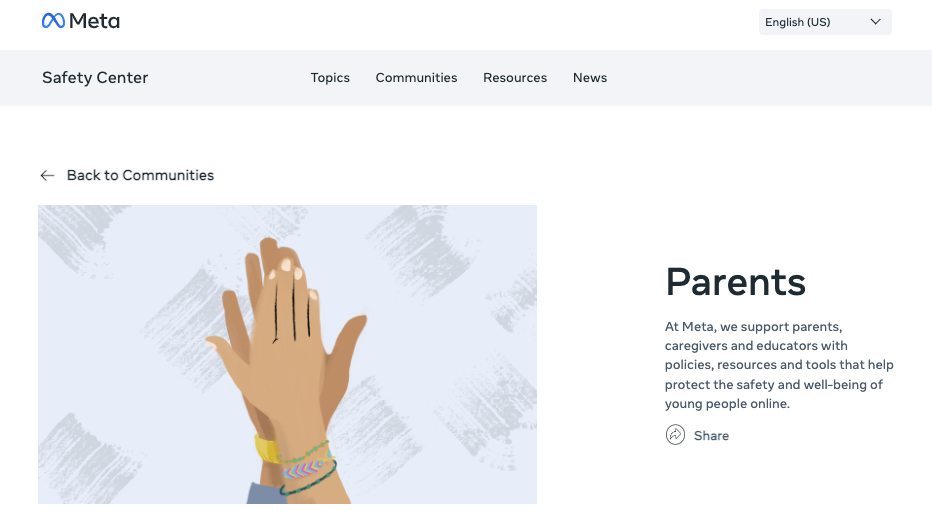 about.instagram.com/community/parents
fb.com/safety/parents
‹#›
LESSON 3
Age-appropriate experiences
Resources for parents
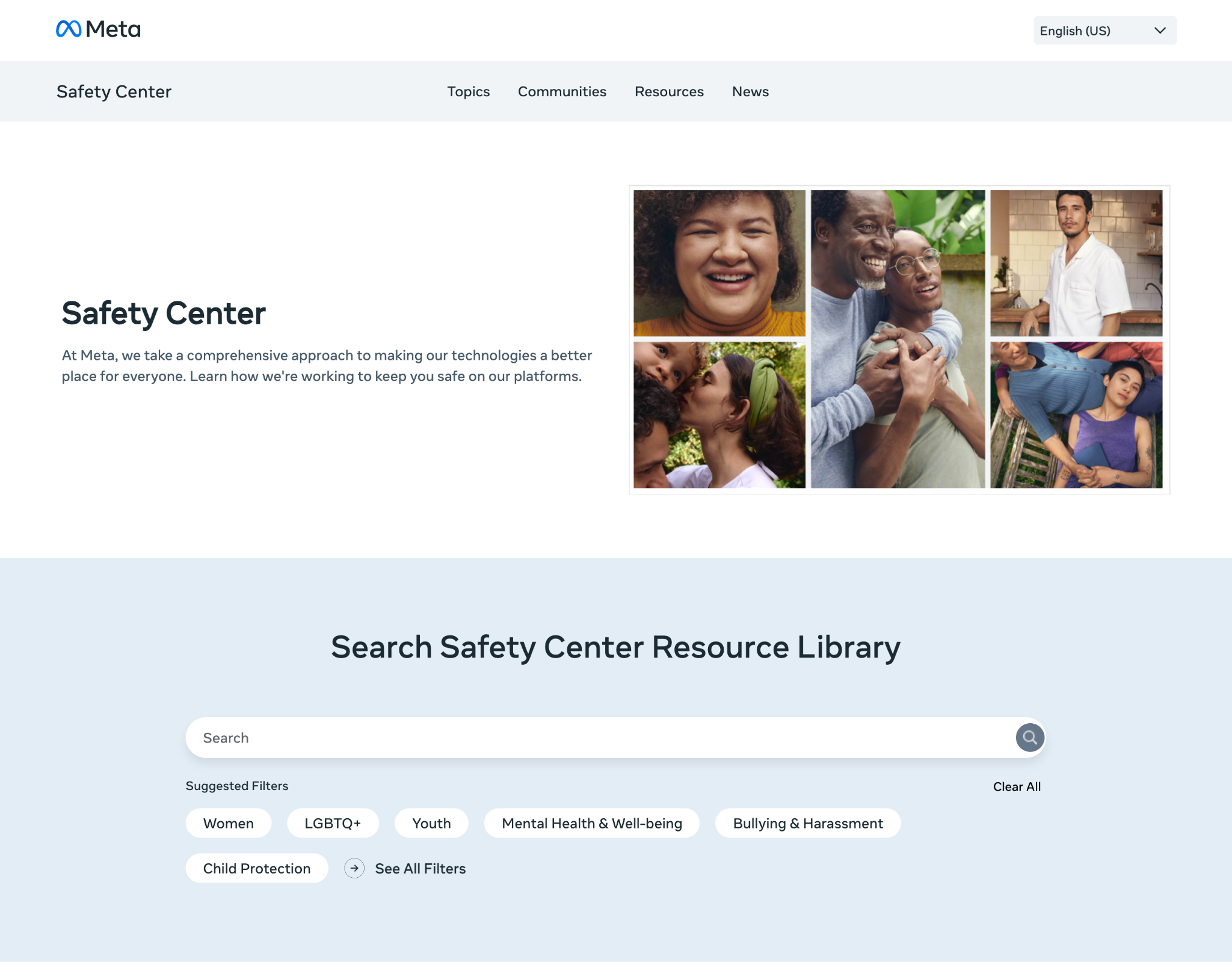 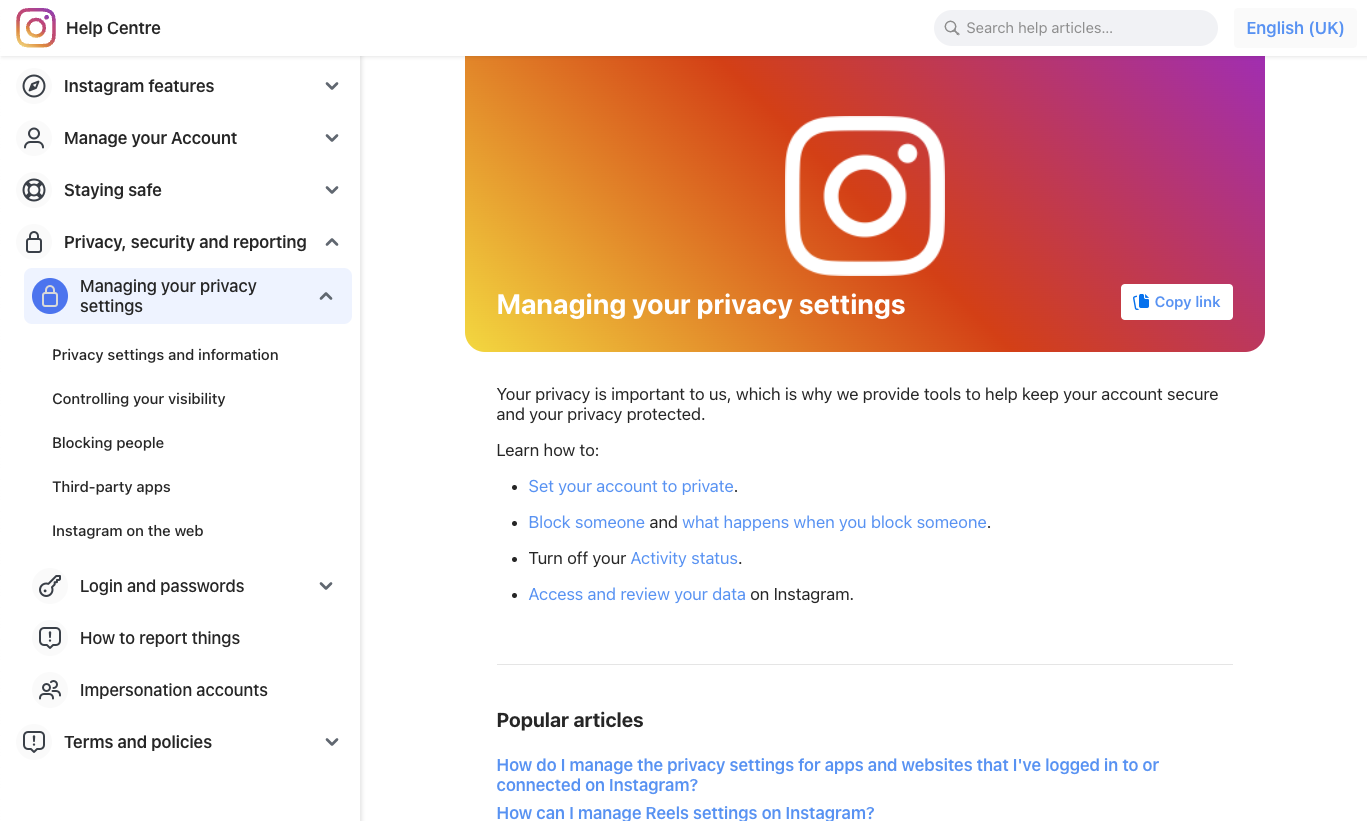 Help Centre
Safety Centre
fb.com/help
fb.com/help/instagram
fb.com/safety
‹#›
LESSON 3
Age-appropriate experiences
Meta Privacy Centre
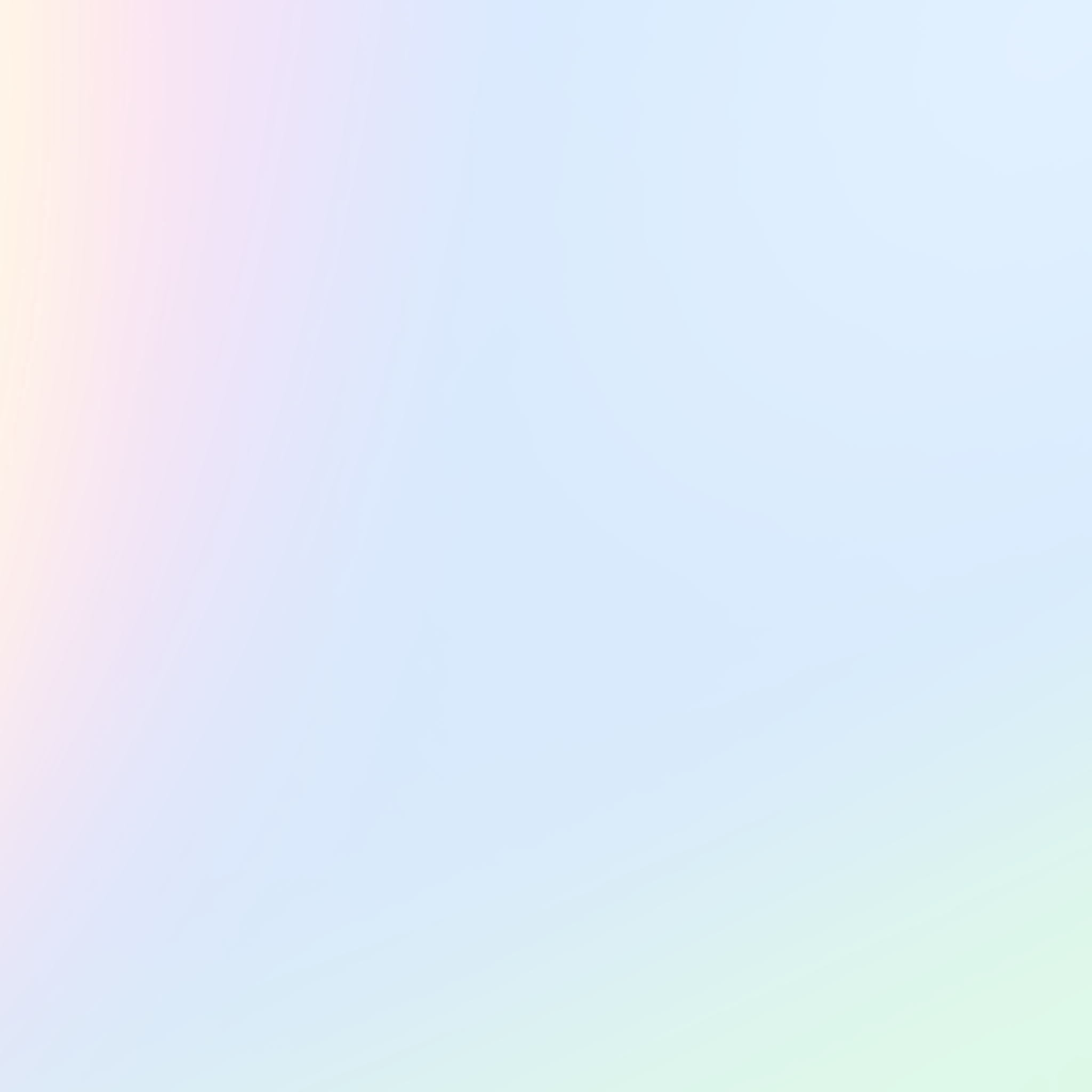 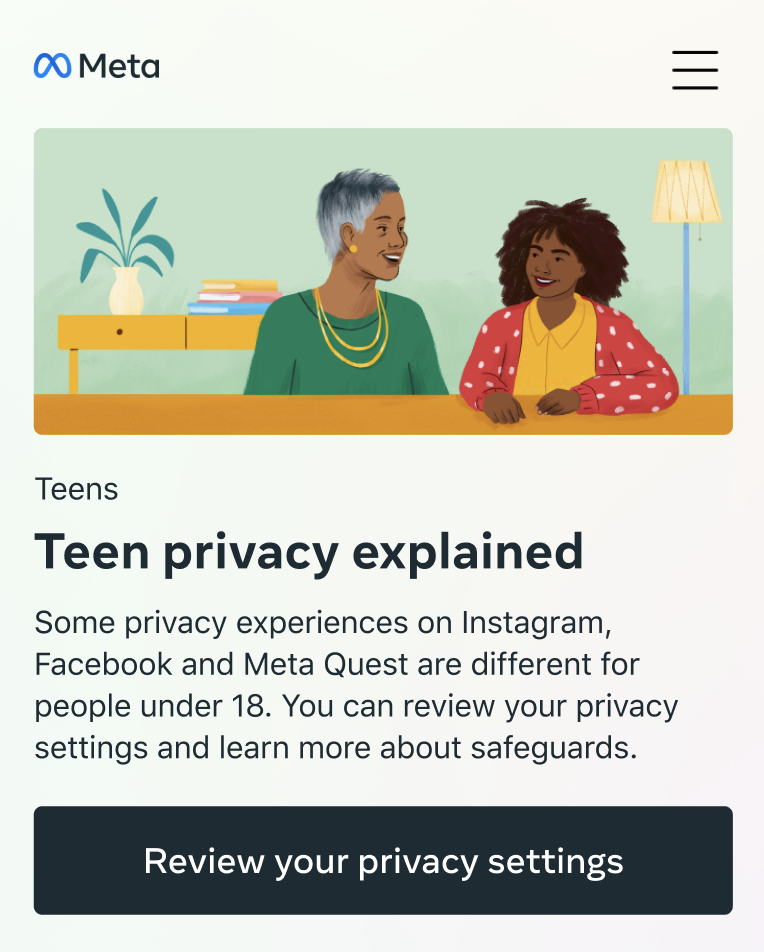 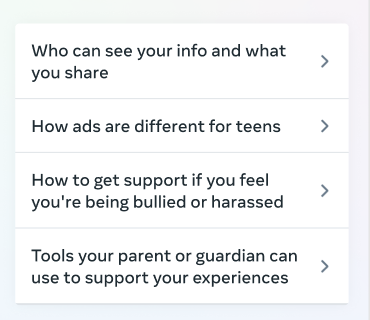 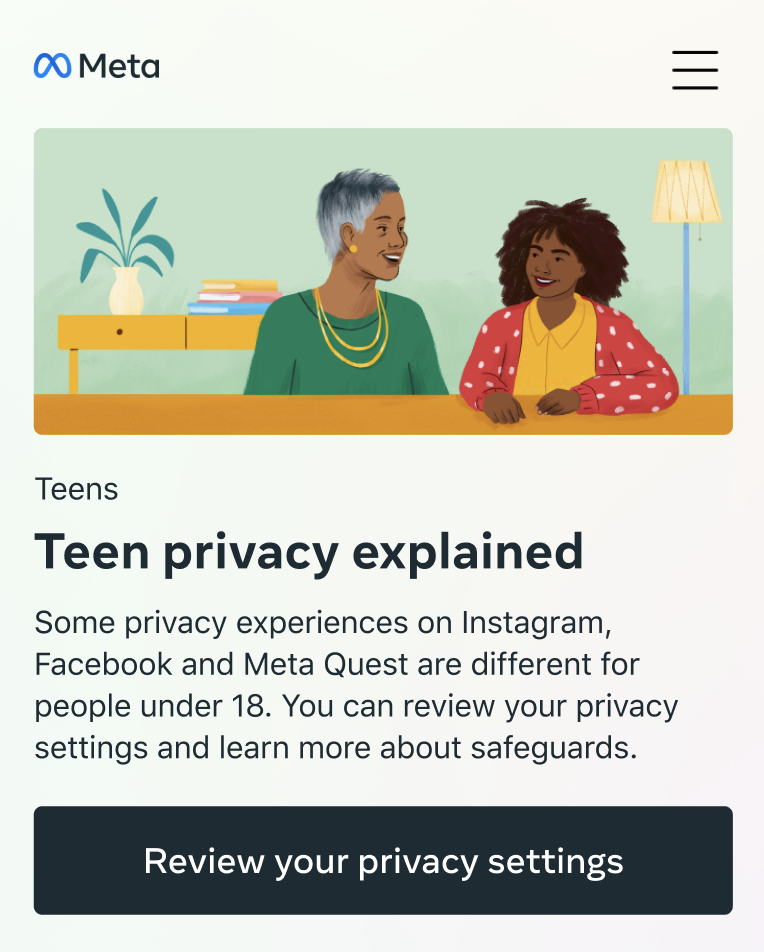 ‹#›
LESSON 3
Age-appropriate experiences
Supervision today
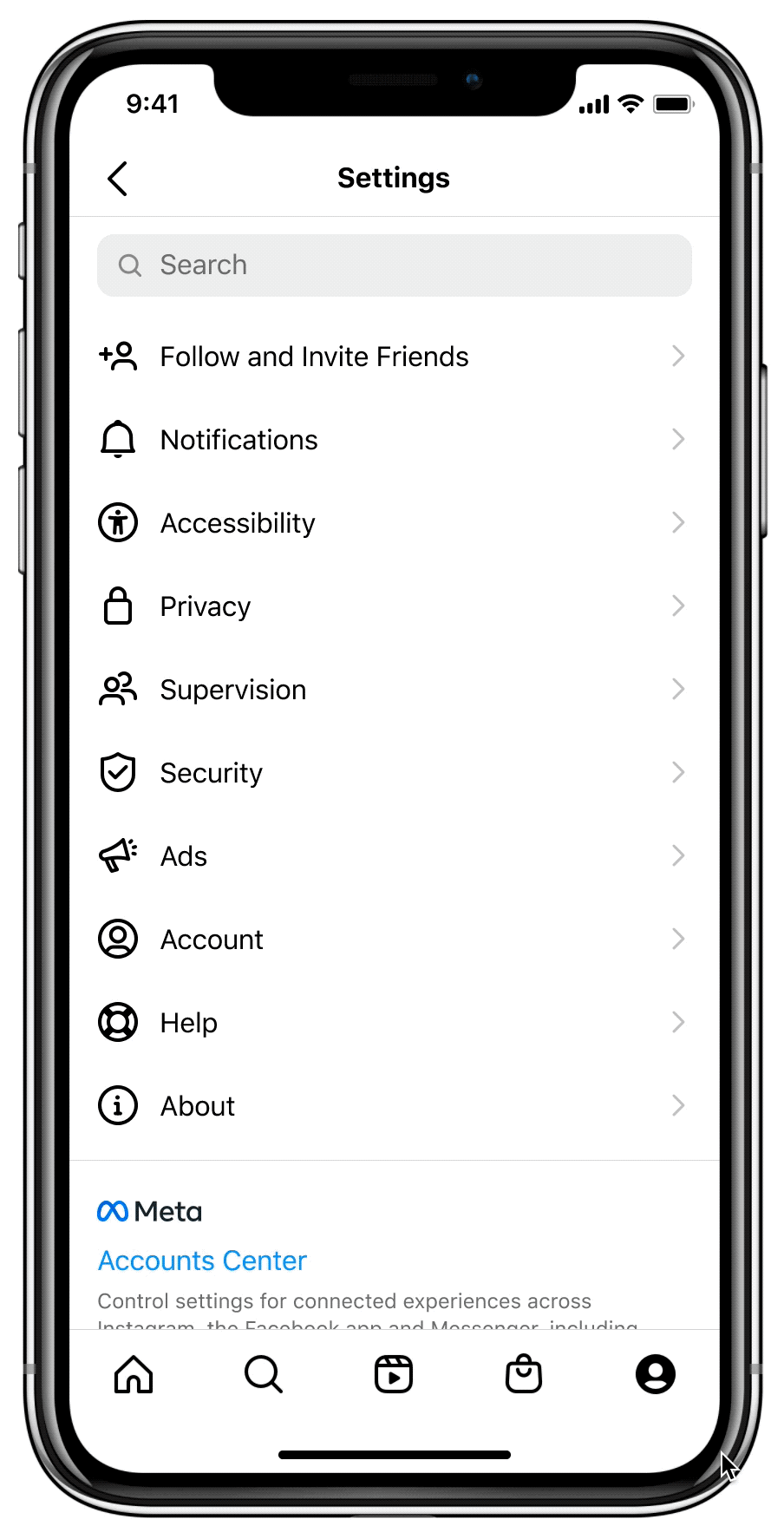 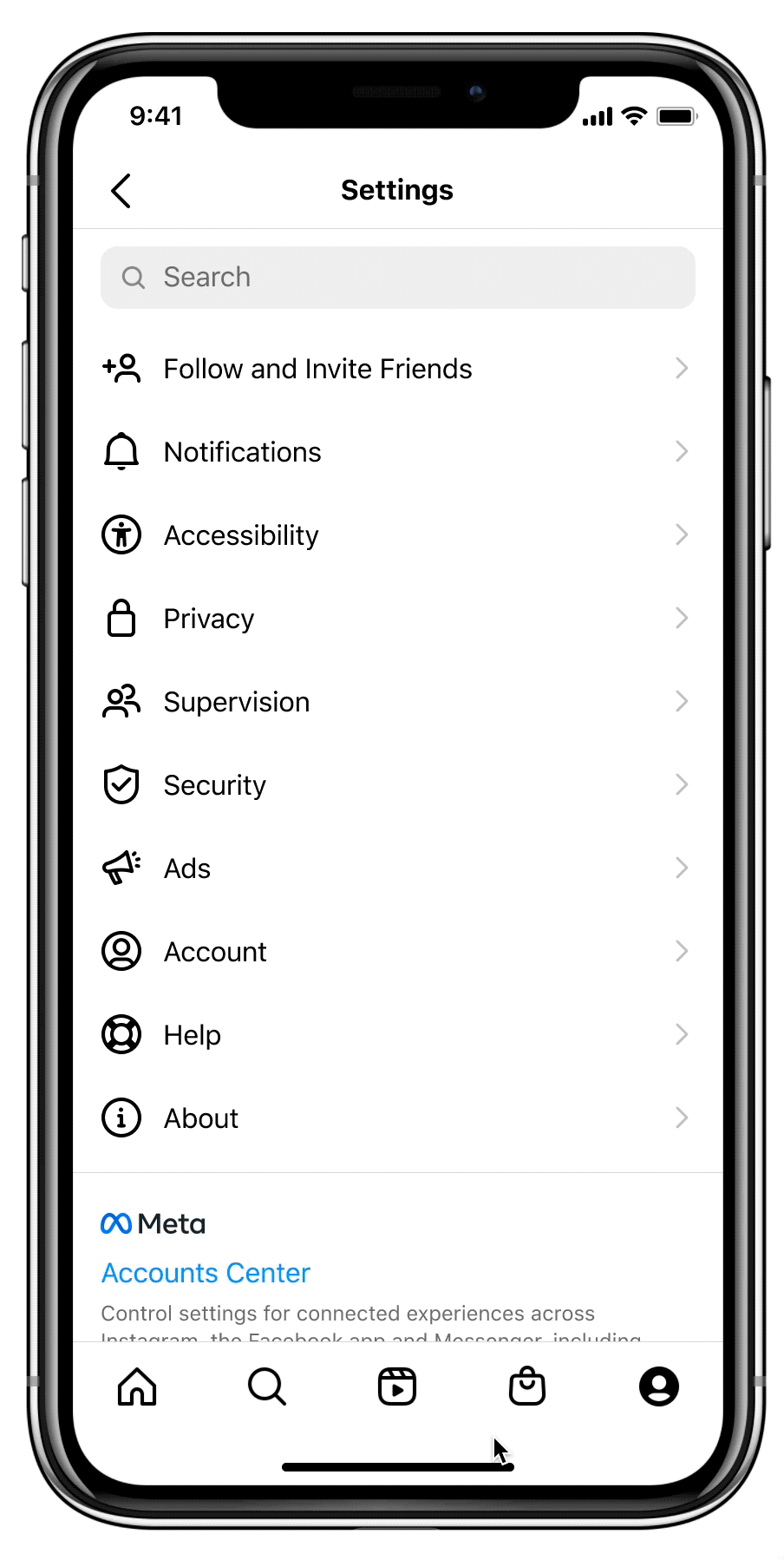 Teen experience
Can only have one supervisor
Parent experience
Can manage multiple teens
Read-only view
‹#›
LESSON 3
Age-appropriate experiences
In detail
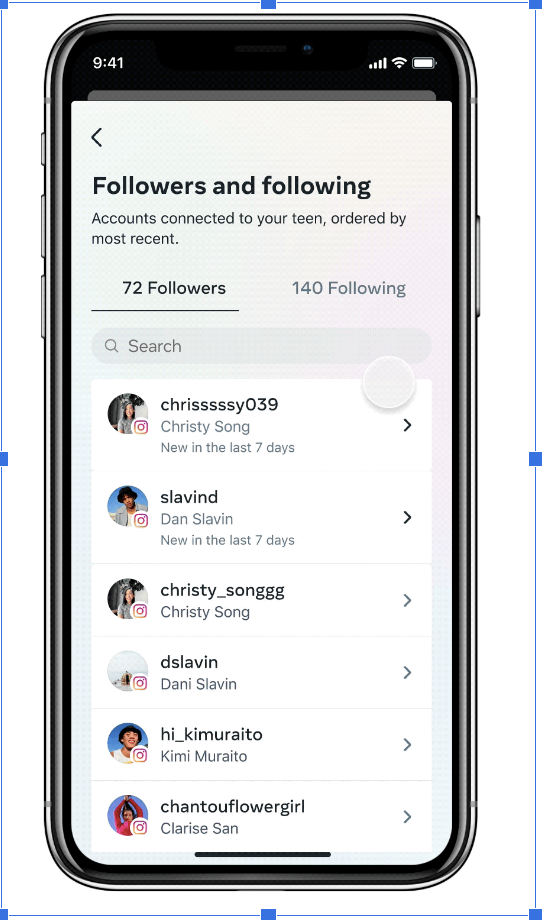 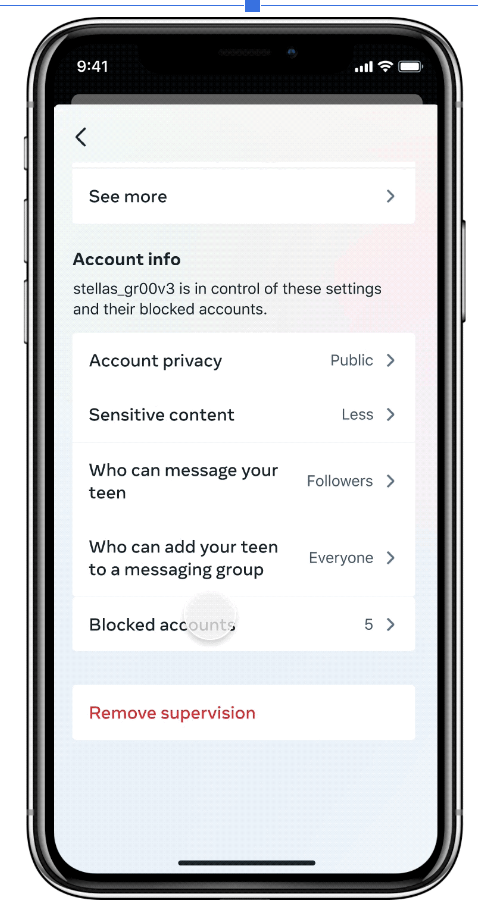 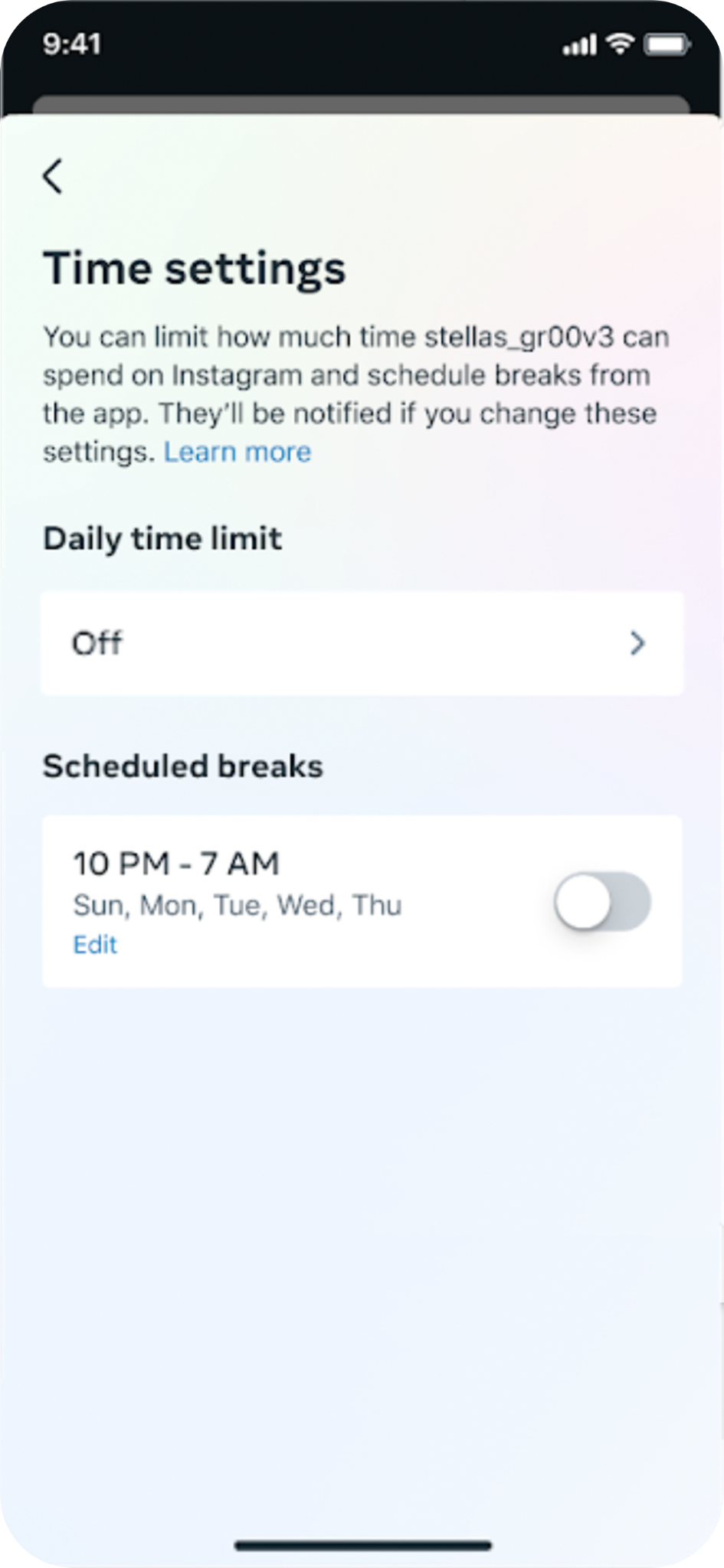 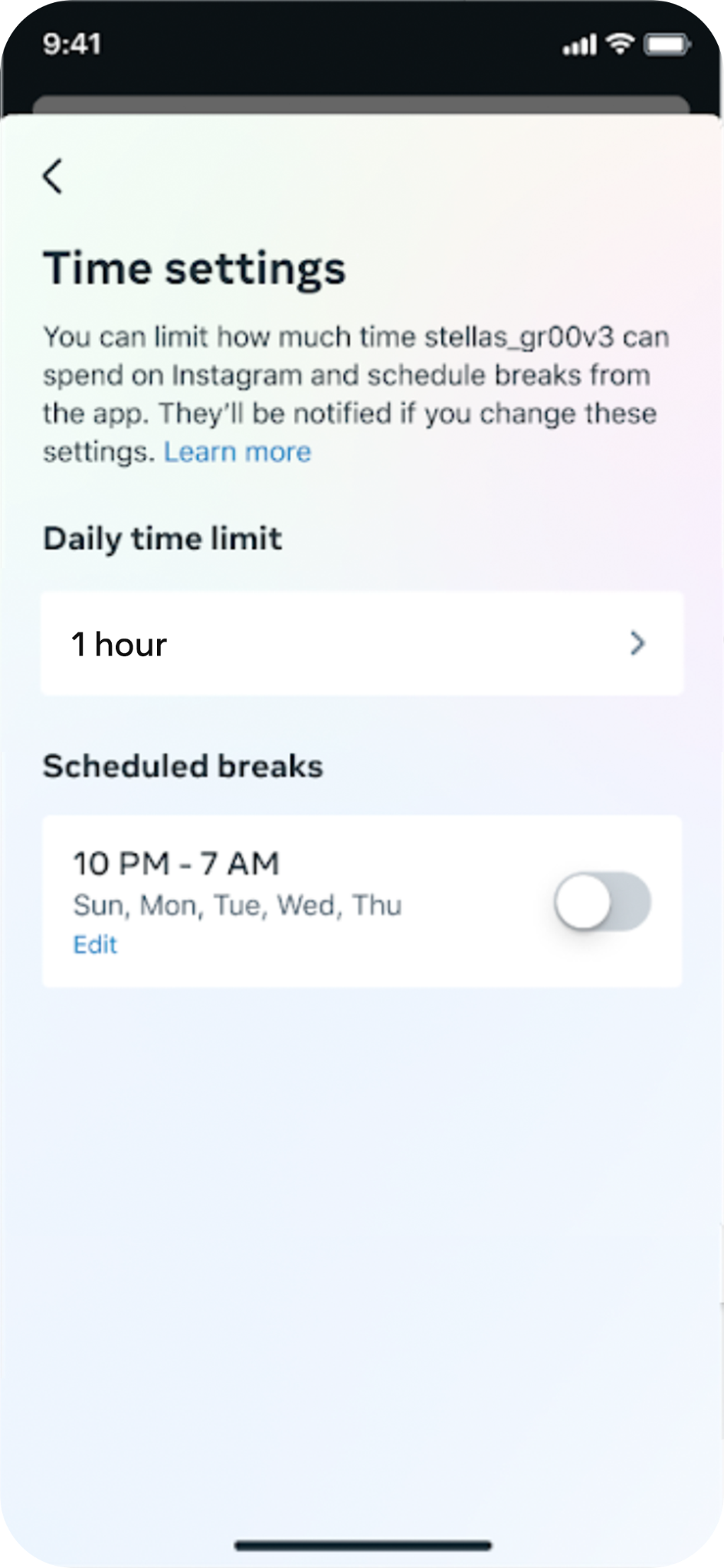 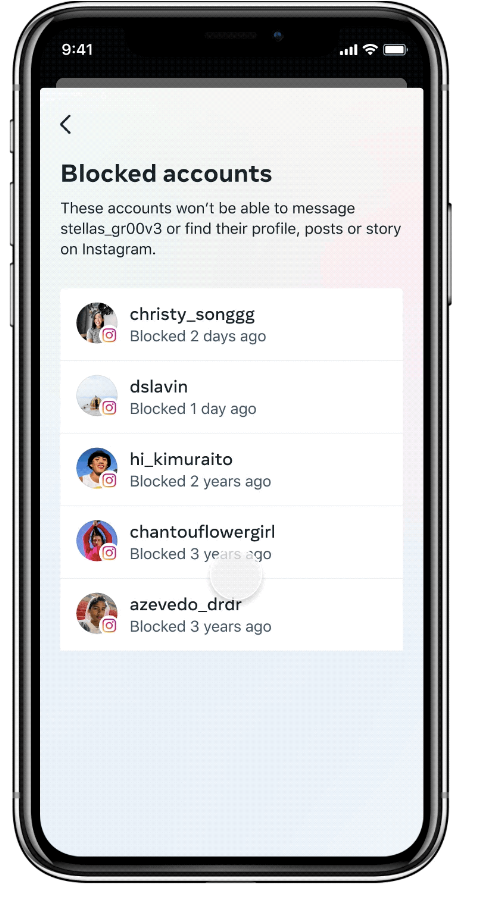 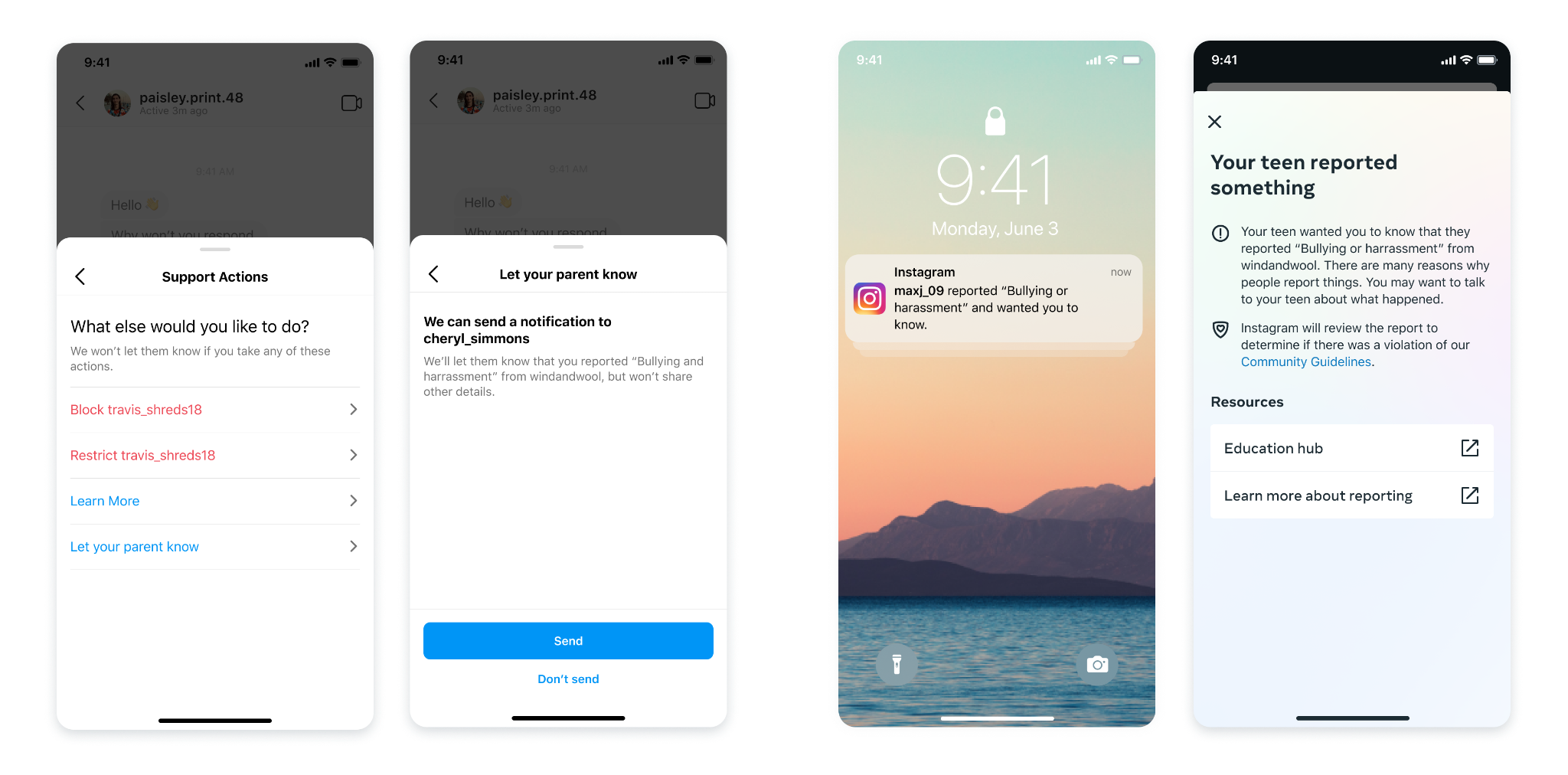 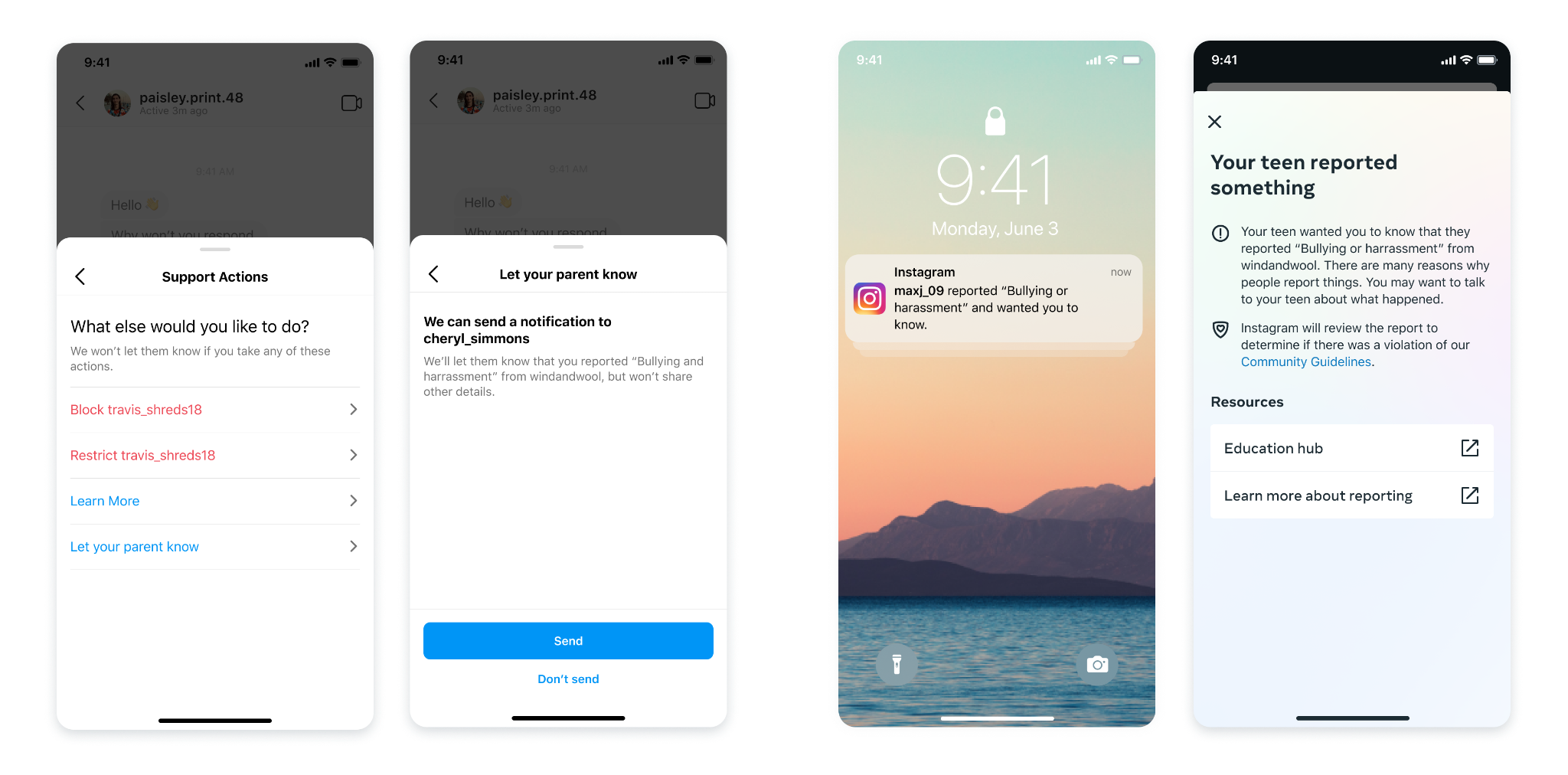 Visibility into followers and following, account settings and blocked accounts
Time management (limits and scheduled breaks)
Reporting (optional)
‹#›
LESSON 3
Age-appropriate experiences
4 settings your parents can see
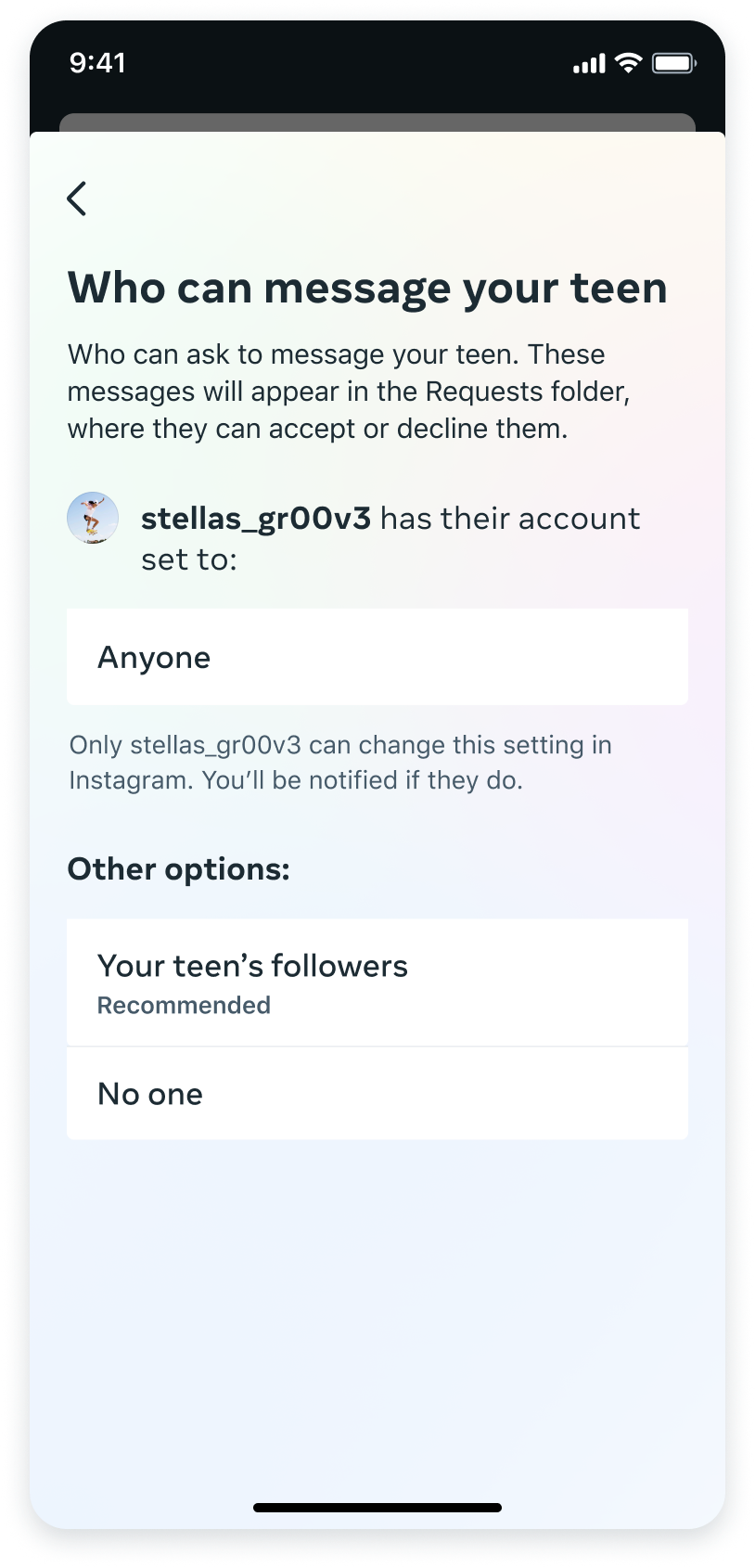 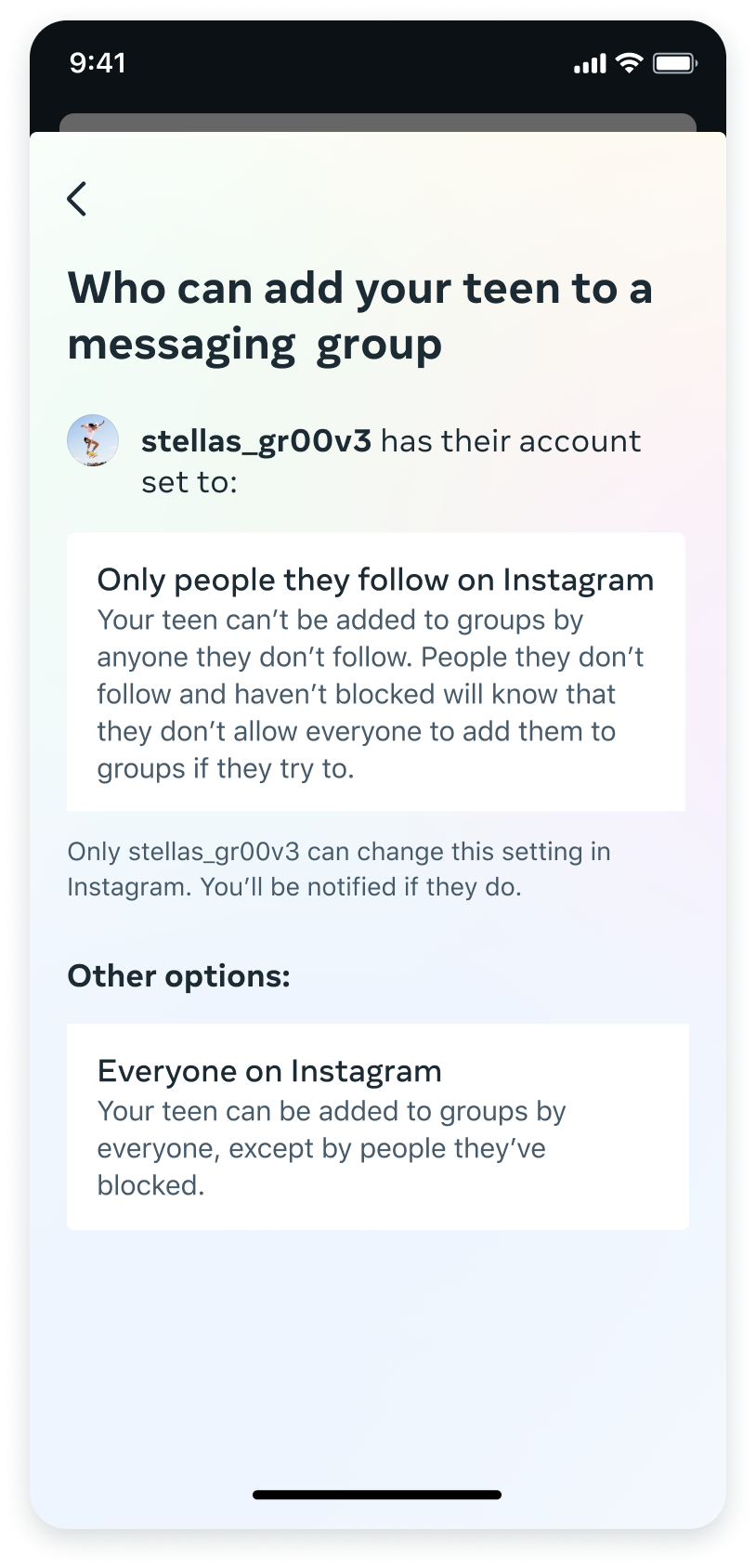 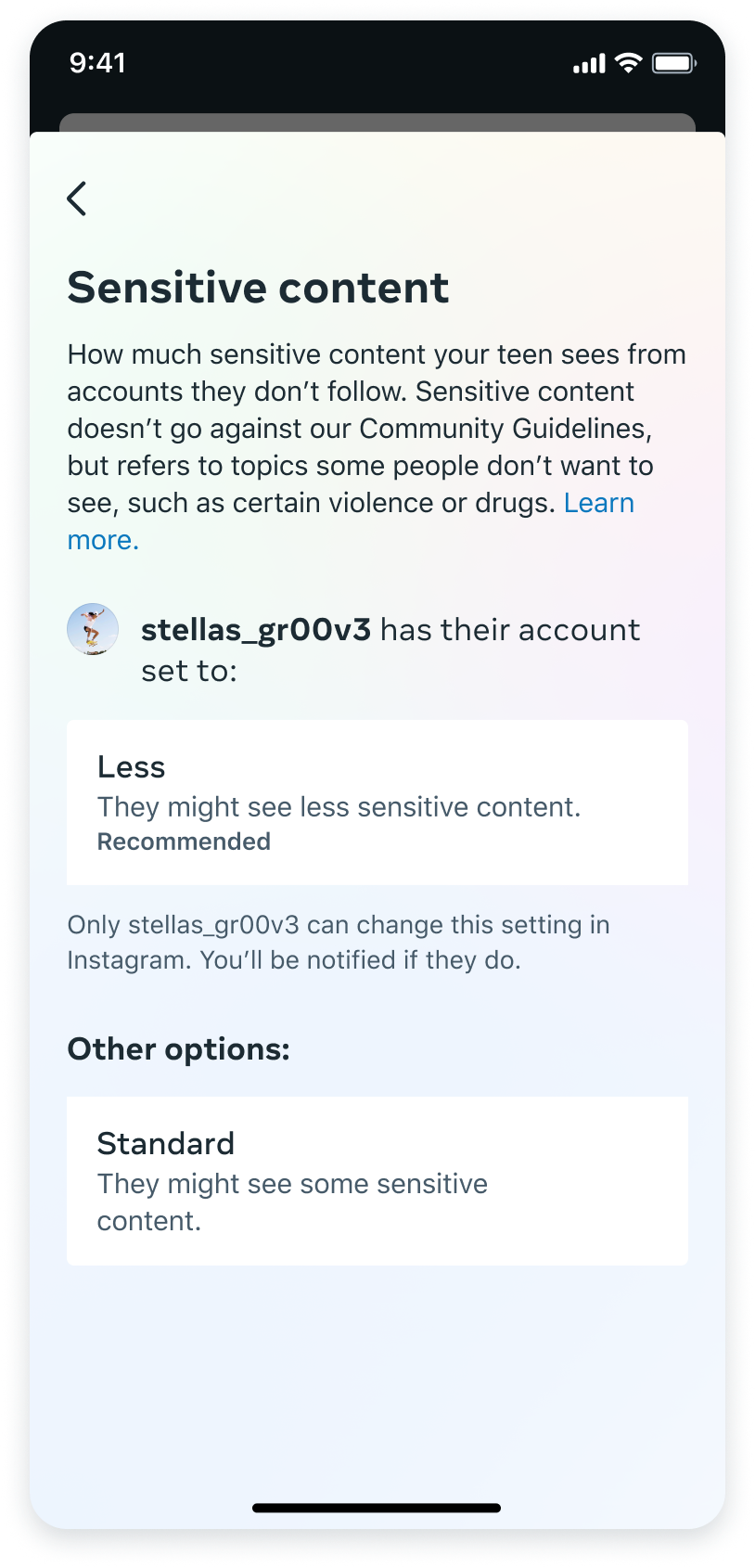 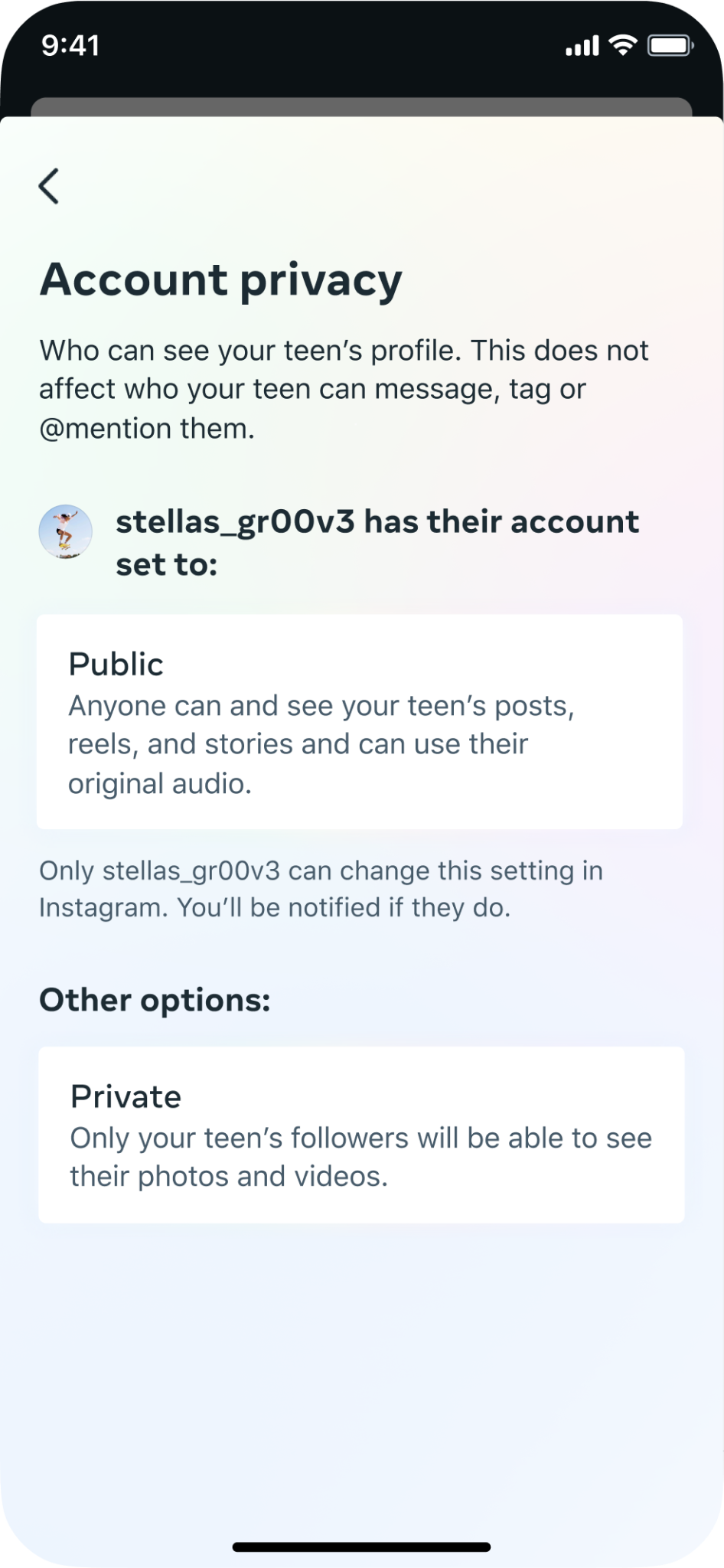 ‹#›
LESSON 3
Age-appropriate experiences
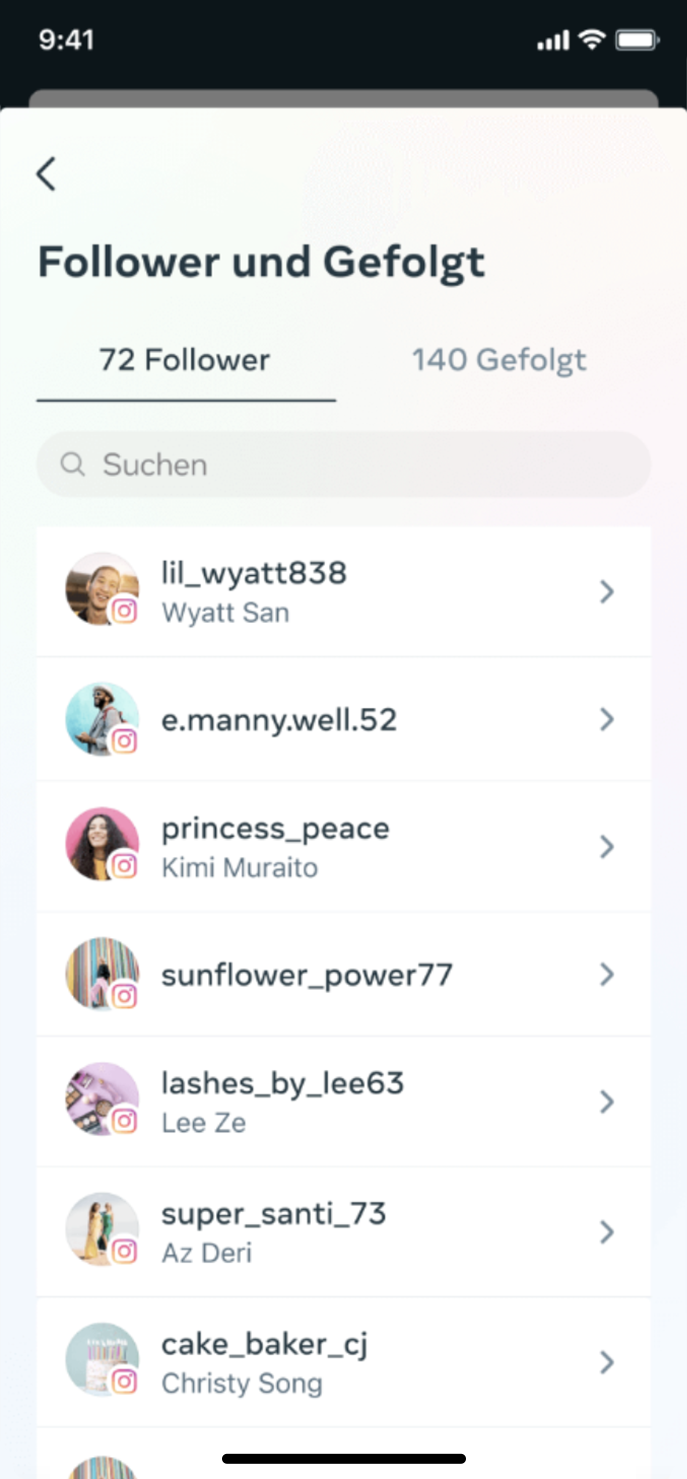 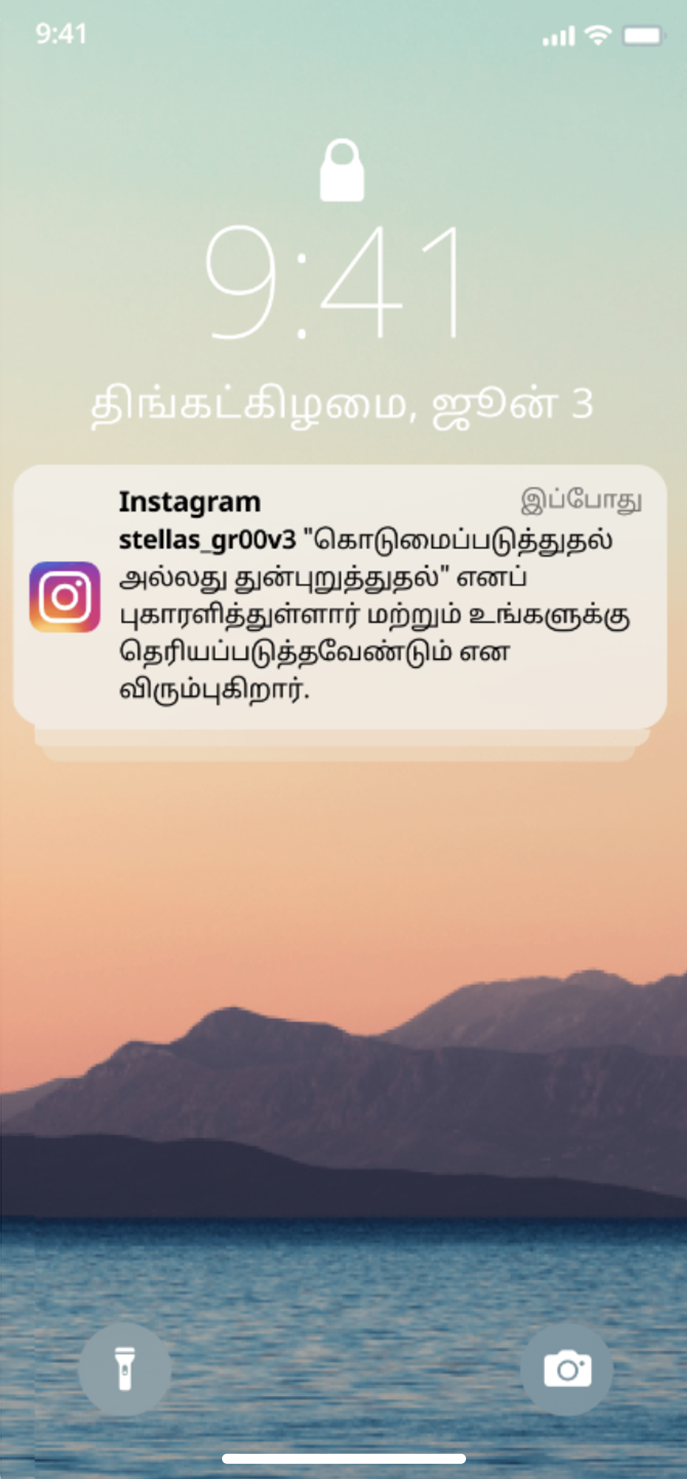 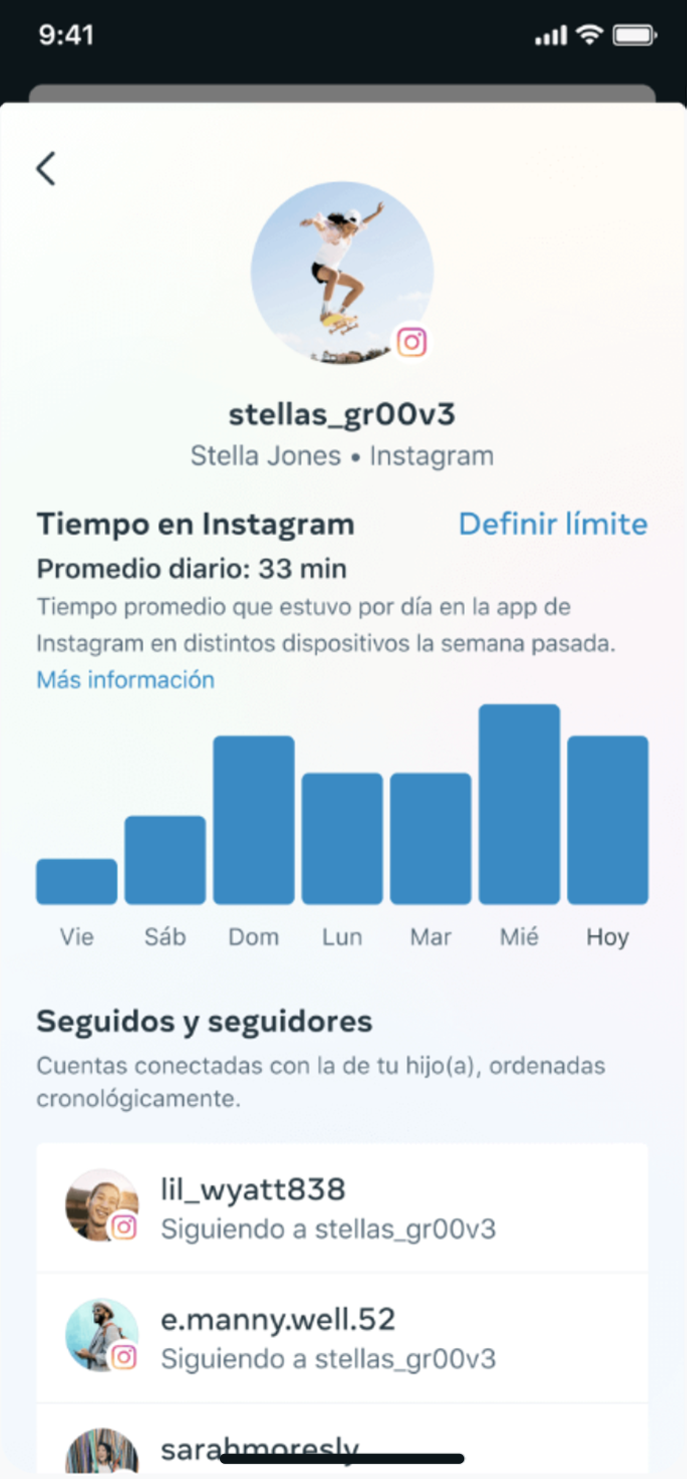 Parental supervision tools on Instagram are now globally available
‹#›
LESSON 3
Age-appropriate experiences
Private accounts by default for teens under 16
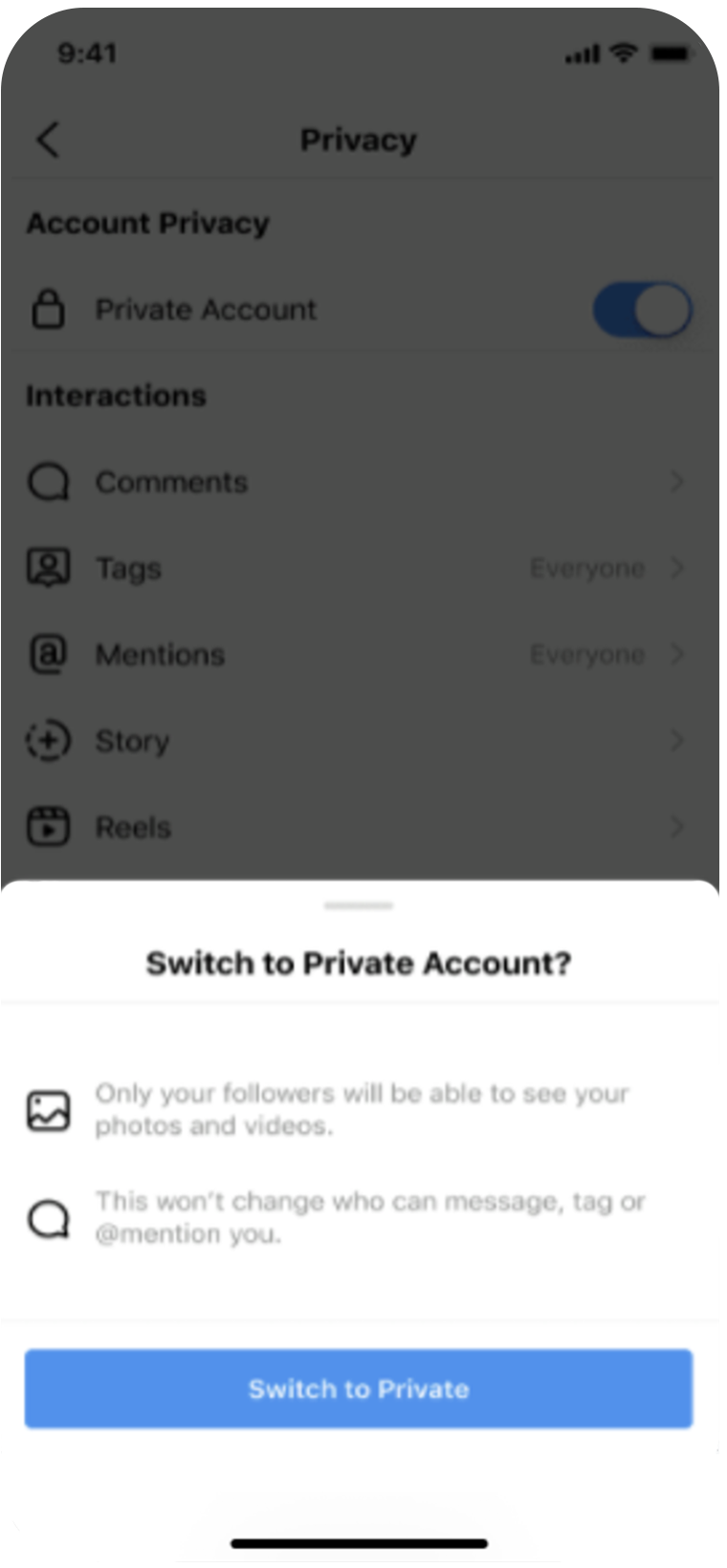 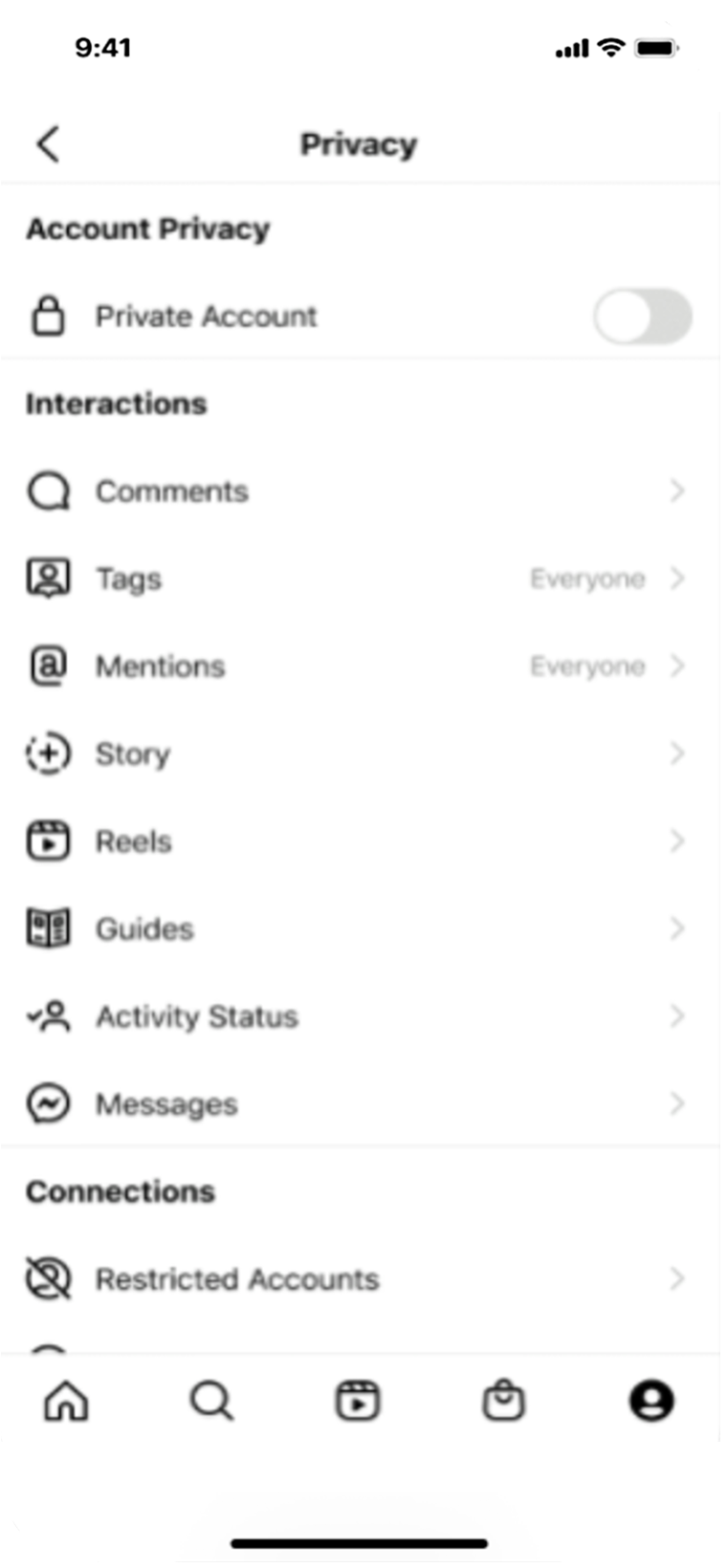 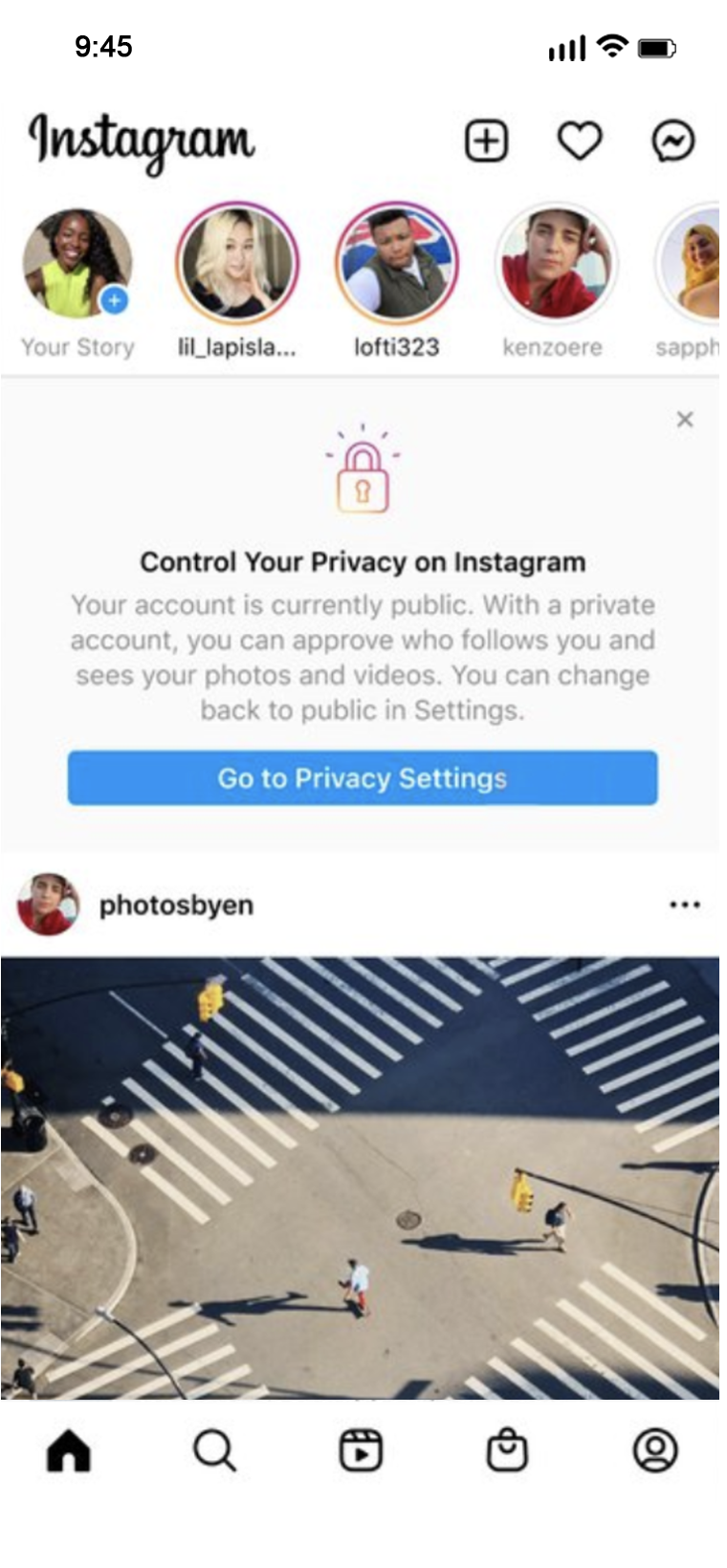 ‹#›
LESSON 3
Age-appropriate experiences
Highlighting the benefits of private accounts to existing teens
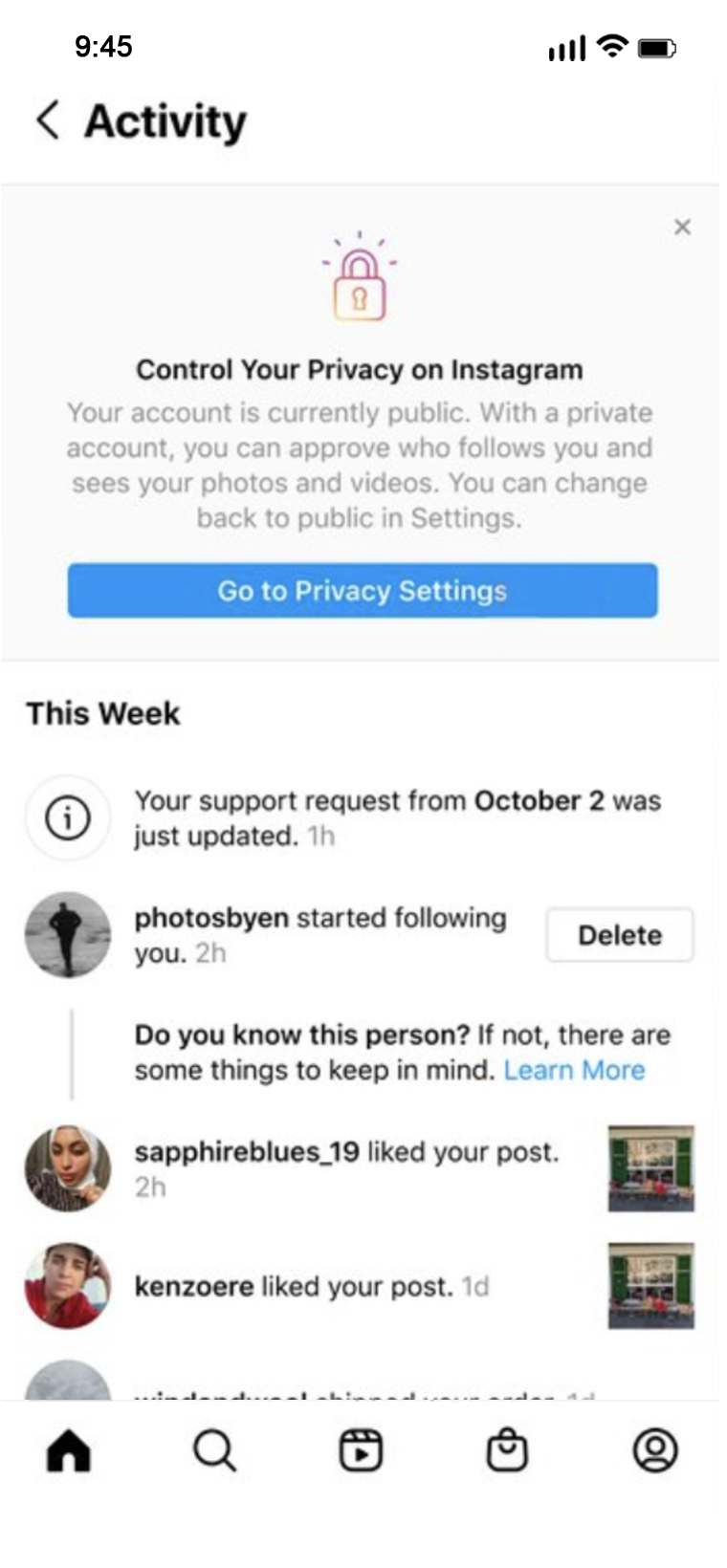 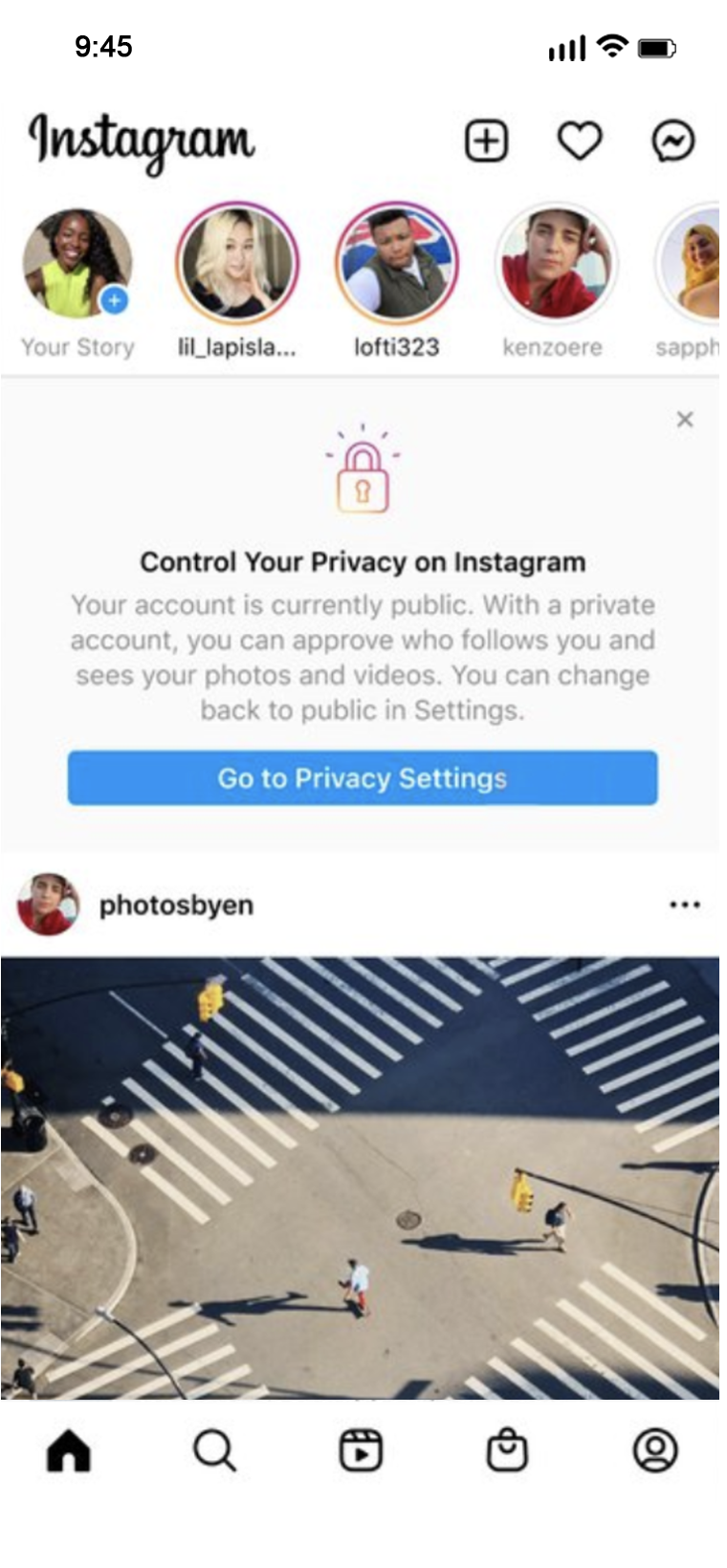 Activity Feed
Top of Home Feed
‹#›
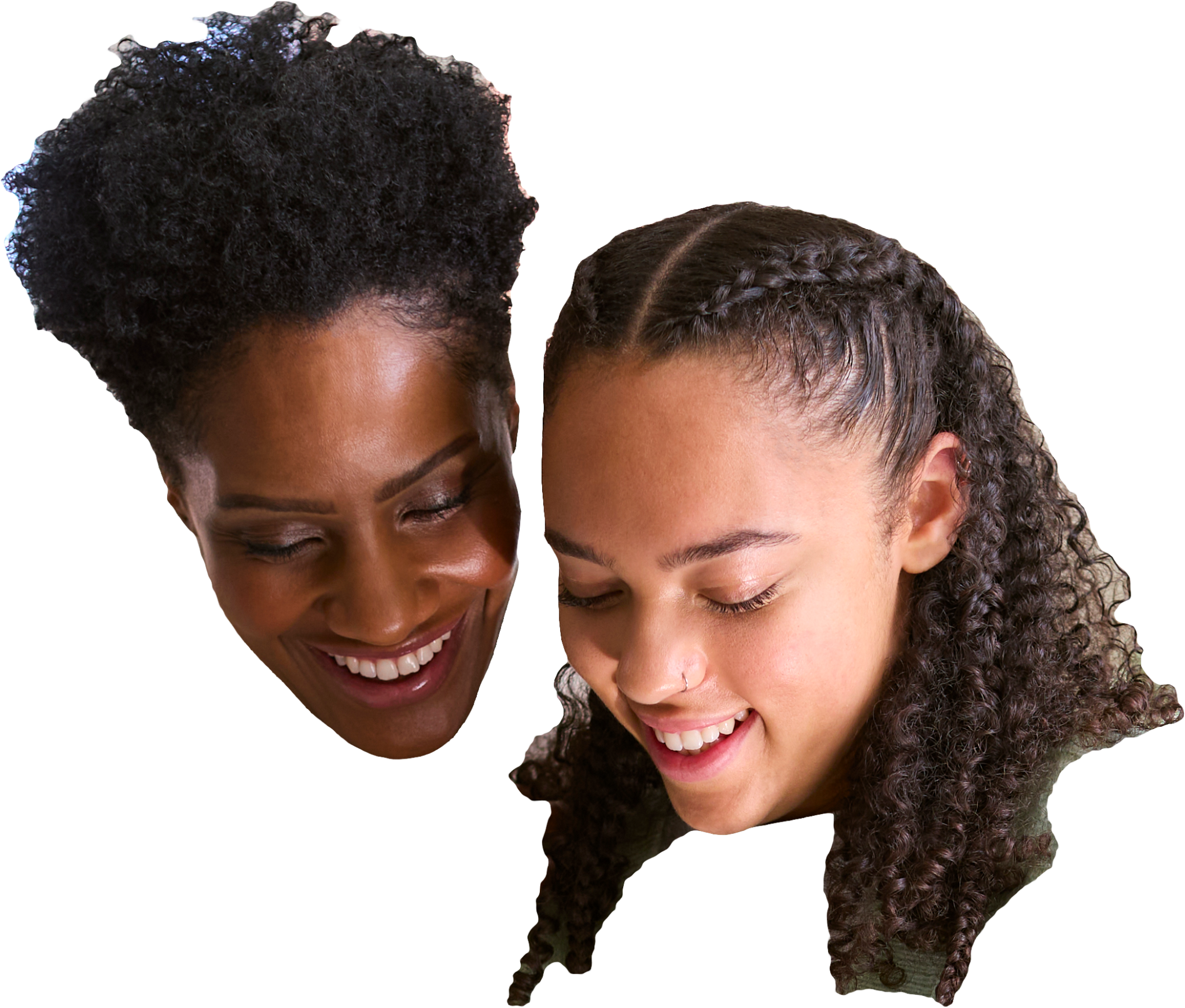 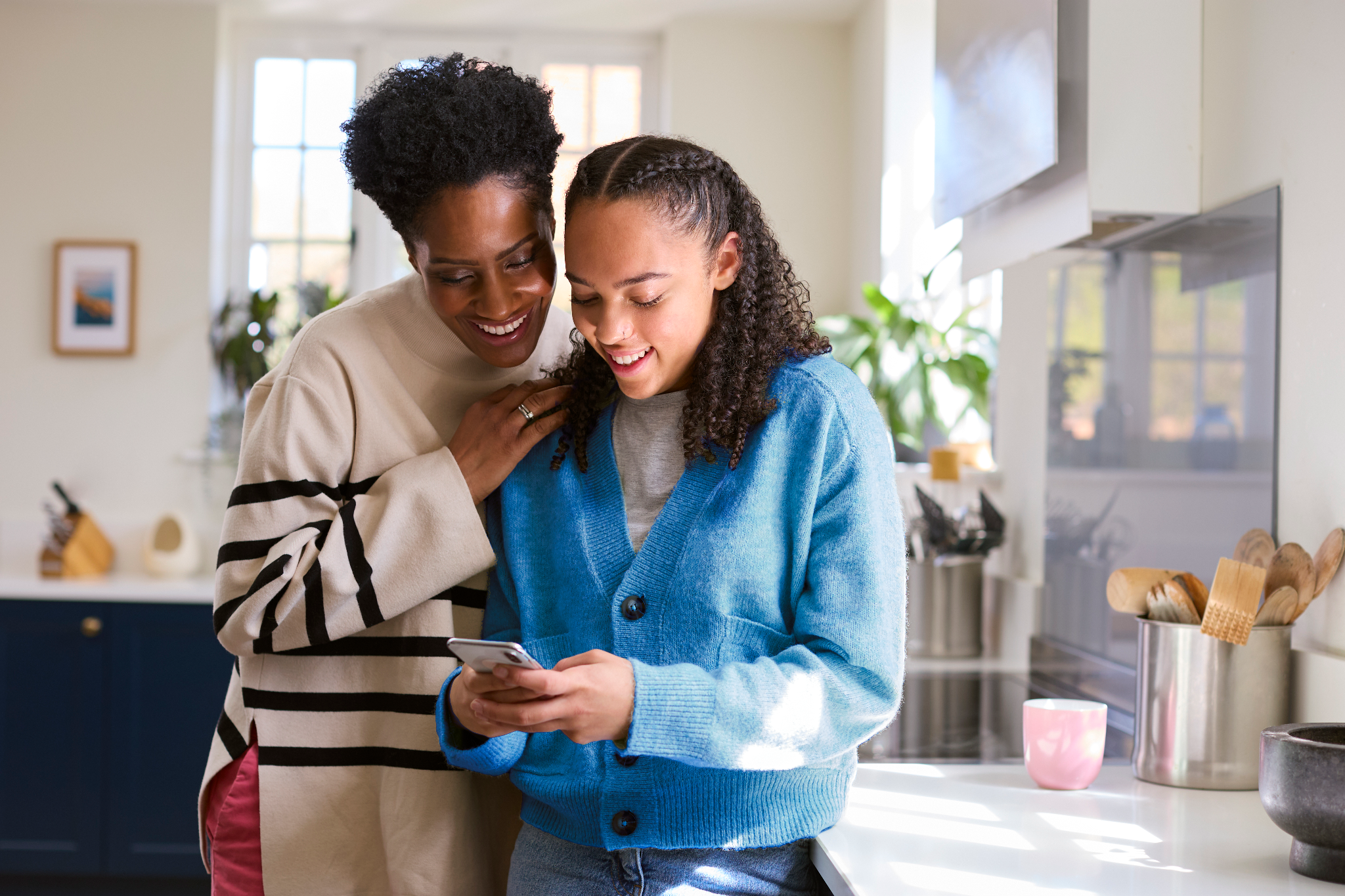 APPENDIX
VR resources for you and your family
‹#›
APPENDIX
VR resources for you and your family
Resources for you and your family
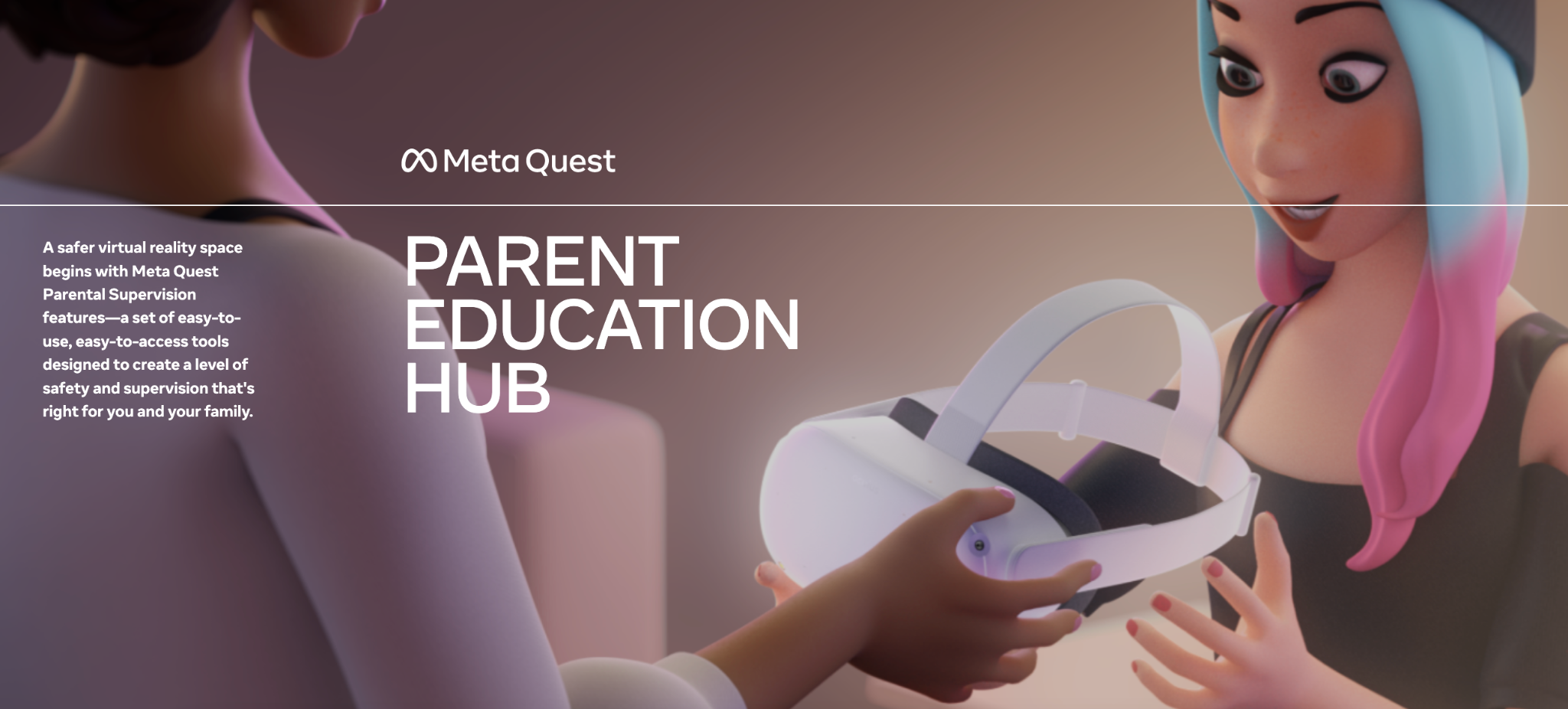 VR Parent Education Hub
‹#›
APPENDIX
VR resources for you and your family
Parental supervision in VR
Age-inappropriate content
Time spent and well-being
Safety in social VR
Financial
IARC ratings in Quest Store
Content guidelines for Quest Store
PIN-protected purchases
Quest Safety Centre
Guardian and Space Sense
Reporting tools
Default privacy settings 
Quest Chats and VR MSGR protections
Existing protections
View list of apps
View, block, approve purchases, downloads and usage of apps
Block ability for teen to connect to PC, Air Link, Developer Mode
Receive notifications of purchases
View time spent in VR
View friends list
Enable and disable social features 
Meta account defaults for teens
New!
Parental supervision
‹#›
APPENDIX
VR resources for you and your family
Protected app access
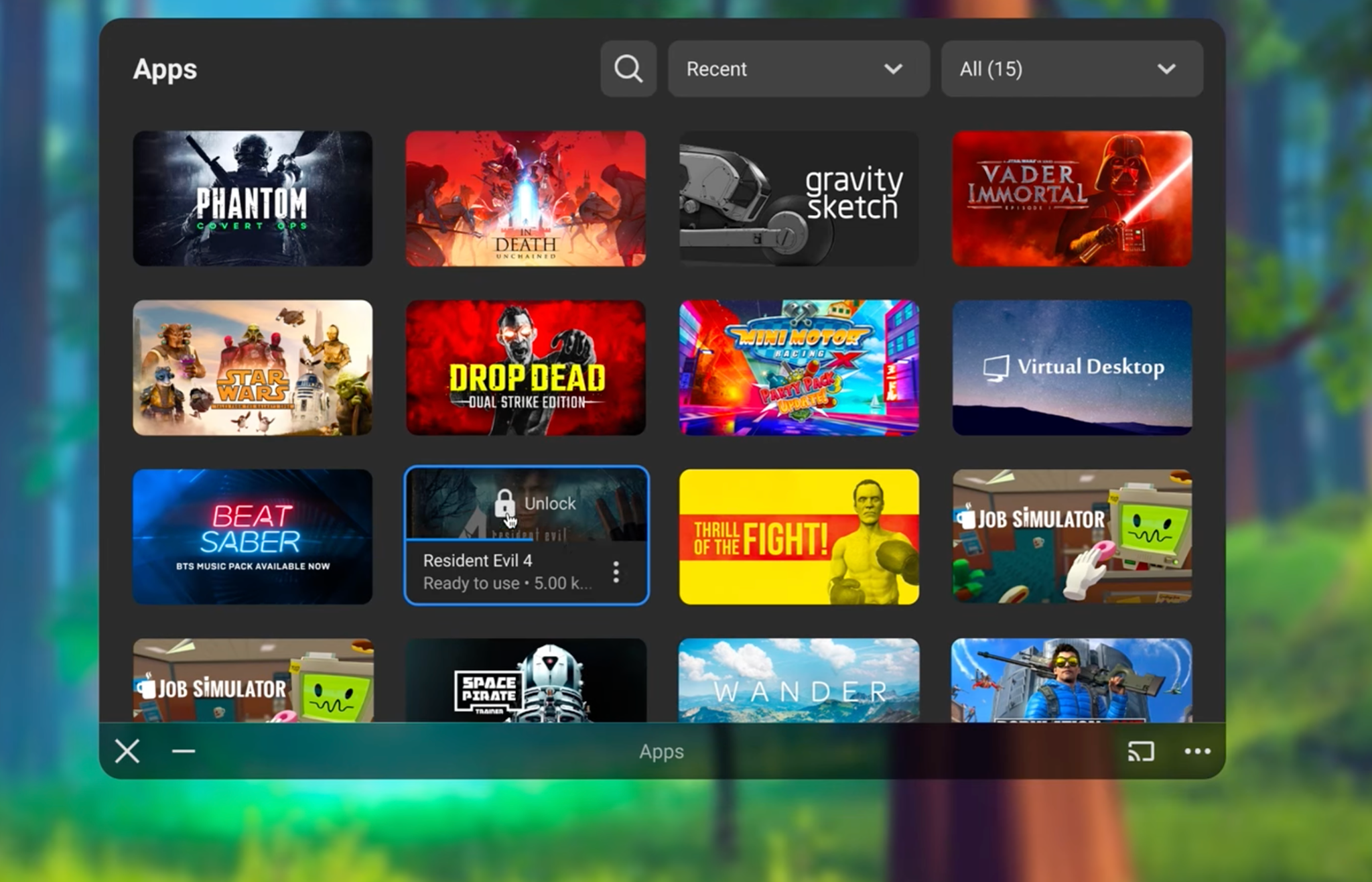 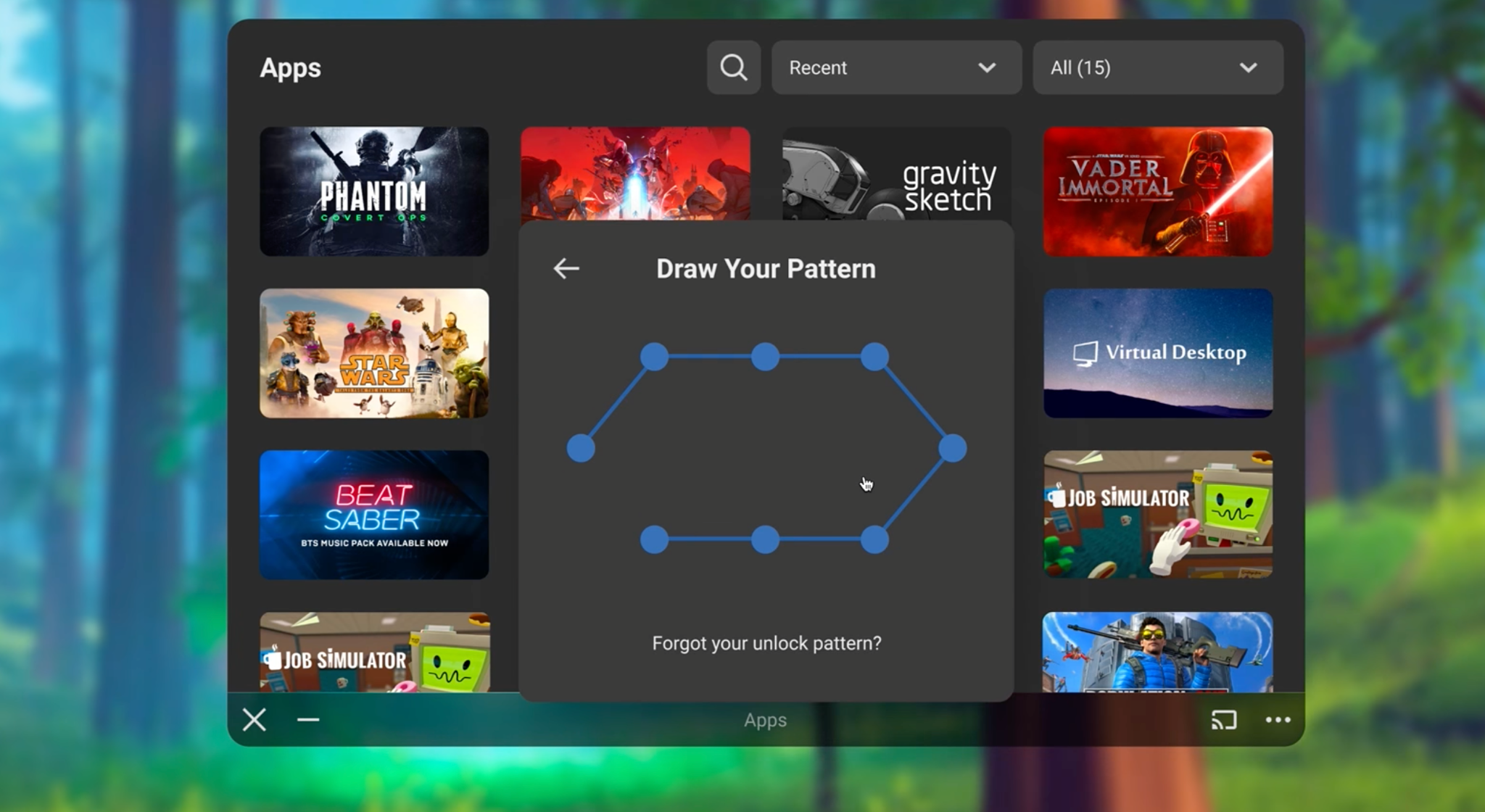 ‹#›
APPENDIX
VR resources for you and your family
Default blocking of download or purchase of IARC age-inappropriate apps in the Quest Store
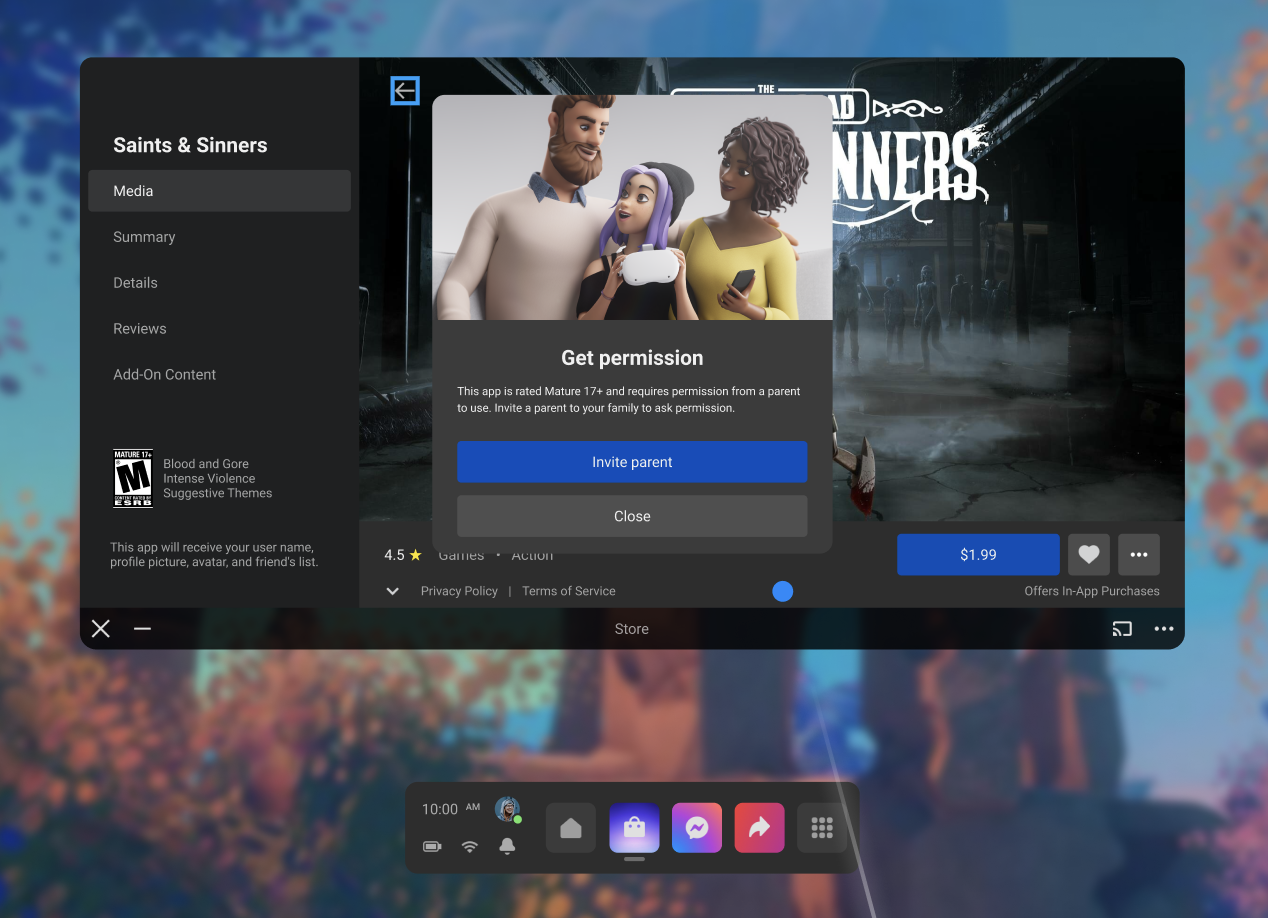 ‹#›
APPENDIX
VR resources for you and your family
Parental supervision
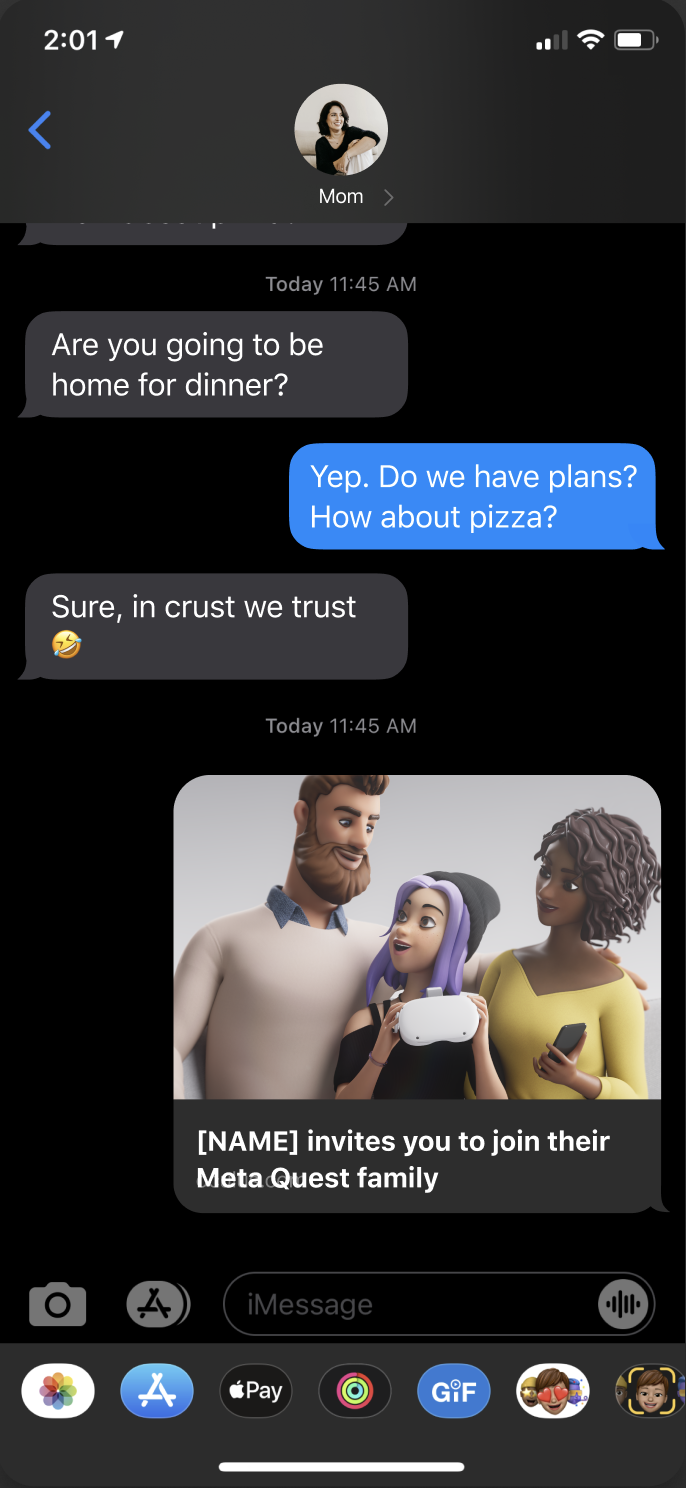 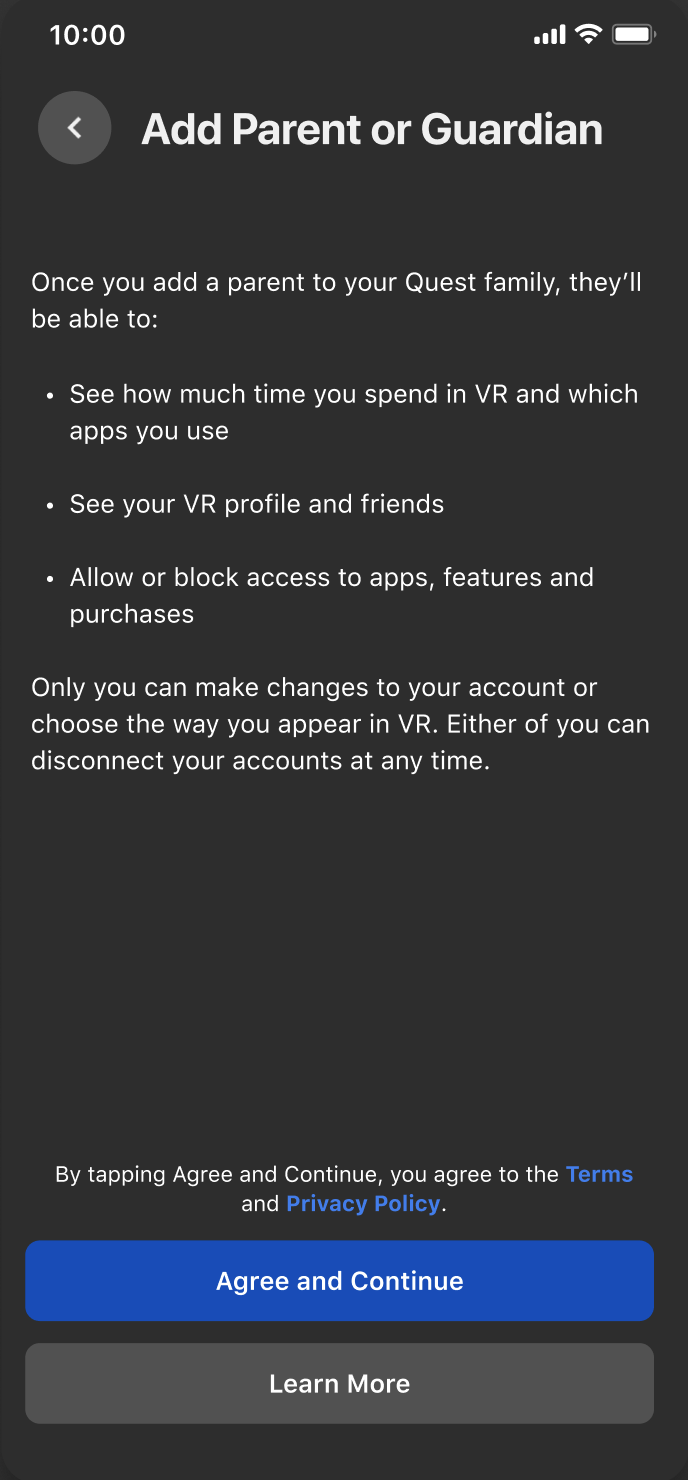 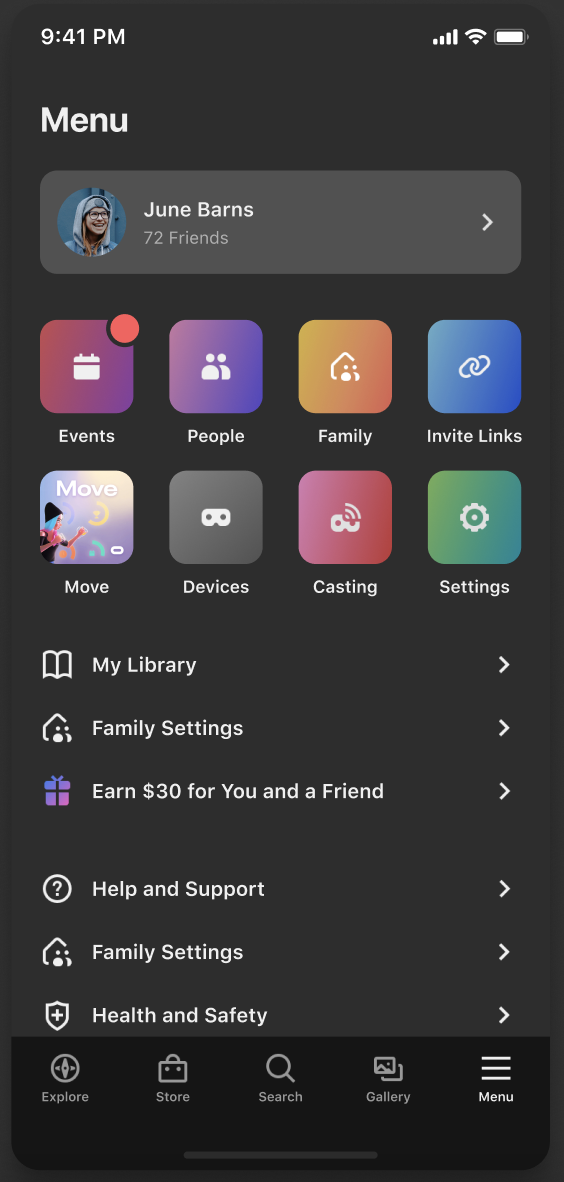 ‹#›
APPENDIX
VR resources for you and your family
Parental dashboard
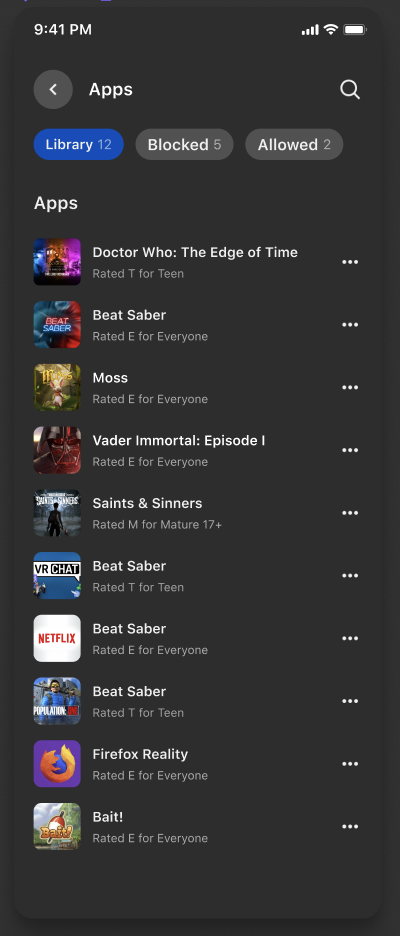 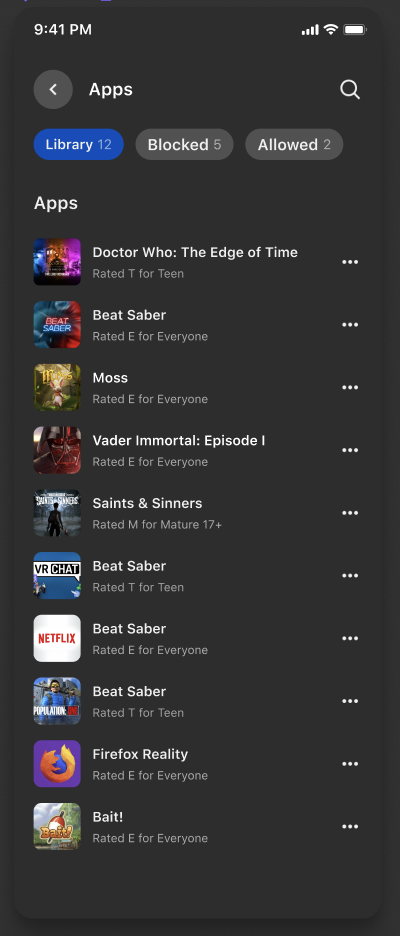 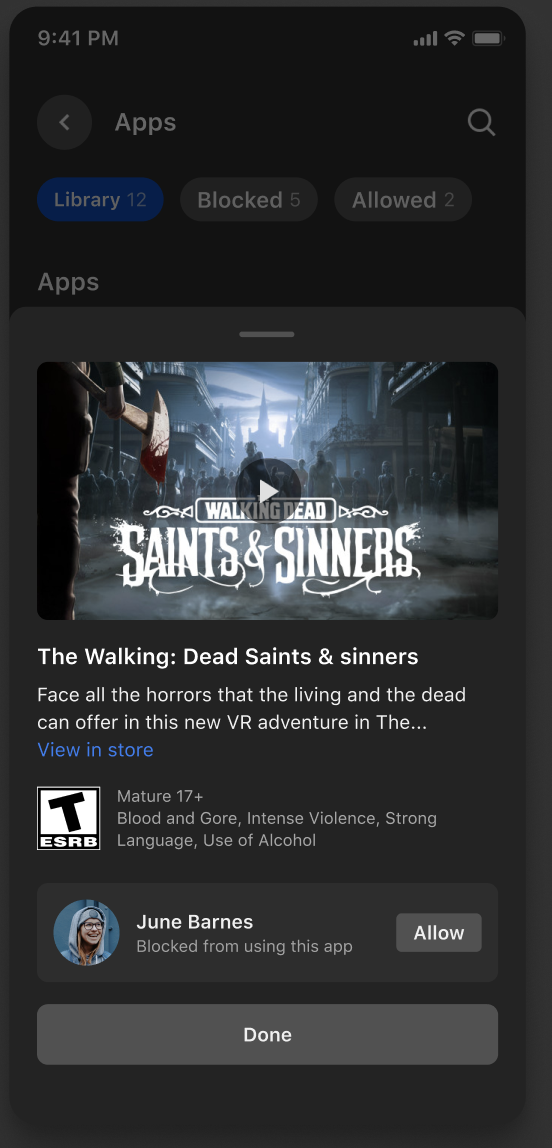 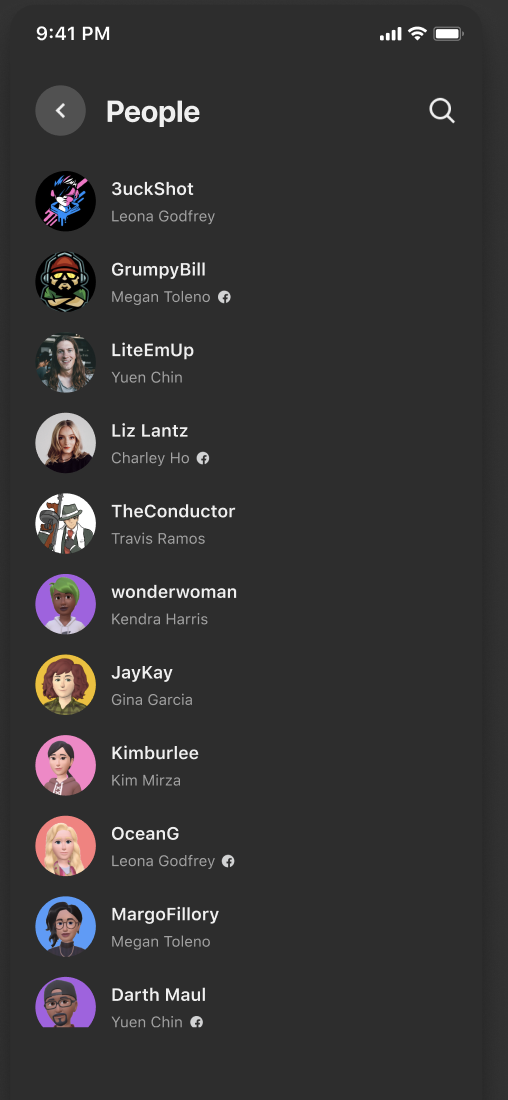 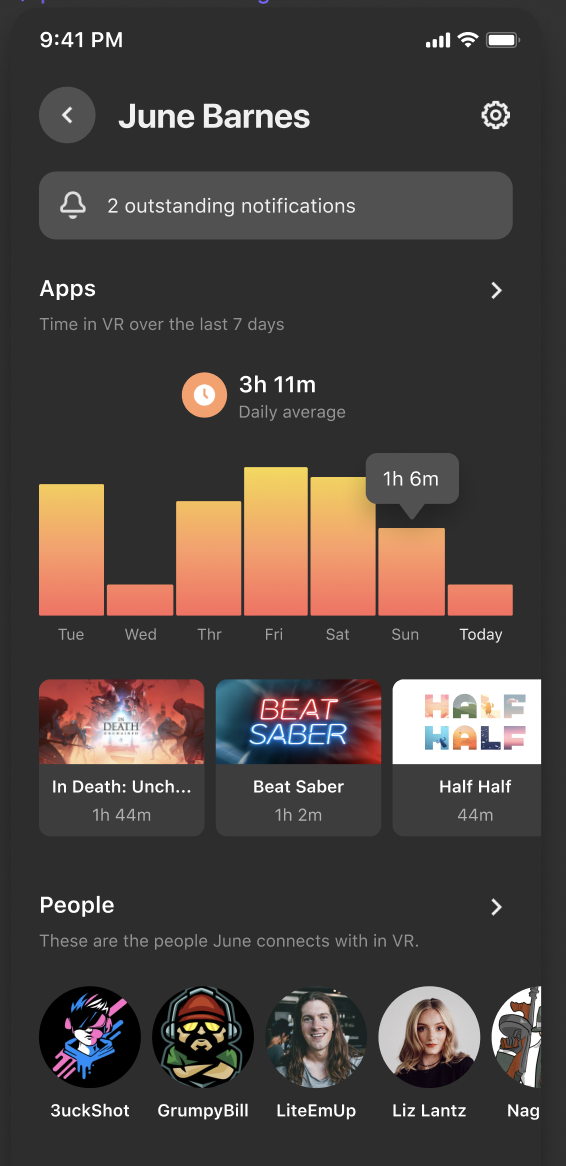 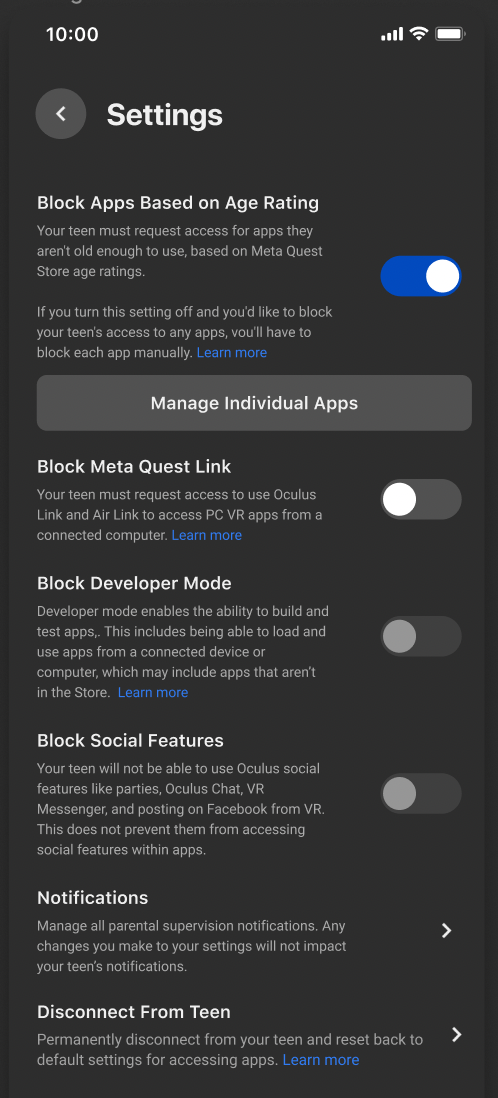 ‹#›
APPENDIX
VR resources for you and your family
Purchasing notifications and permissions
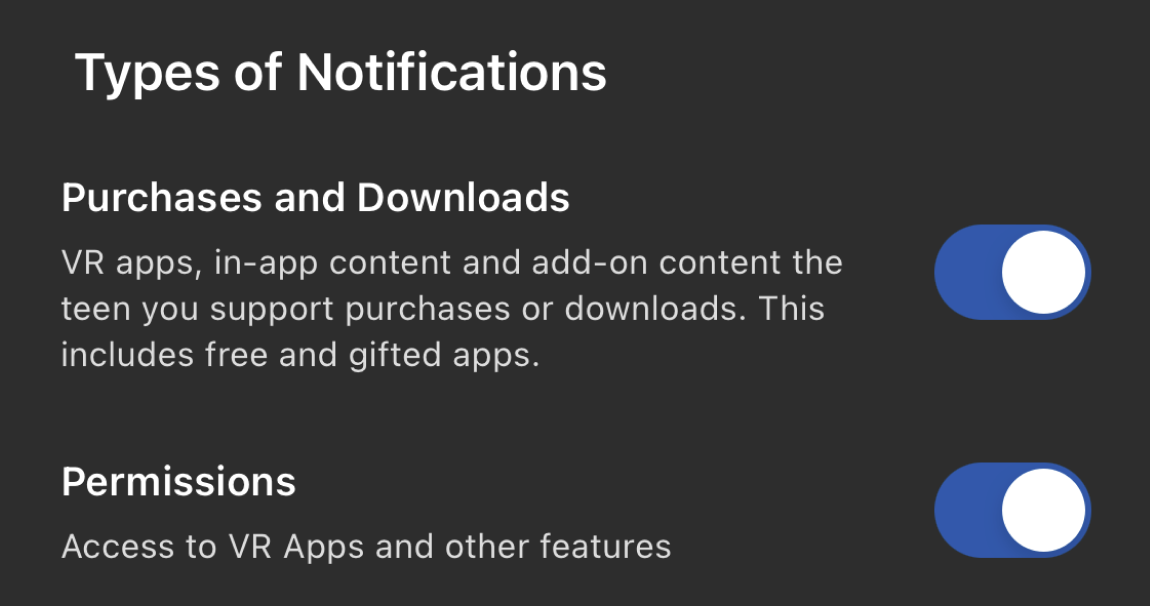 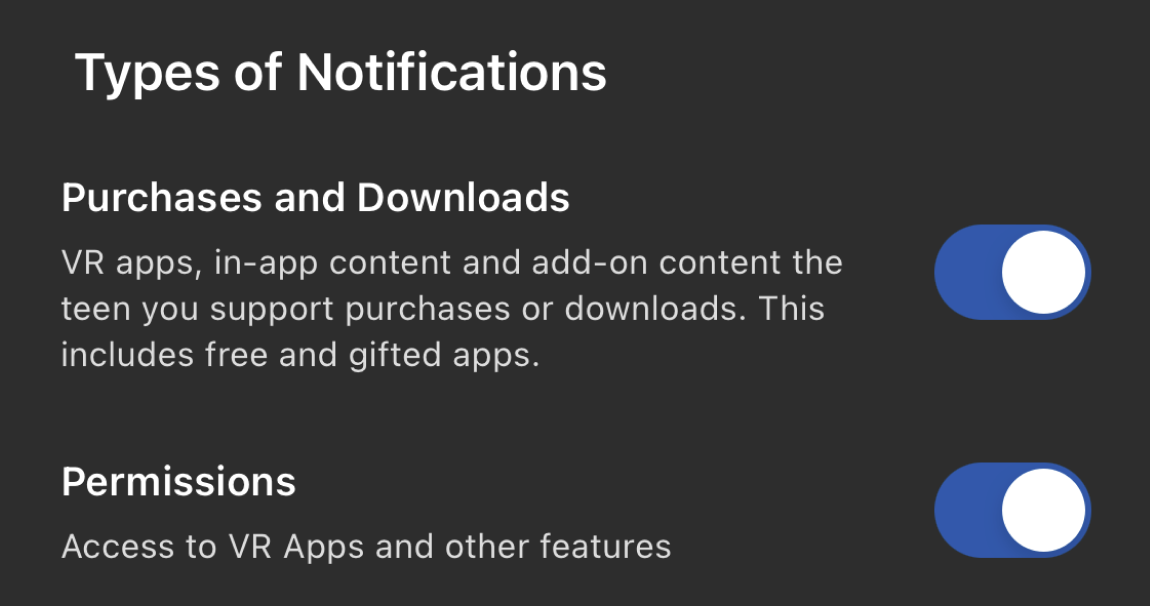 ‹#›
APPENDIX
VR resources for you and your family
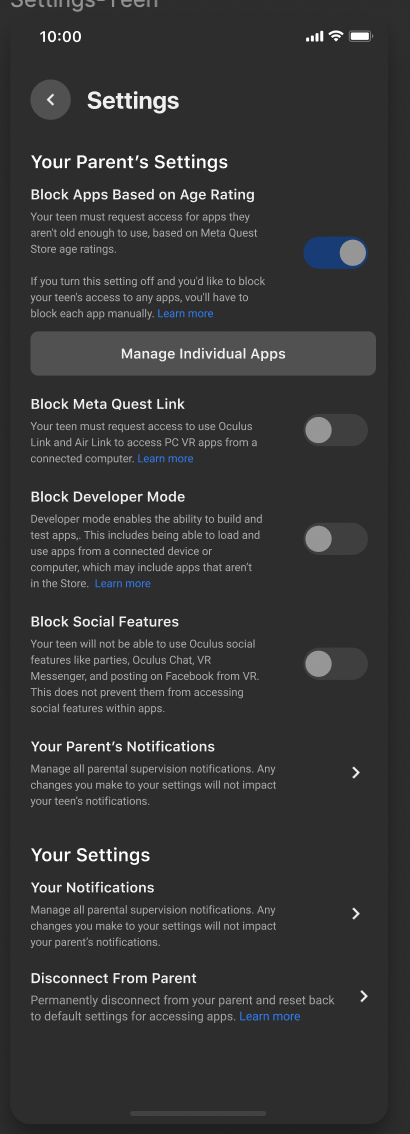 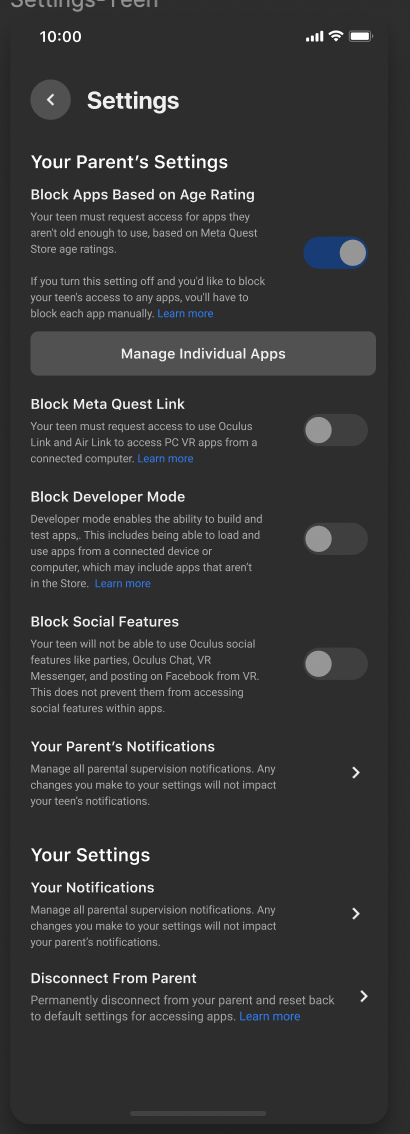 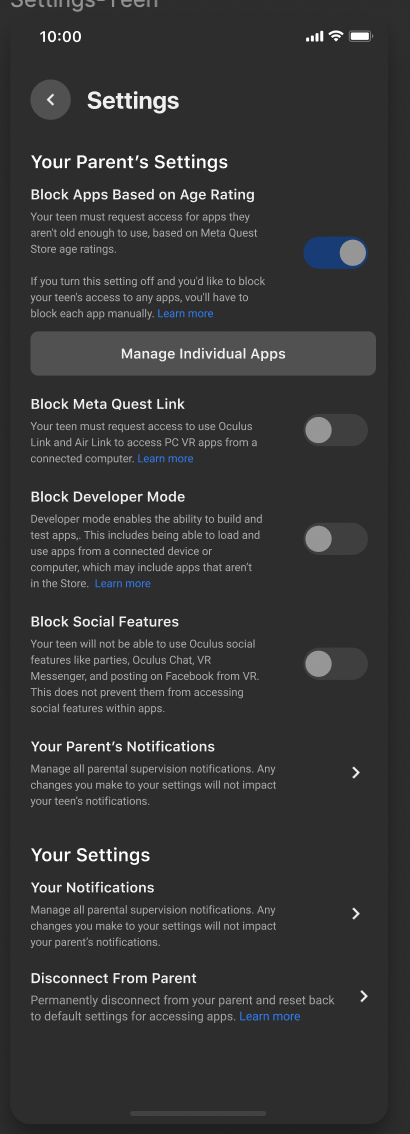 Teen dashboard (read-only view)
‹#›
APPENDIX
VR resources for you and your family
Ads restrictions and controls for teens
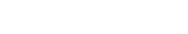 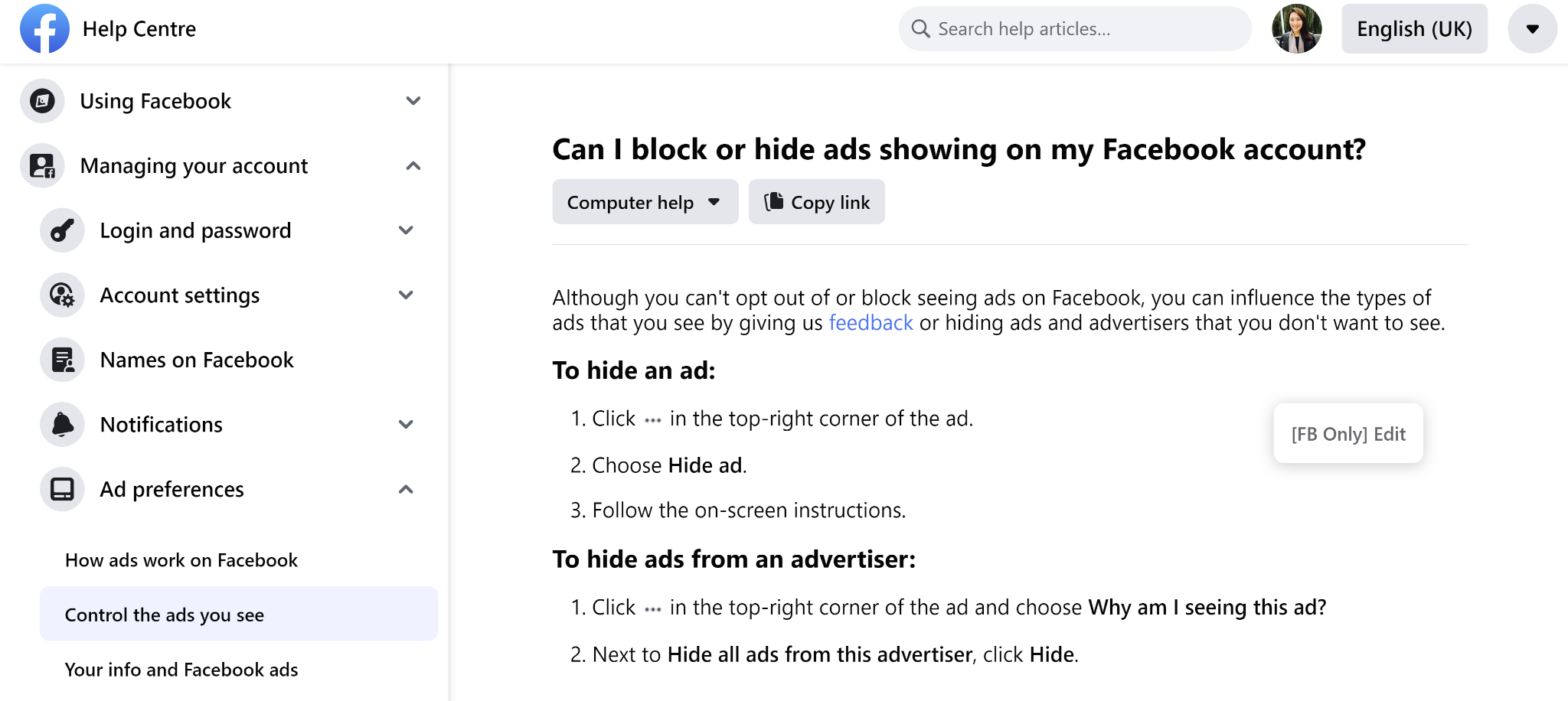 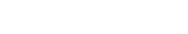 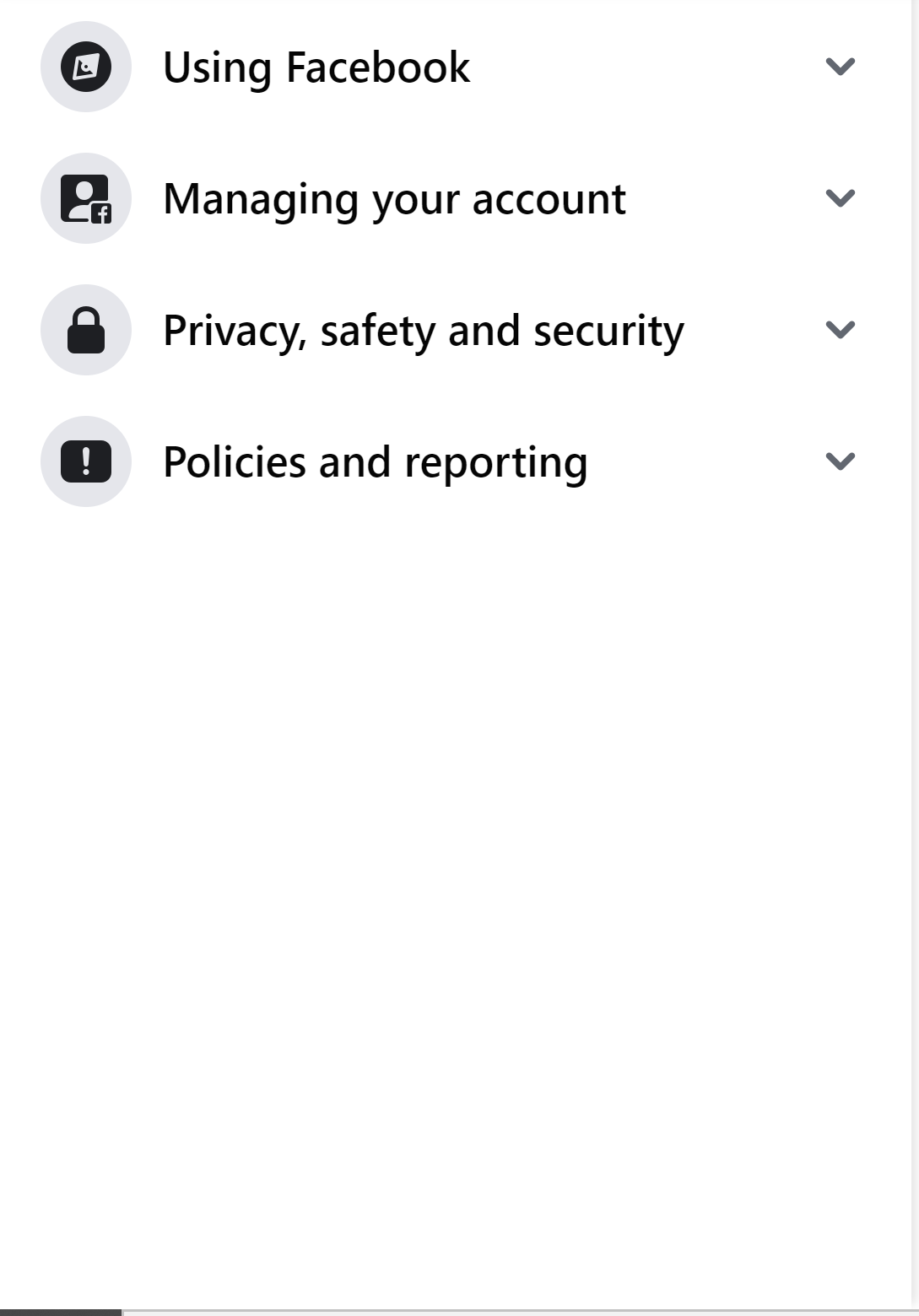 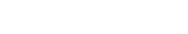 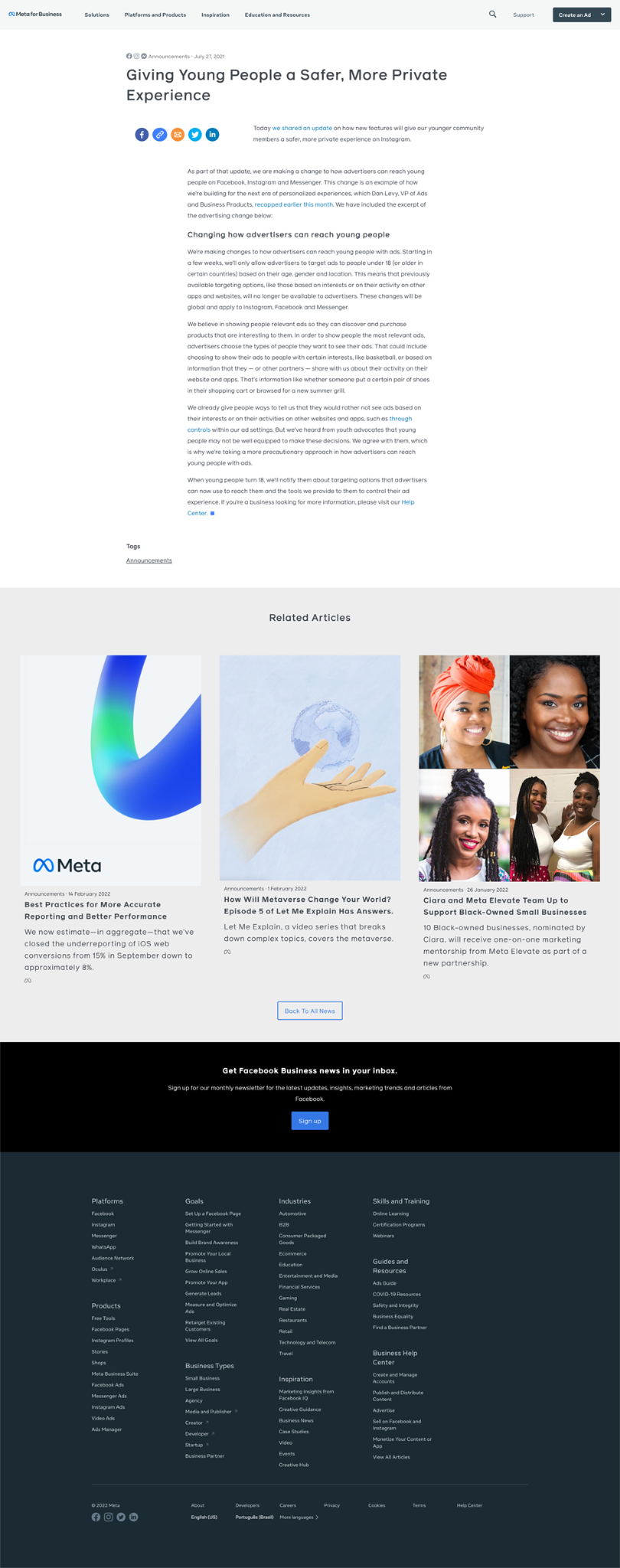 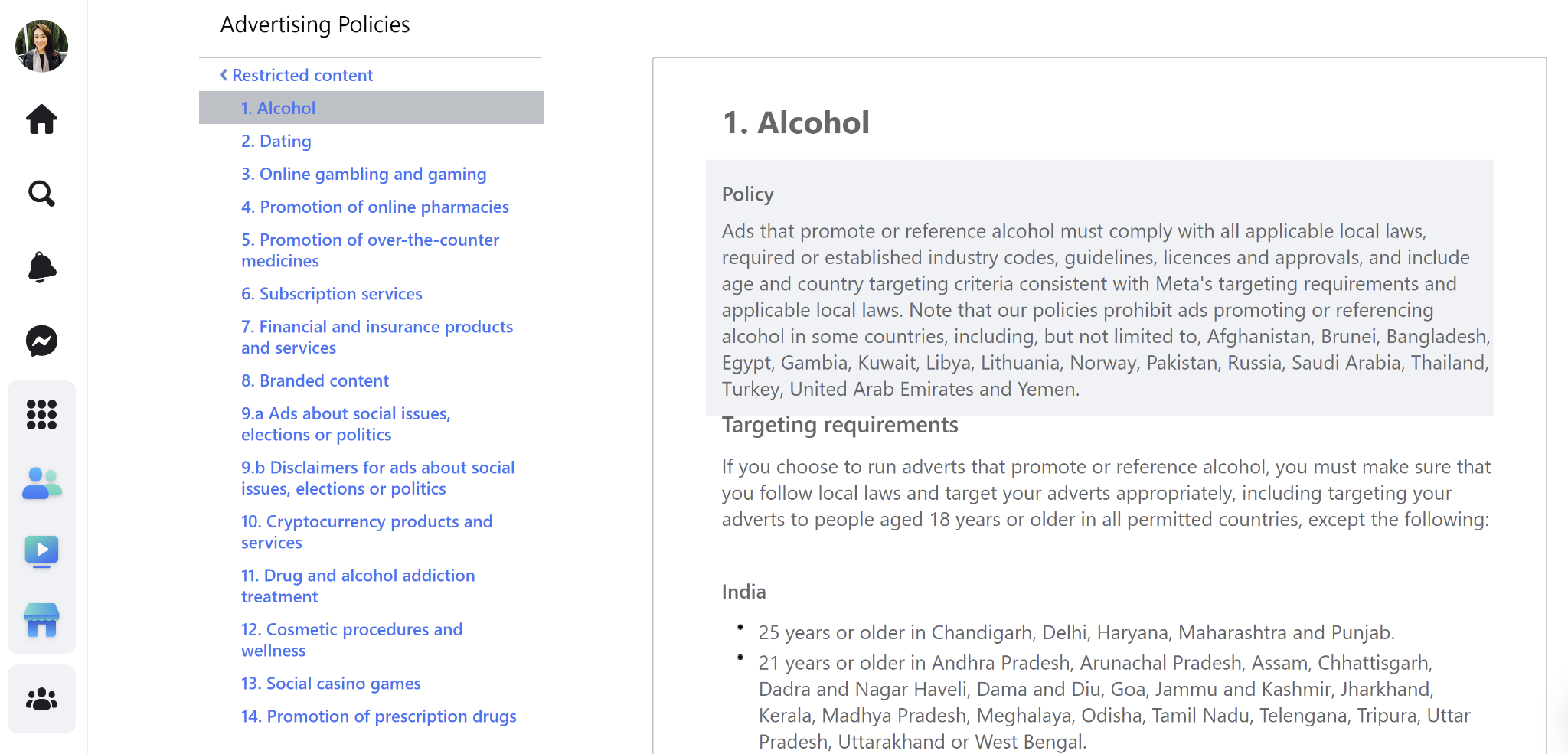 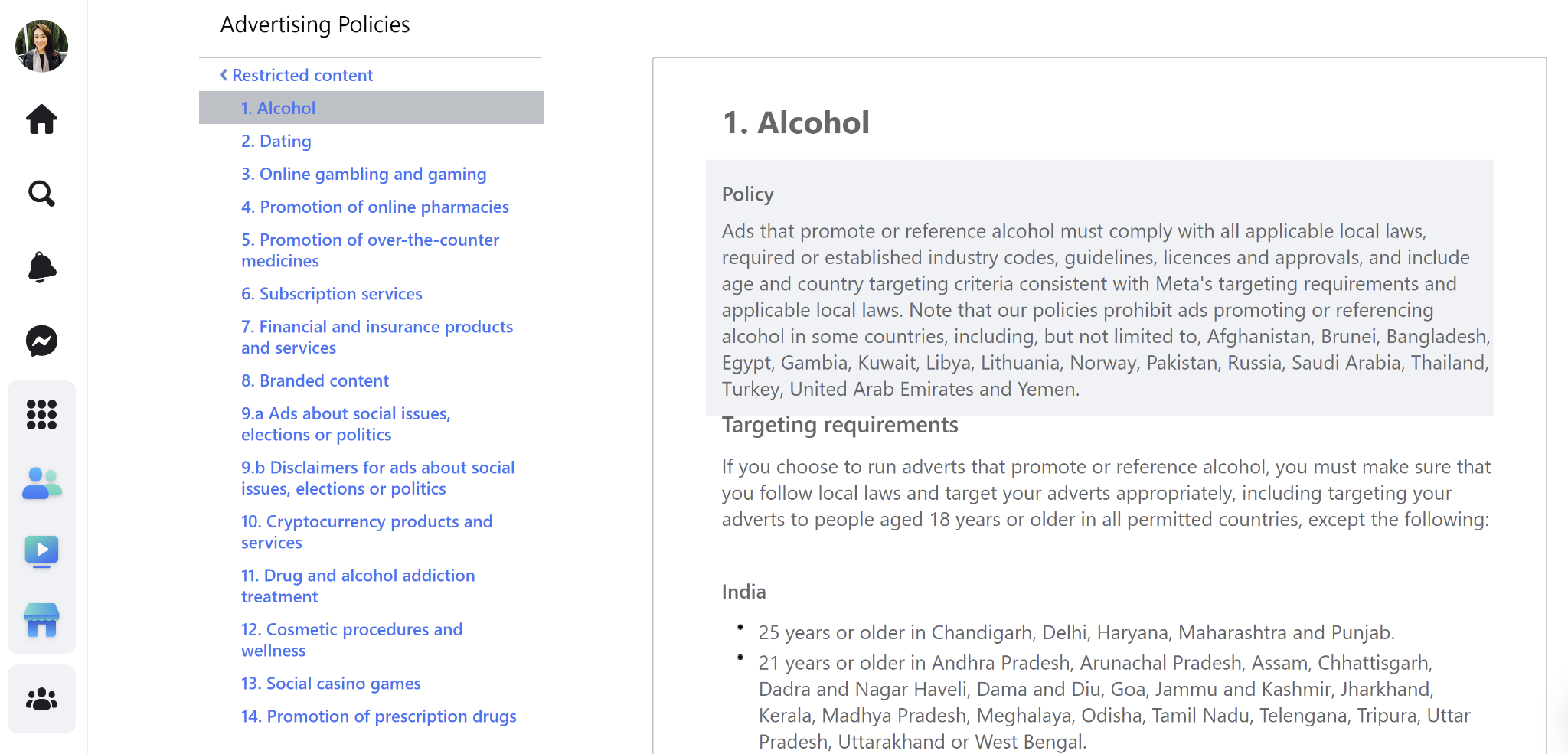 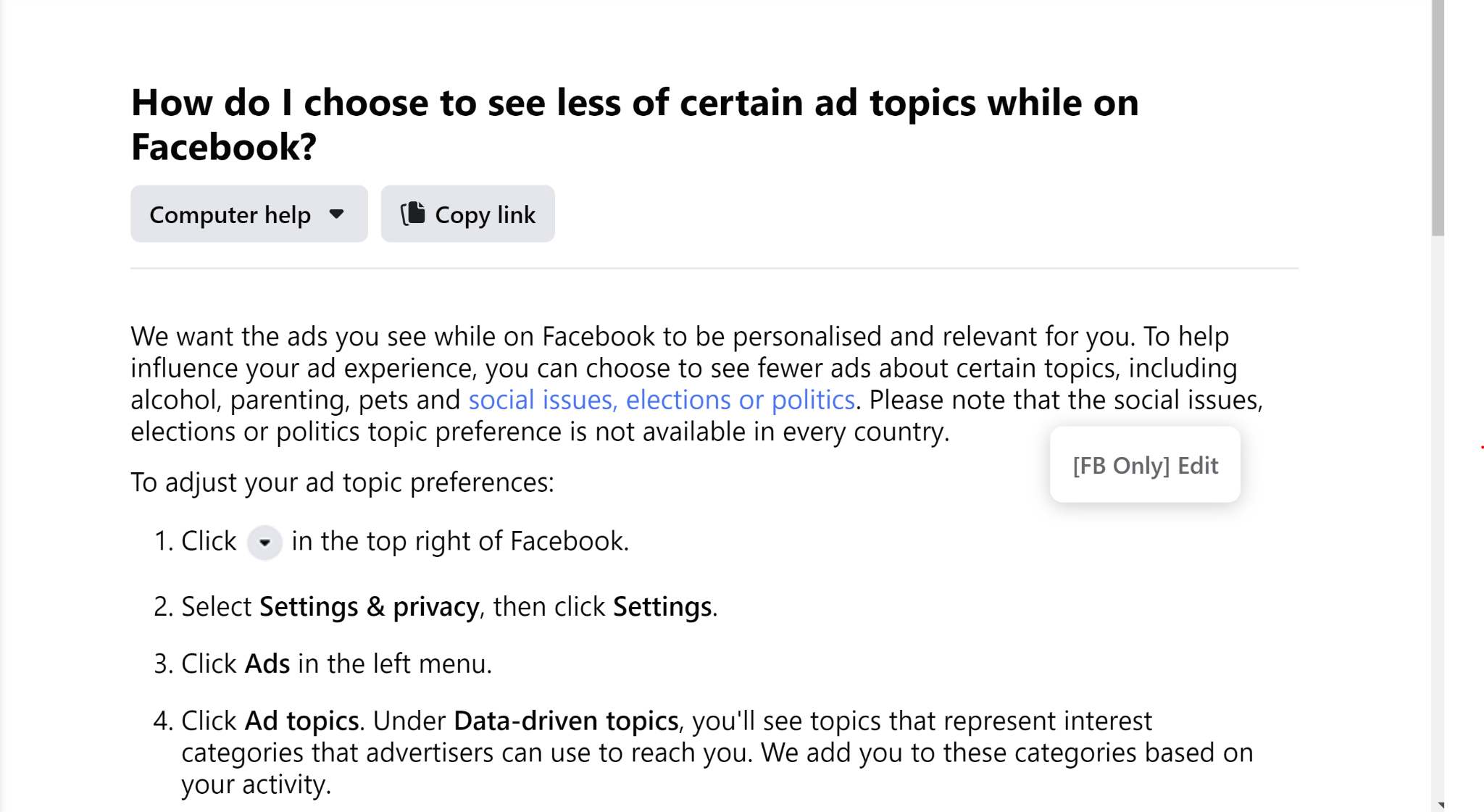 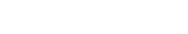 Prohibited ads for under 18s
Only age, gender, location-based targeting   No interest-based targeting
Hide, report, see less of certain ads
‹#›